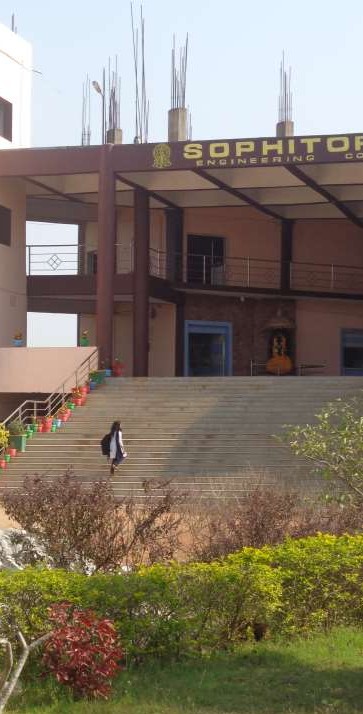 BRANCH -
CIVIL  SEMESTER-  6TH
HYDROLOGY & IRRIGATION	ENGG
DEPARTMENT OF CIVIL ENGINEERING

WRITTEN BY

ASST PROF. BARSHA BAISHALI JENA
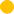 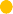 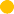 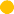 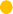 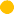 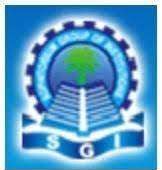 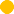 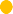 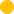 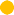 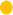 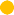 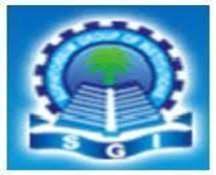 Introduction
Hydrology may be defined as applied science concerned with water of the  Earth in all its states, their occurrences, distribution and circulation through  the unending hydrologic cycle of precipitation, consequent runoff, stream  flow, infiltration and storage, eventual evaporation and re-precipitation.

Hydrology concerns itself with three forms of water –

Above land as atmospheric water or precipitation.
On land or surface as stored water or runoff
Below the land surface as ground water or percolation
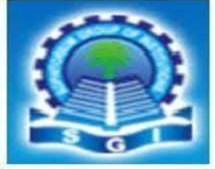 The Importance of Hydrology is seen in
Design of Hydraulic Structures
Municipal and Industrial Water supply:
Irrigation
Hydroelectric Power Generation
Flood control in rivers
Navigation:
Pollution control
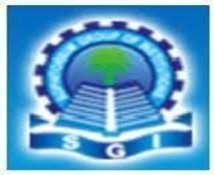 Hydrological Cycle
Water exists on the earth in gaseous form (water vapor), liquid and solid  (ice) forms and is circulated among the different components of the Earth  mainly by solar energy and planetary forces.
Sunlight evaporates sea water and this evaporated form is kept in  circulation by gravitational forces of Earth and wind action. The different  paths through which water in nature circulates and is transformed is called  hydrological cycle.
Hydrological cycle is defined as the circulation of water from the sea to the  land through the atmosphere back to the sea often with delays through  process like precipitation, interception, runoff, infiltration, percolation,  ground water storage, evaporation and transpiration also water that  returns to the atmosphere without reaching the sea.
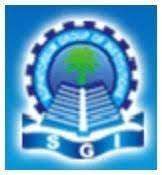 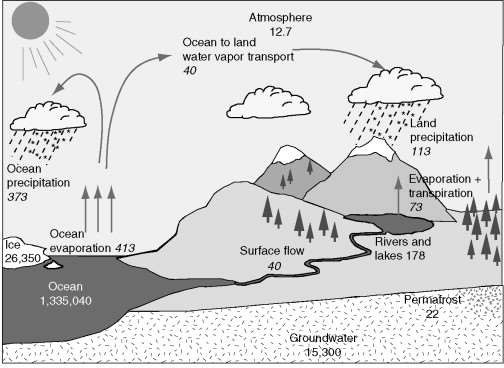 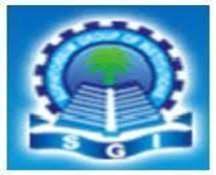 Catchment or Descriptive representation of  hydrological cycle:
The hydrological cycle can also be represented in many different ways  in diagrammatic forms as
i) Horton‘s Qualitative representation
ii) Horton‘s Engineering representation
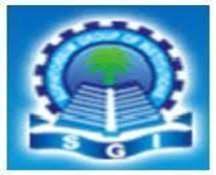 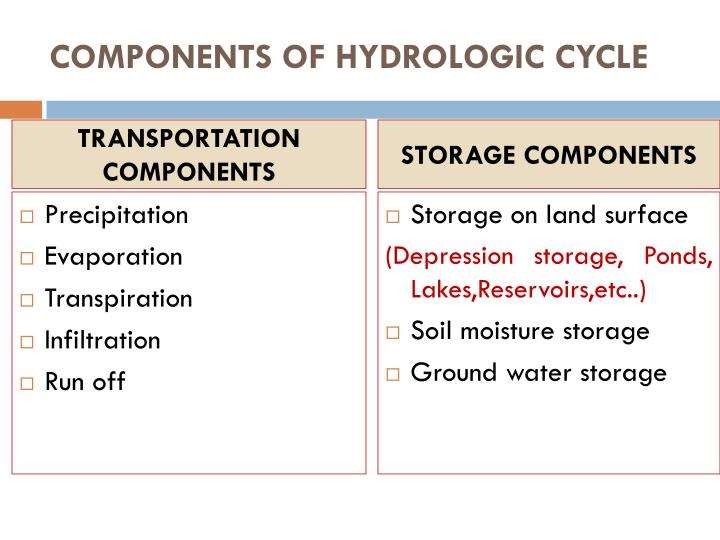 :
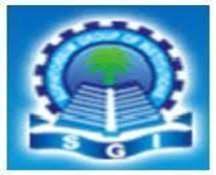 Some important definitions
1.	Precipitation- It is the return of atmospheric moisture to the  ground in solid or liquid form. Solid form- snow, sleet, snow pellets,  hailstones. Liquid form- drizzle, rainfall.
The following are the main characteristics of rainfall
a.	Amount or quantity- The amount of rainfall is usually given as a  depth over a specified area, assuming that all the rainfall  accumulates over the surface and the unit for measuring amount of  rainfall is cm.
The volume of rainfall = Area x Depth of Rainfall ( m3) The amount  of rainfall occurring is measured with the help of rain gauges.
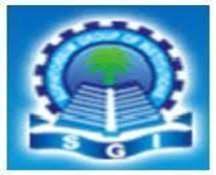 cont
b. Intensity- This is usually average of rainfall rate of rainfall during the  special periods of a

c. Duration of Storm- In the case of a complex storm, we can divide it into a  series of storms of different durations, during which the intensity is more  or less uniform.

d. Aerial distribution- During a storm, the rainfall intensity or depth etc. will  not be uniform over the entire area. Hence we must consider the variation  over the area i.e. the aerial distribution of rainfall over which rainfall is  uniform.
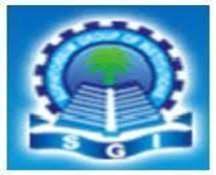 2.Infiltration- Infiltration is the passage of water across the soil surface.
The. vertical downward movement of water within the soil is known as  percolation. The infiltration capacity is the maximum rate of infiltration  for the given condition of the soil. Obviously the infiltration capacity  decreases with time during/ after a storm.

Overland Flow- This is the part of precipitation which is flowing over  the ground surface and is yet to reach a well-defined stream.

Surface runoff- When the overland flow enters a well-defined  stream it is known as surface runoff (SRO).

Interflow for Sub surface flow- A part of the precipitation which has  in-filtered the ground surface may flow within the soil but close to the  surface. This is known as interflow. When the interflow enters a well-  defined stream, then and only it is called run off.
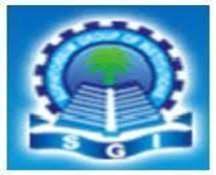 Ground water flow-
This is the flow of water in the soil occurring below the ground  water table. The ground water table is at the top level of the  saturated zone within the soil and it is at atmospheric pressure.  Hence it is also called phreatic surface.

A portion of water may enter a well-defined stream. Only then it  is known as runoff or base flow. Hence we say that runoff is the  portion of precipitation which enters a well-defined stream and  has three components; namely- surface runoff, interflow runoff  and ground water runoff or base flow.
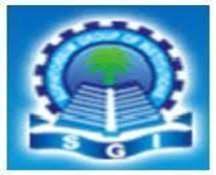 Evaporation-
This is the process by which state of substance (water) is changed  from liquid state to vapor form. Evaporation occurs constantly  from water bodies, soil surface and even from vegetation. In short  evaporation occurs when water is exposed to atmosphere (during  sunlight). The rate of evaporation depends on the temperature  and humidity
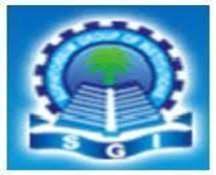 Transpiration
– This is the process by which the water extracted by the roots of  the plants is lost to the atmosphere through the surface of leaves  and branches by evaporation. Hence it is also known as  evapotranspiration.
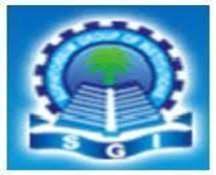 Water budget equation for a catchment
The area of land draining into a stream at a given location is  known as catchment area or drainage area or drainage basin or  water shed.
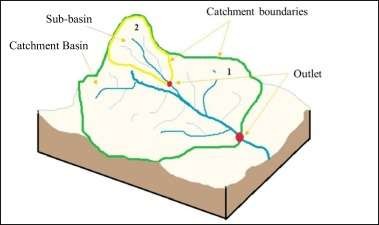 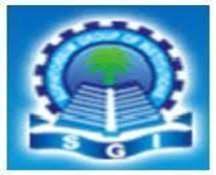 For a given catchment area in any interval of time,  the continuity equation for water balance is given as-
(Change in mass storage)= (mass in flow) - (mass outflow)  Δs = Vi – Vo
The water budget equation for a catchment considering all process for  a time interval Δt is written as
Δs = P- R-G-E-T
Where,
Δs represents change in storage  P- Precipitation
G- Net ground water flowing outside the catchment  R- Surface runoff
E- evaporation
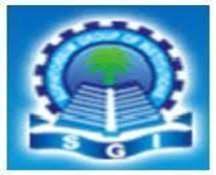 .
T- transpiration Storage of water in a catchment occurs in 3  different forms and it can be written as S= Ss +Sm +Sg
where
S- surface water storage,  Sm- soil moisture storage  Sg- ground water storage
Hence change in storage maybe expressed as
ΔS = ΔSs + ΔSm + ΔSg
The rainfall runoff relationship can be written as  R= P – L
R- Surface runoff, P- Precipitation, L- Losses i.e. water not  available to runoff due to infiltration, evaporation, transpiration  and surface storage.
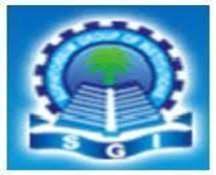 Precipitation
It is defined as the return of atmospheric moisture to the ground  in the form of solids or liquids.
Forms of Precipitation:
Drizzle- This is a form of precipitation consisting of water  droplets of diameter less than 0.05 cm with intensity less than  0.01cm/ hour.
2. Rainfall- This is a form of precipitation of water drops larger  than 0.05cm diameter up to 0.5cm diameter. Water drops of  size greater than 0.5 cm diameter tend to break up as they fall  through the atmosphere. Intensity varies from 0.25 cm/ hour  to 0.75cm/ hour.
3. Glaze- This is the ice coating formed when a drizzle or  rainfall comes in contact with very old objects on the ground
.
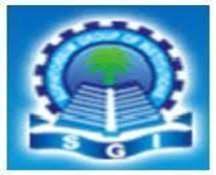 Sleet- This occurs when rain drops fall through air which is  below 00c. The grains are transparent, round with diameter  between 0.1 cm to 0.4 cm.

Snow Pellets- These are white opaque round grains of ice. They  are crystalline and rebound when falling onto the ground. The  diameter varies from 0.05cm to 0.5cm.

Snow- This is precipitation in the form of ice crystals, usually a  no. of ice crystals combining to form snowflakes.

Hails- These are balls or irregular lumps of ice of over 0.5cm  diameter formed by repeated freezing and melting. These are  formed by upward and downward movement of air masses in  turbulent air currents.
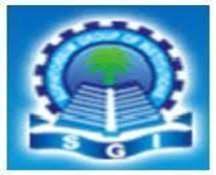 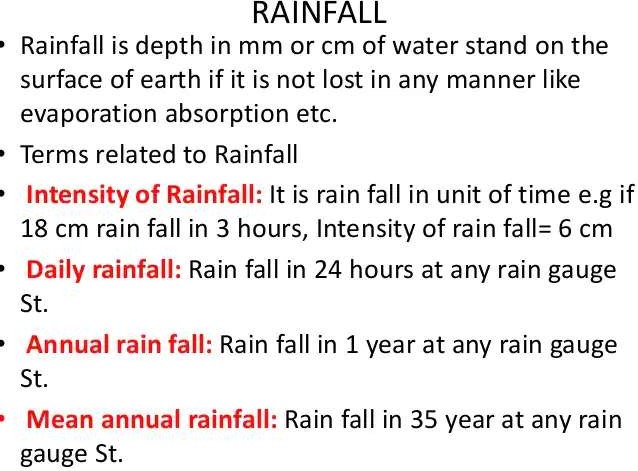 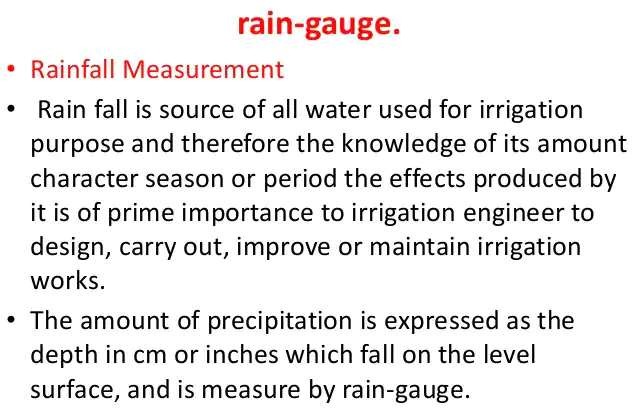 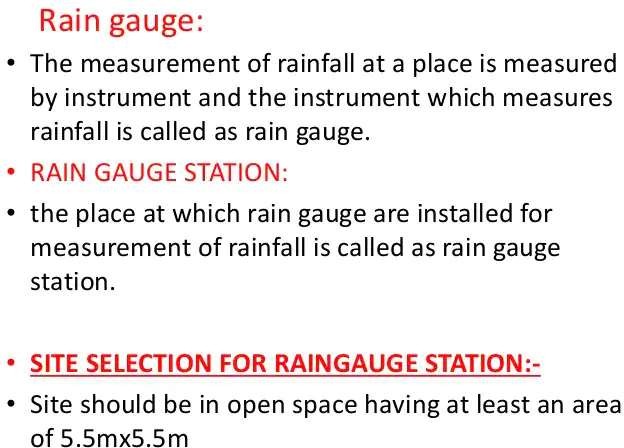 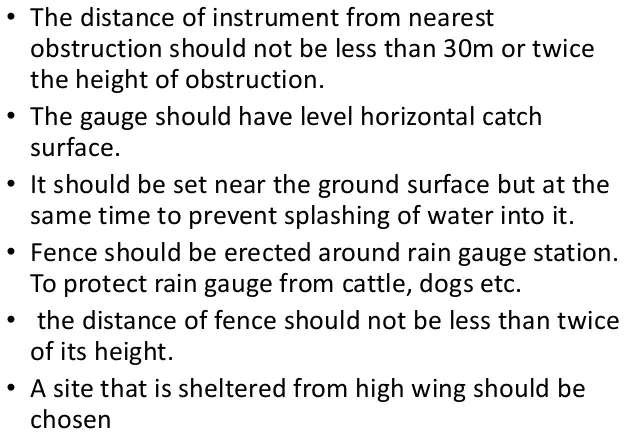 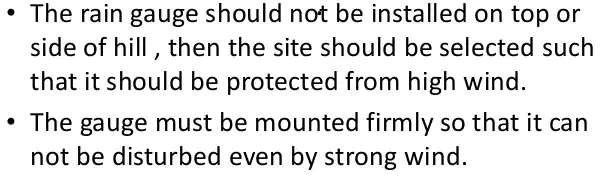 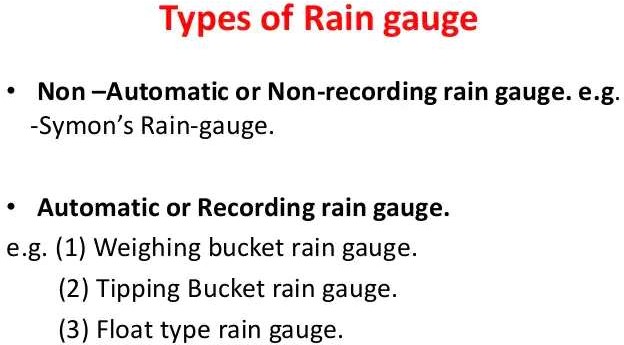 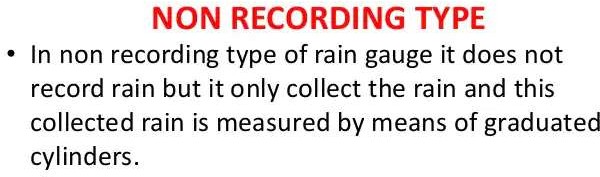 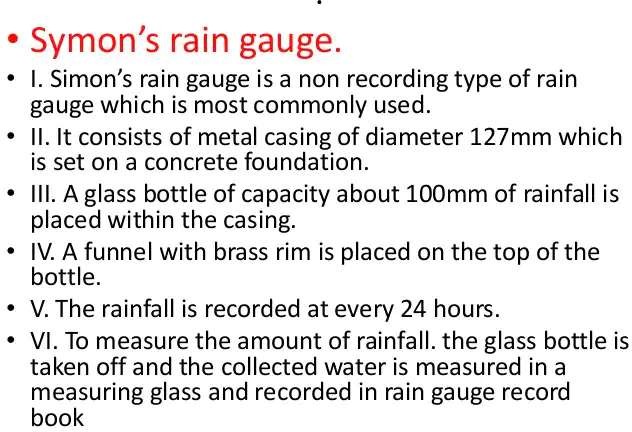 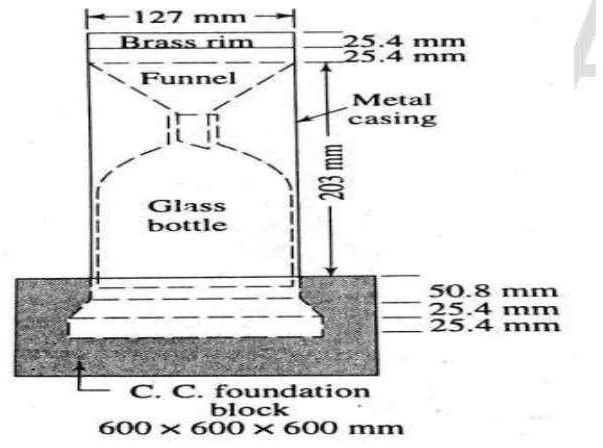 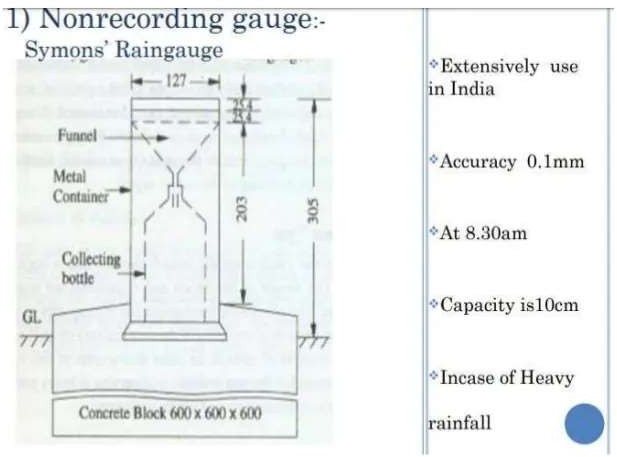 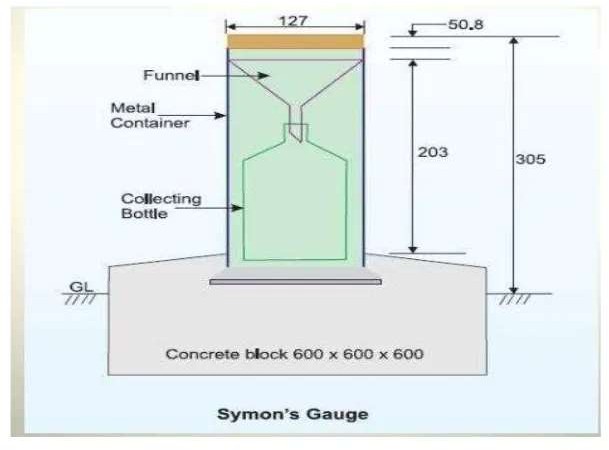 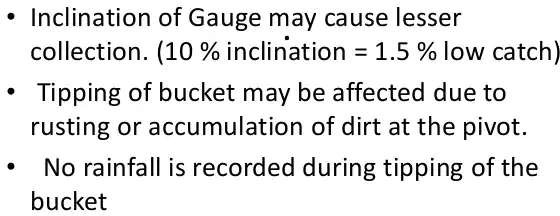 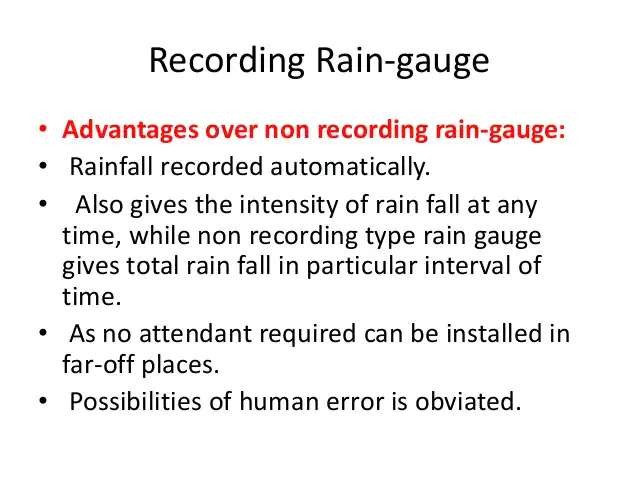 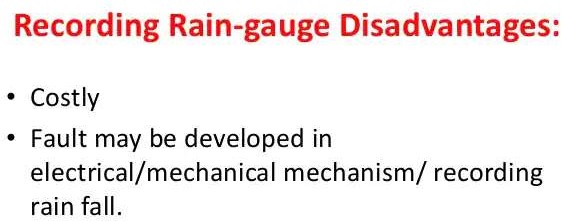 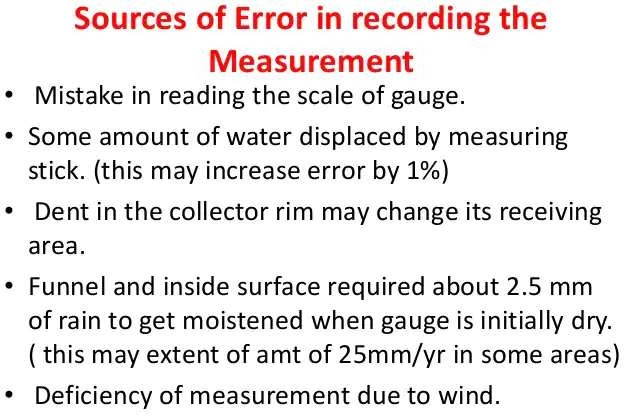 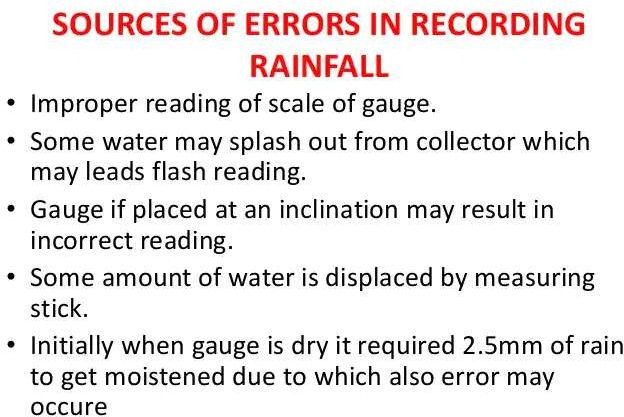 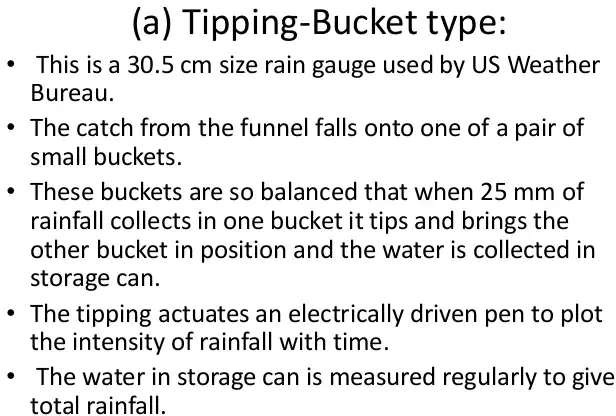 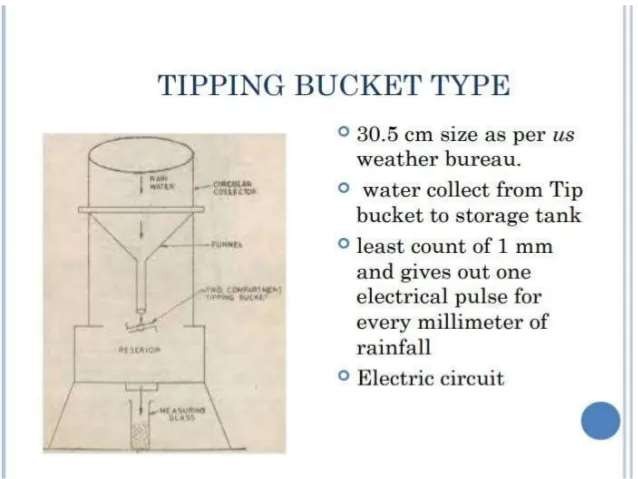 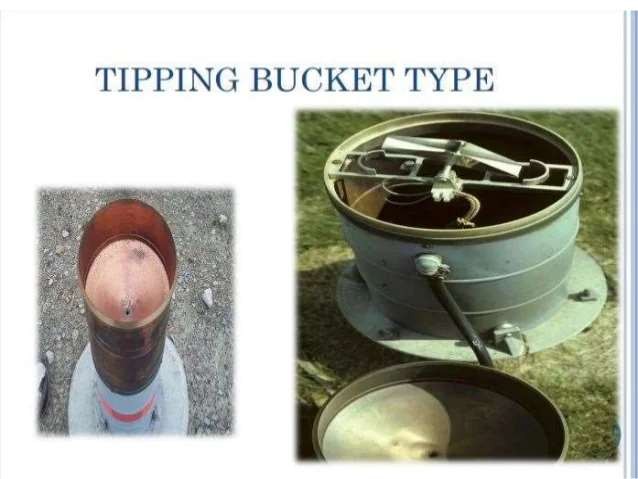 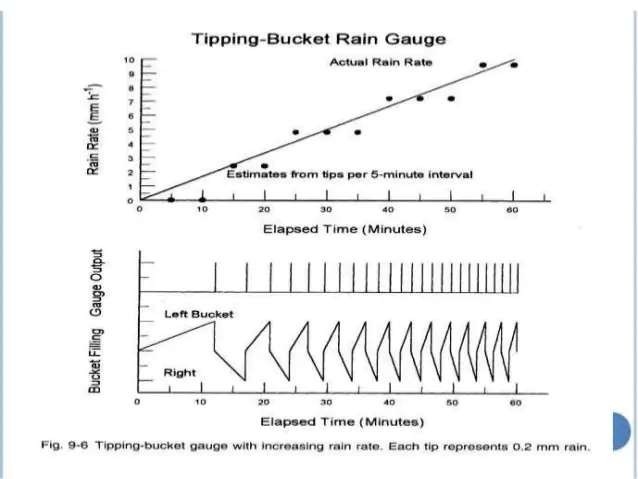 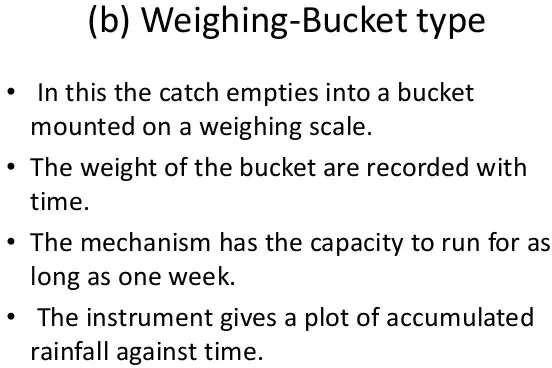 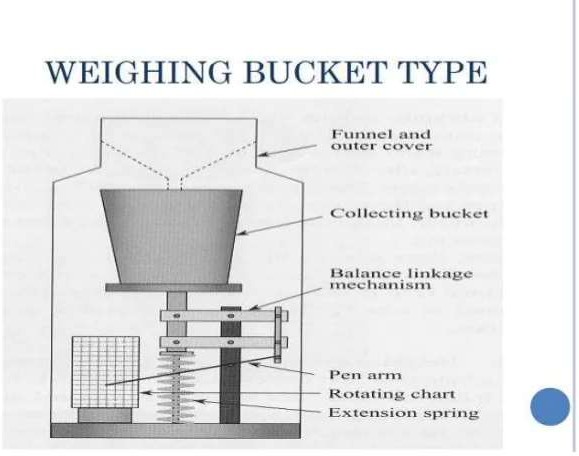 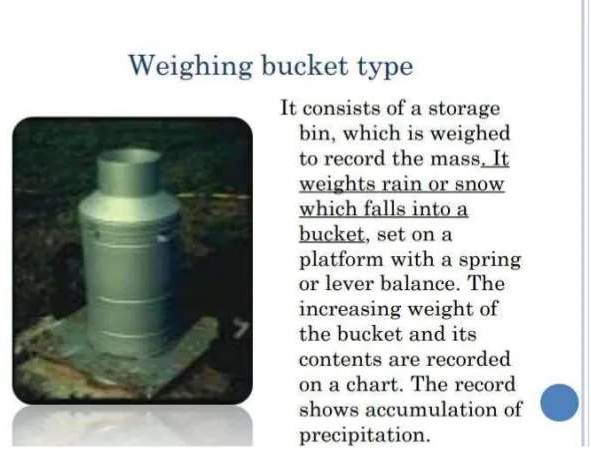 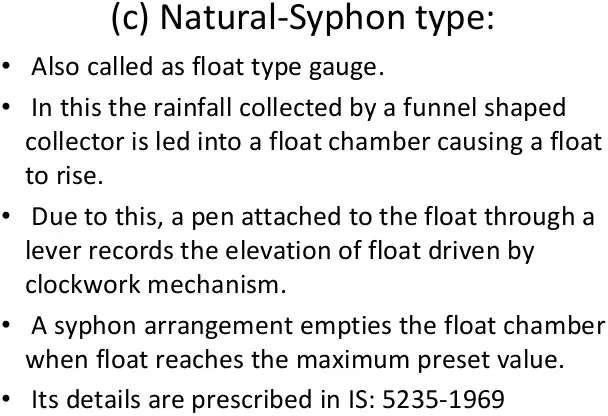 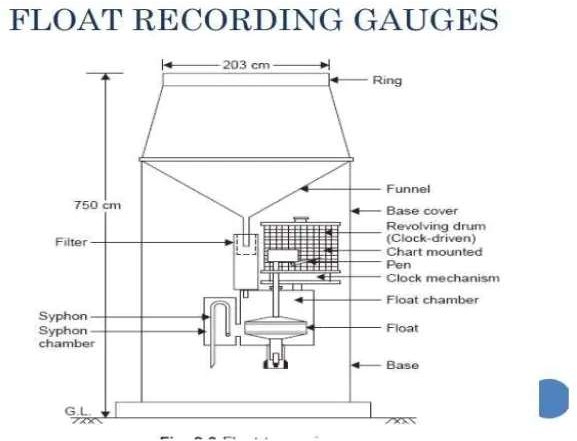 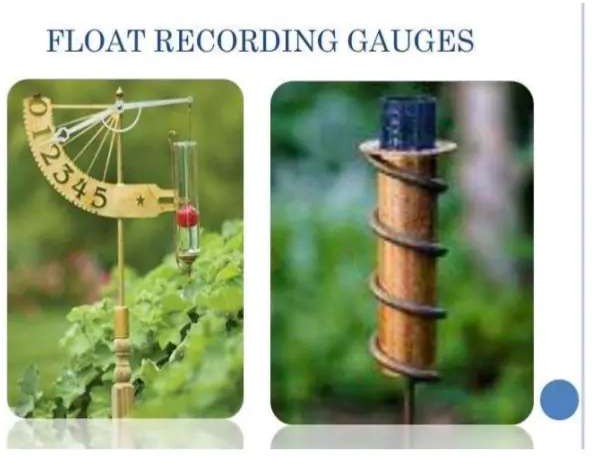 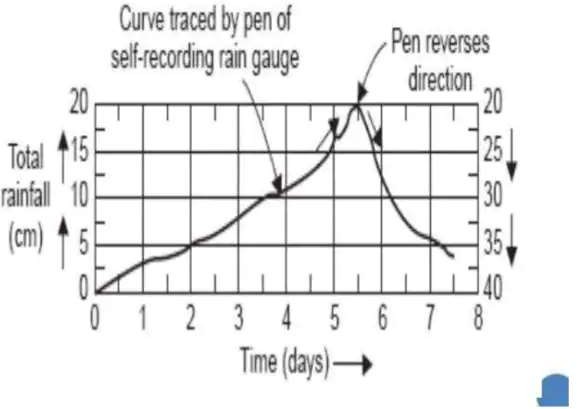 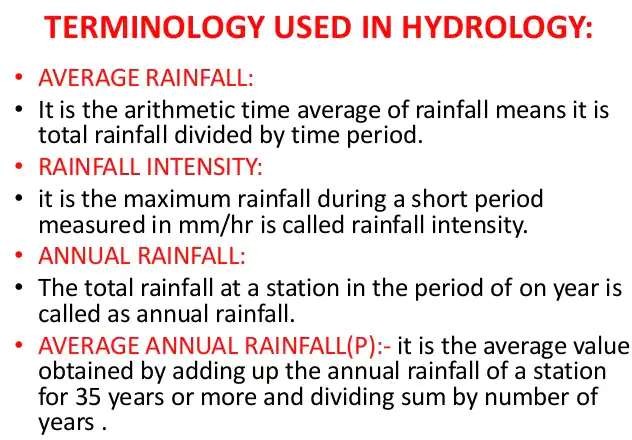 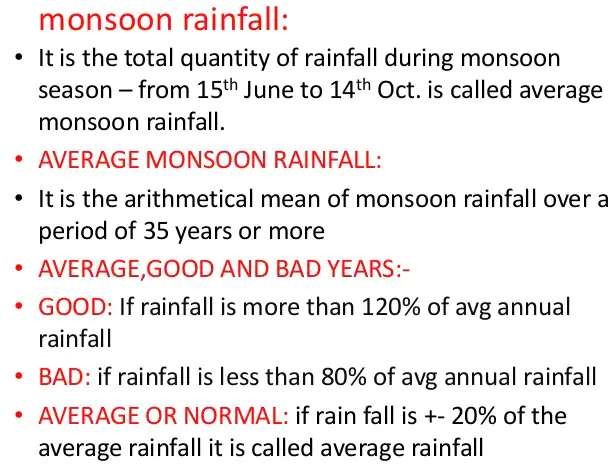 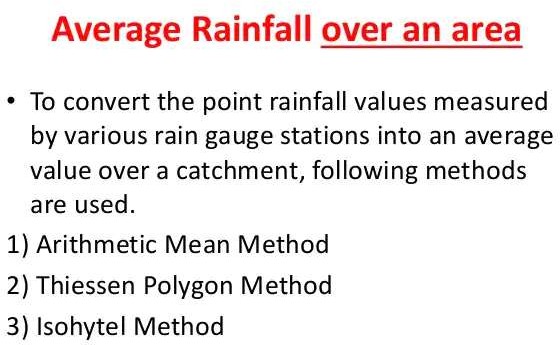 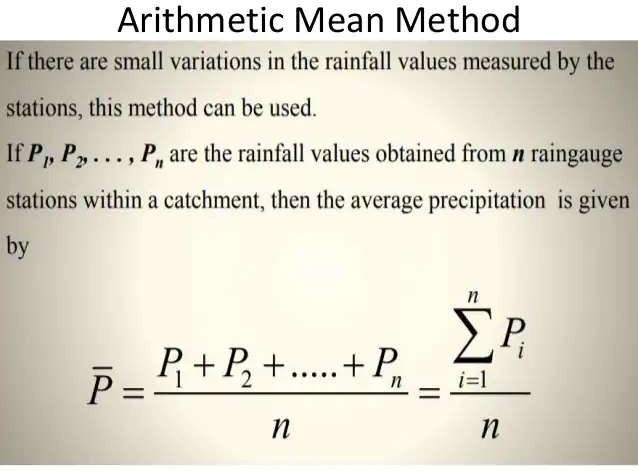 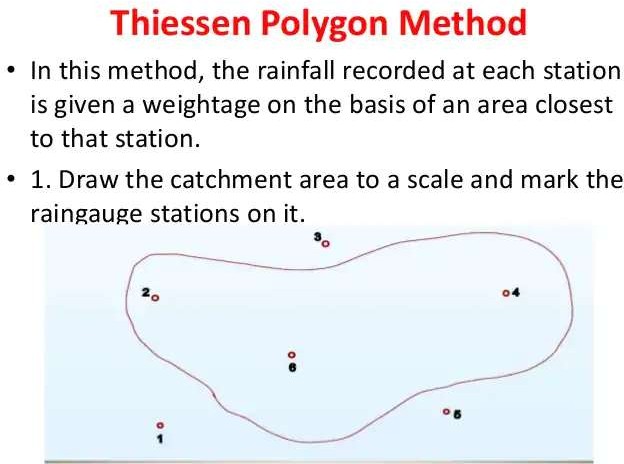 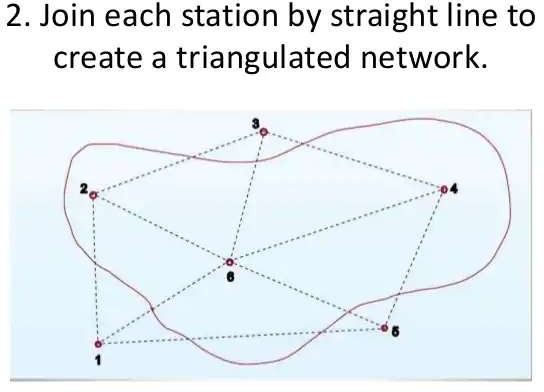 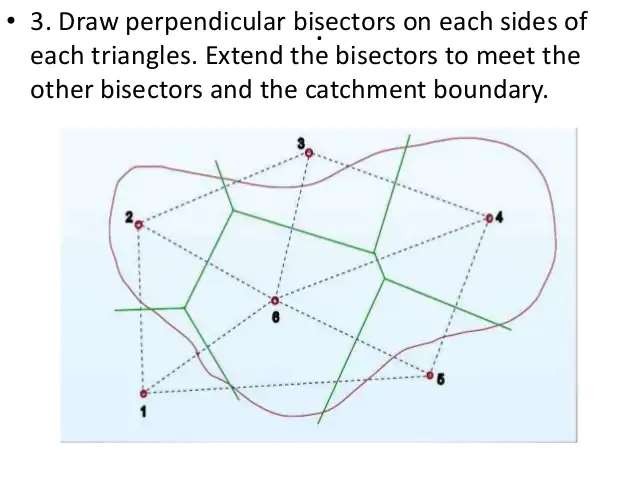 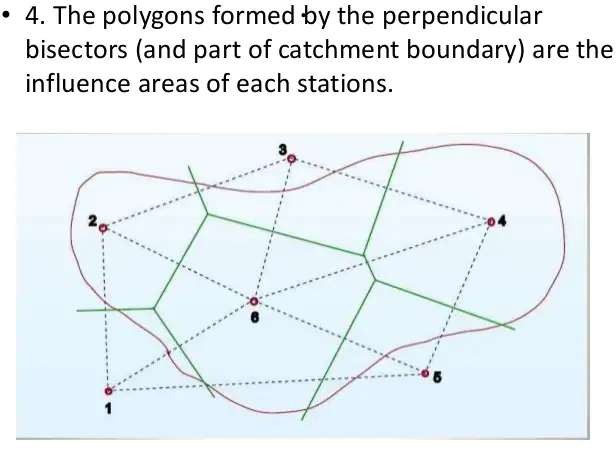 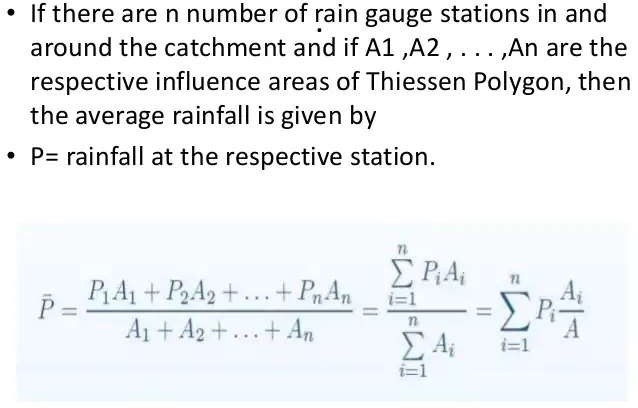 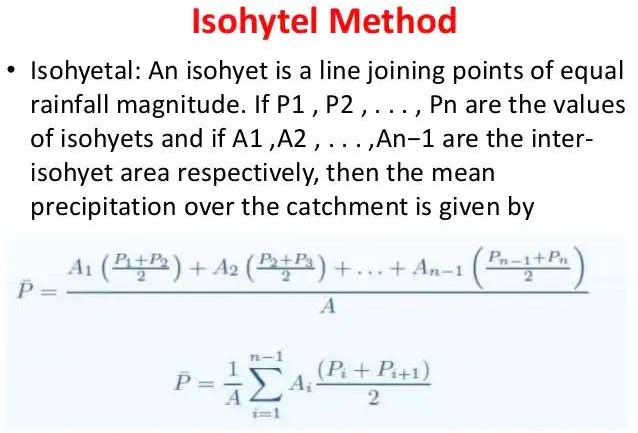 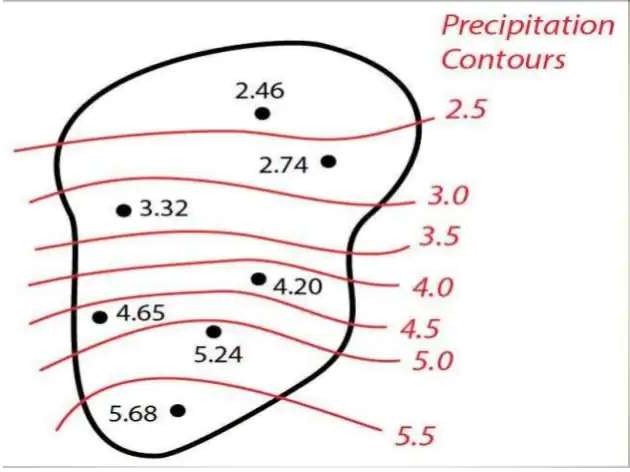 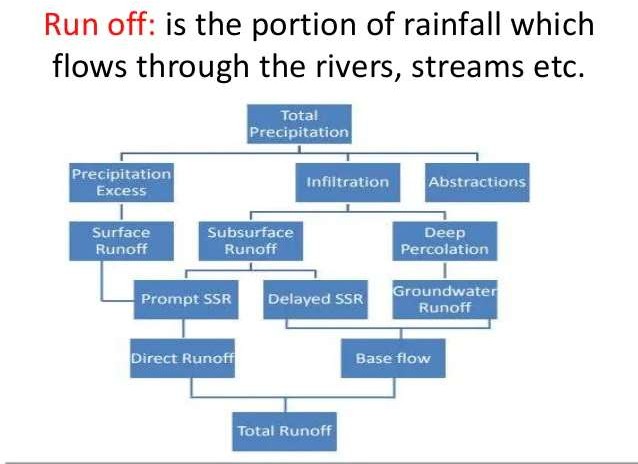 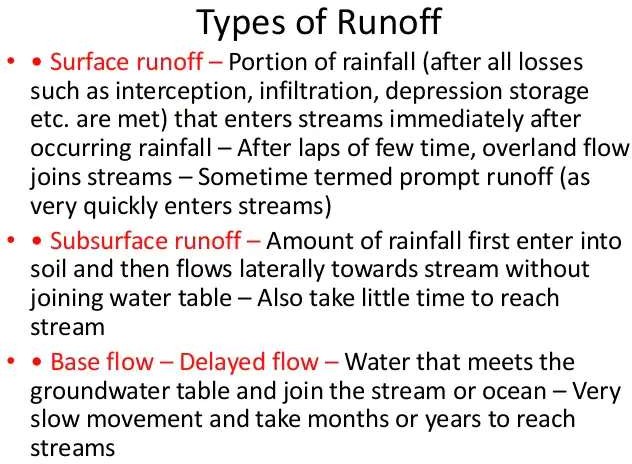 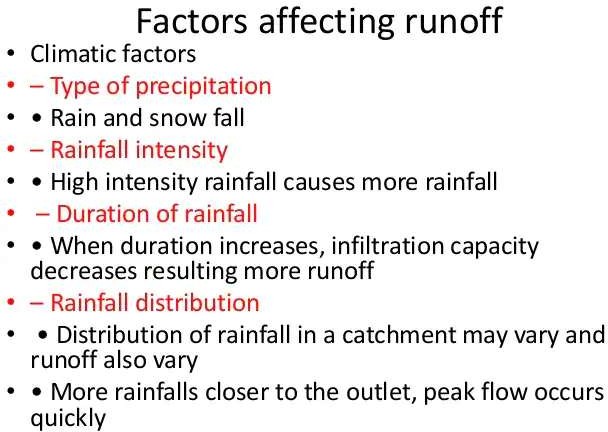 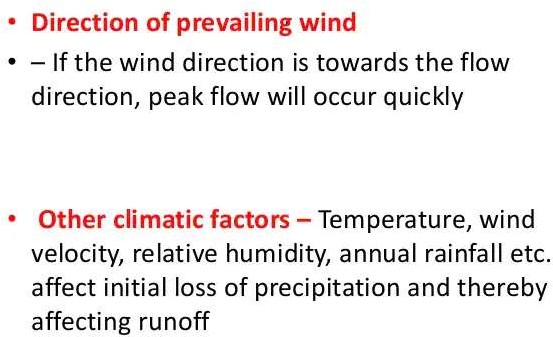 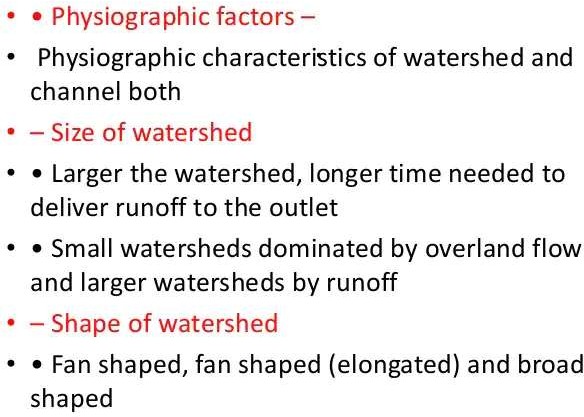 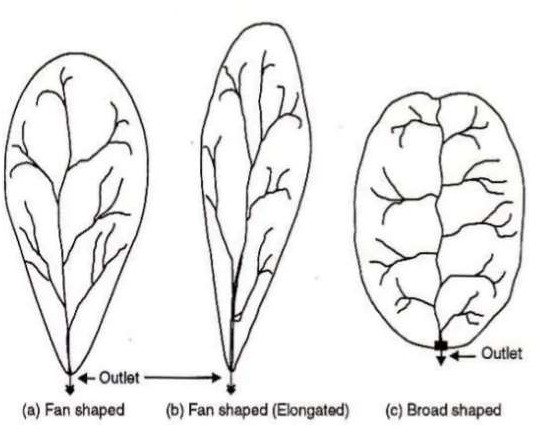 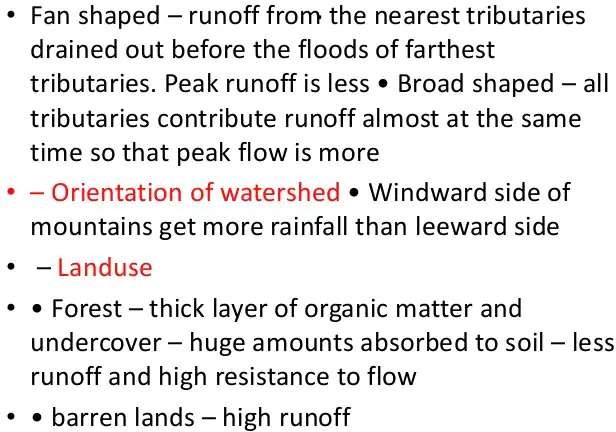 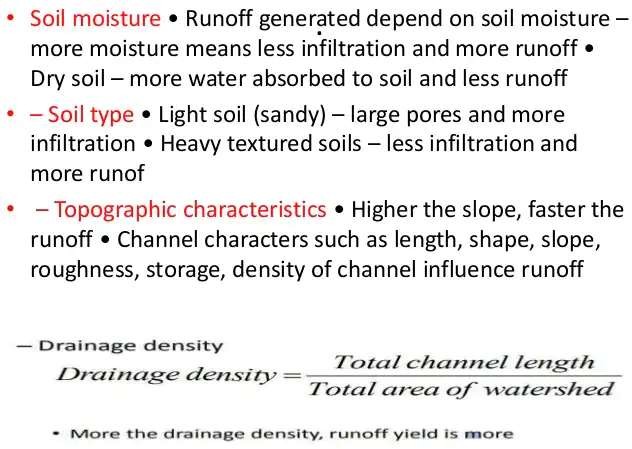 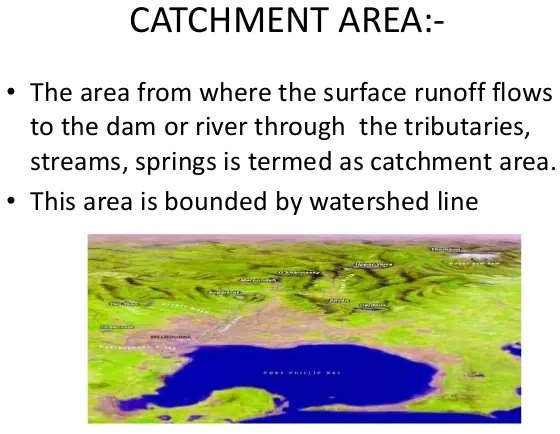 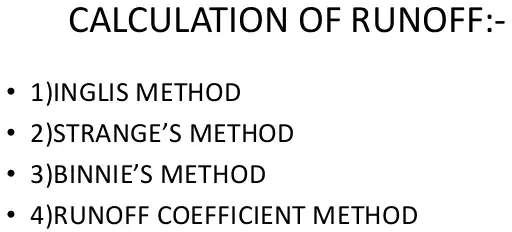 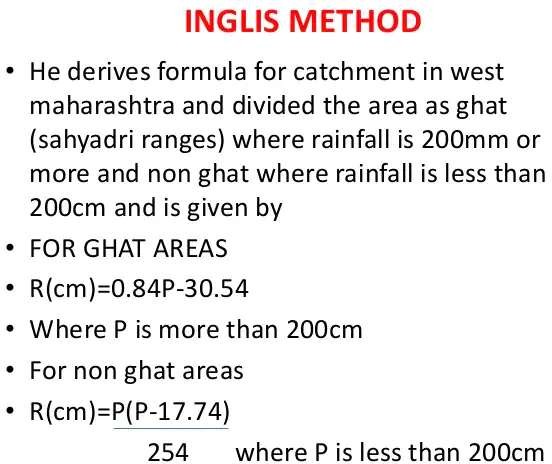 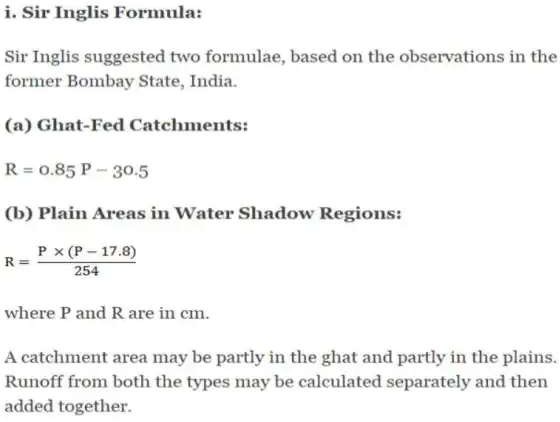 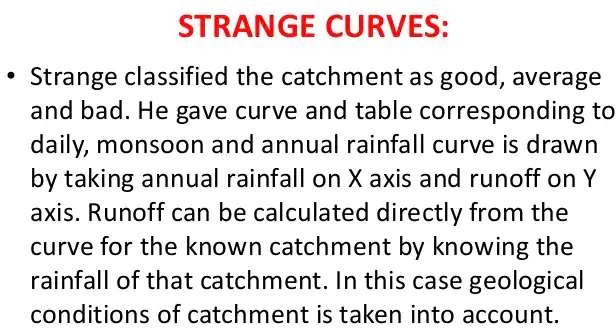 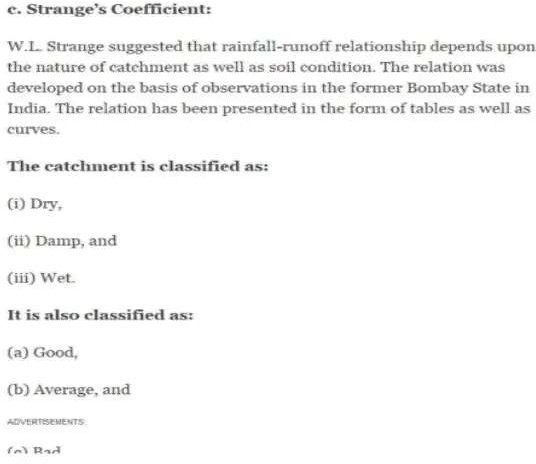 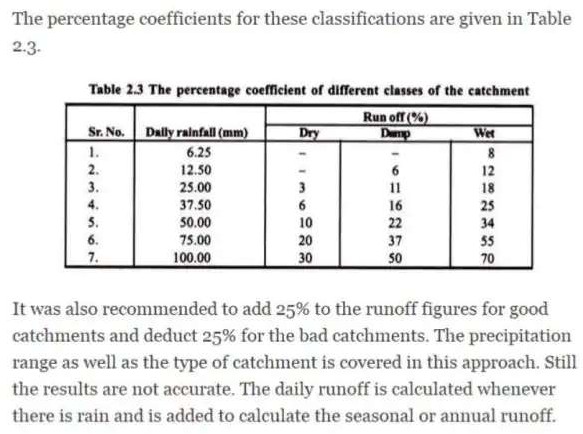 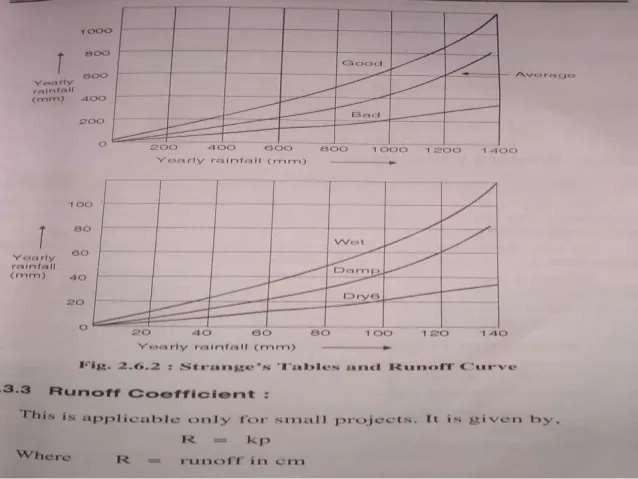 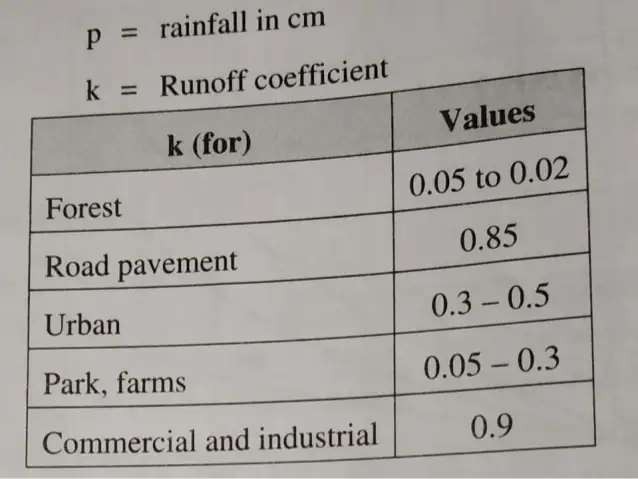 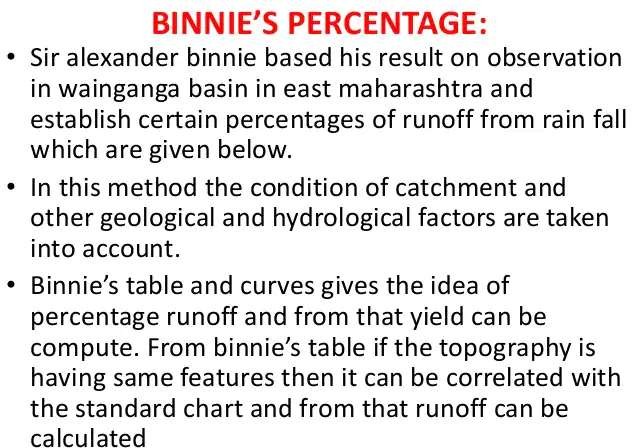 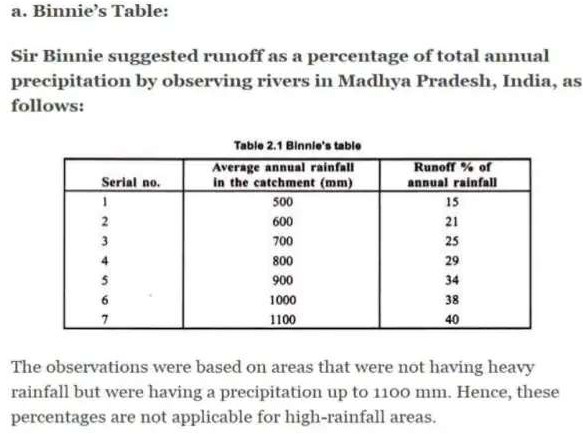 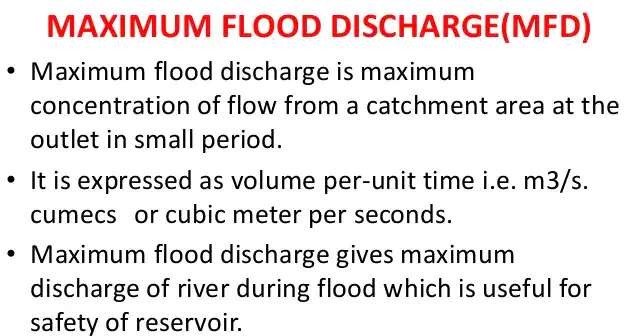 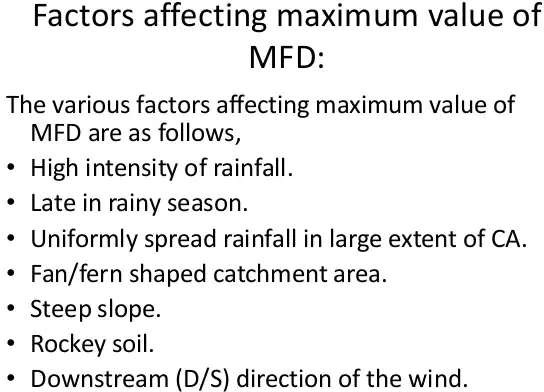 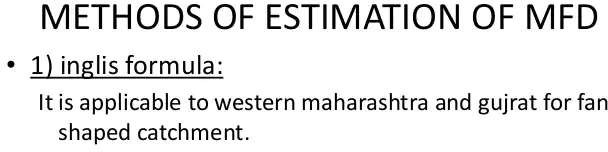 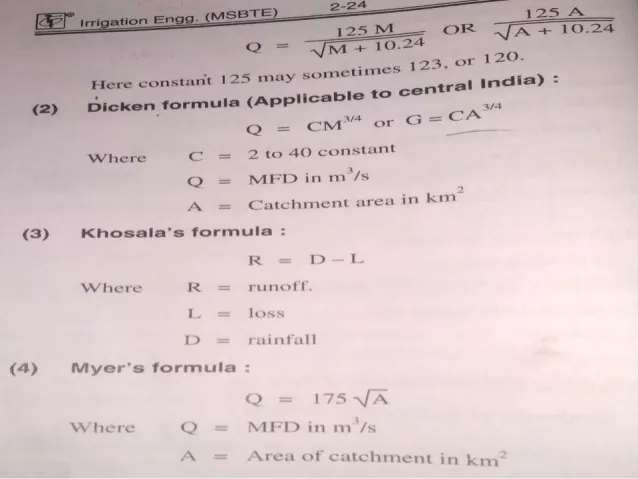 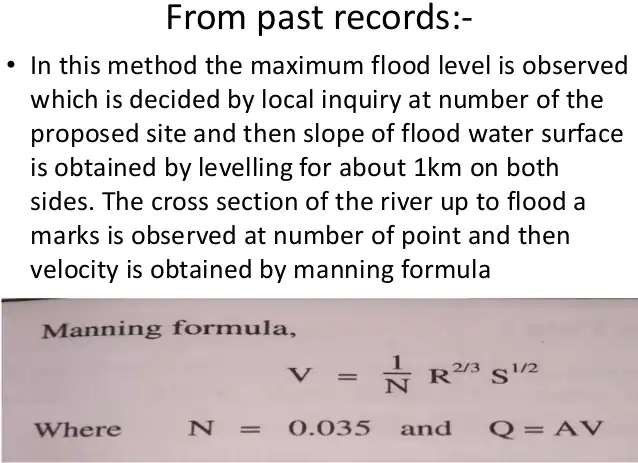 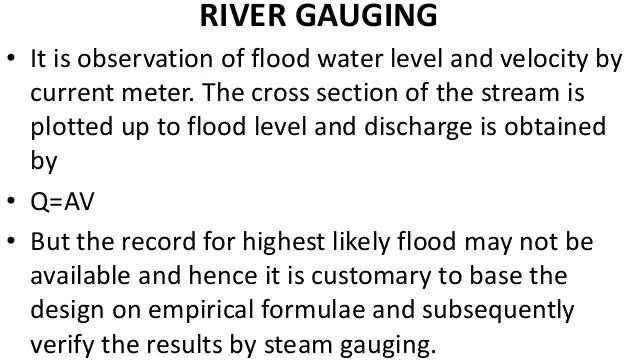 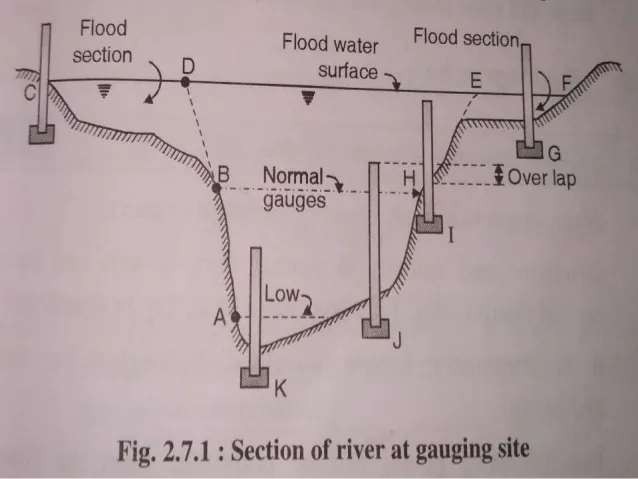 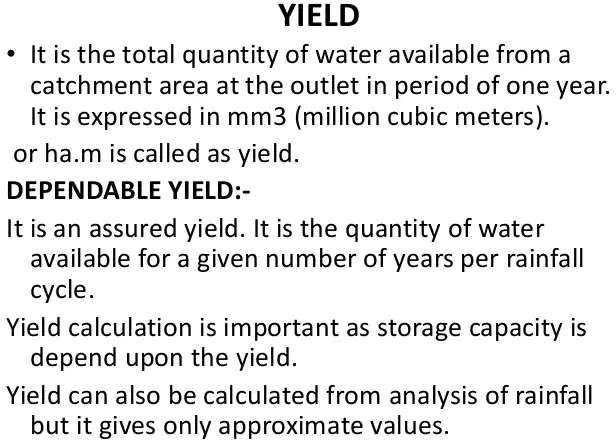 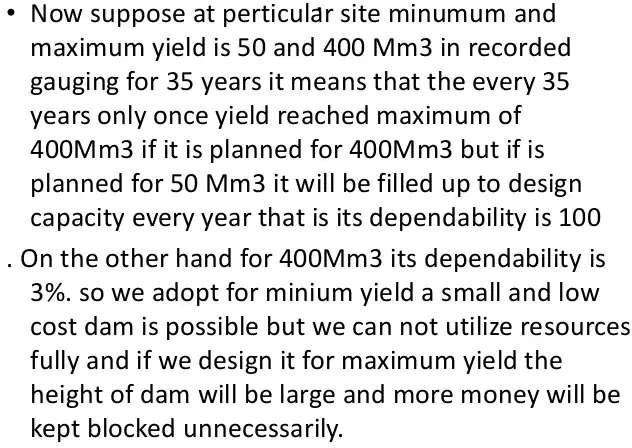 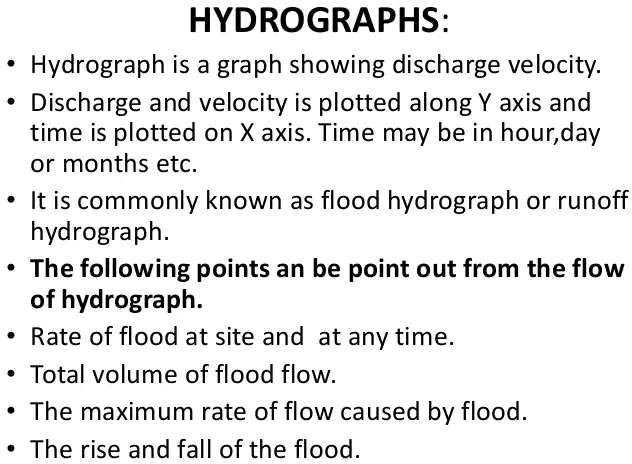 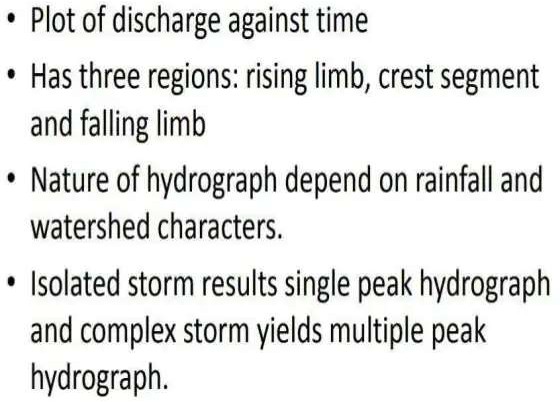 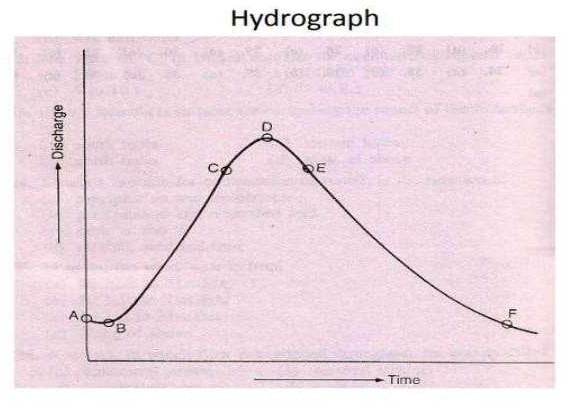 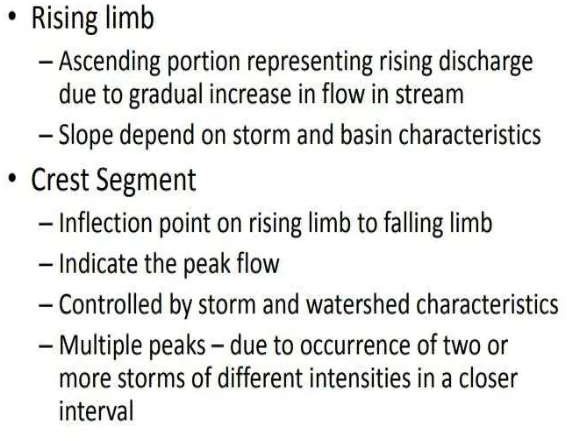 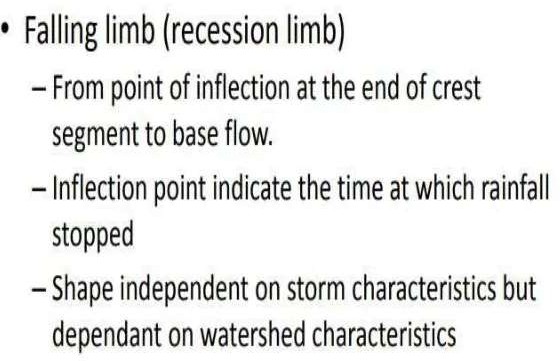 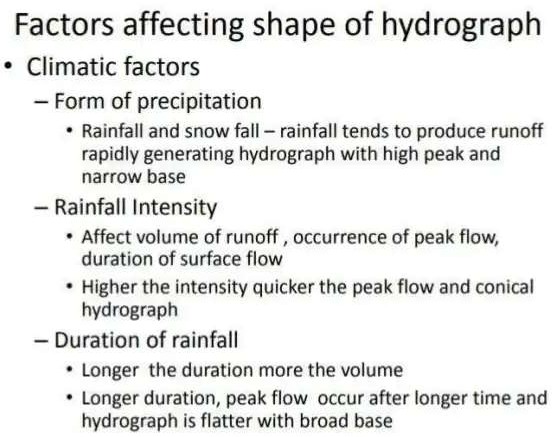 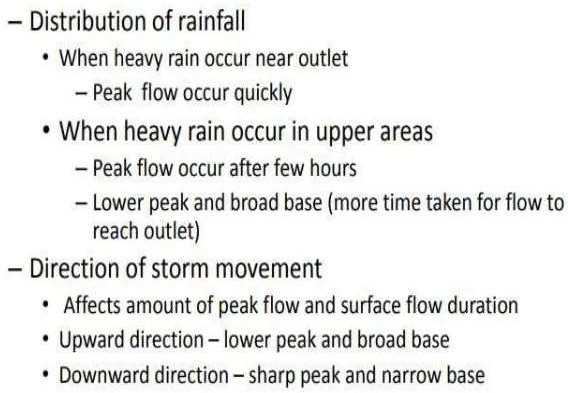 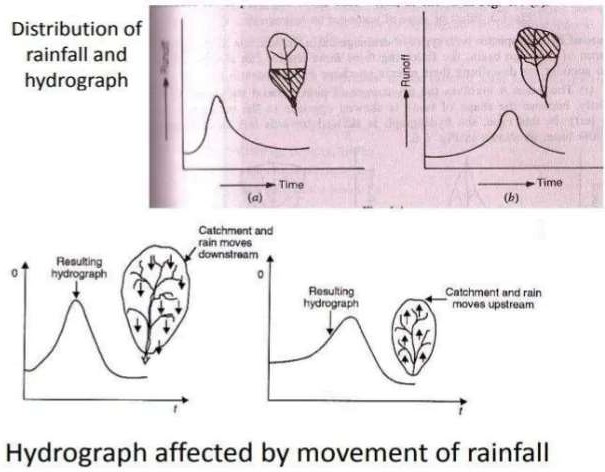 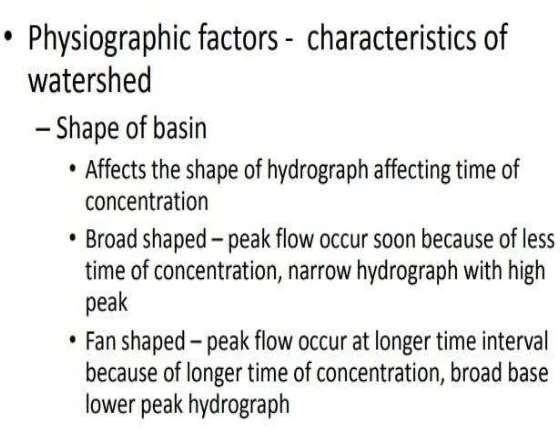 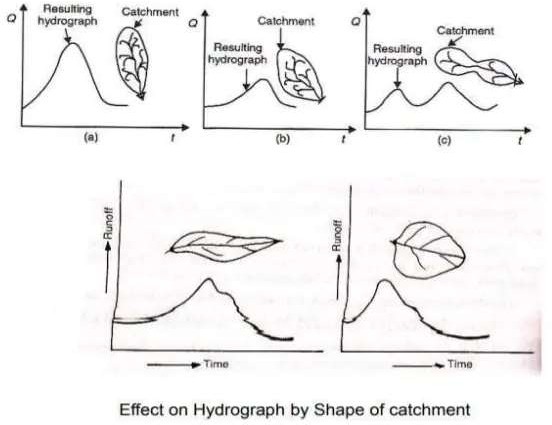 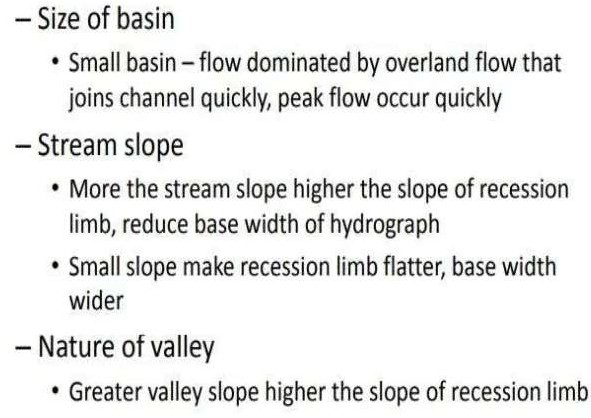 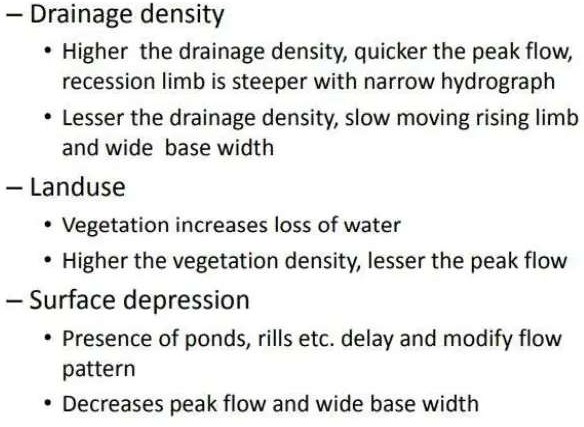 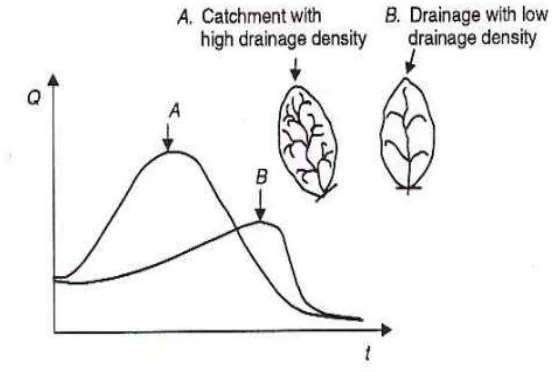 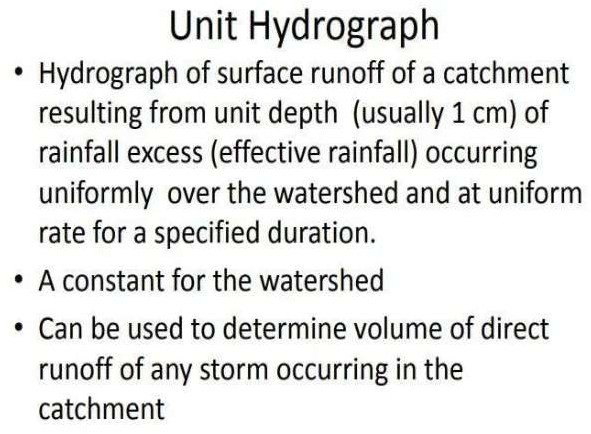 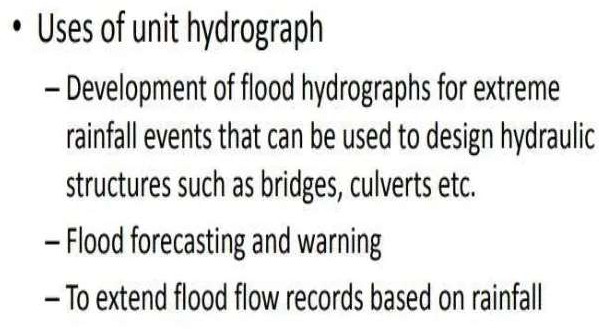 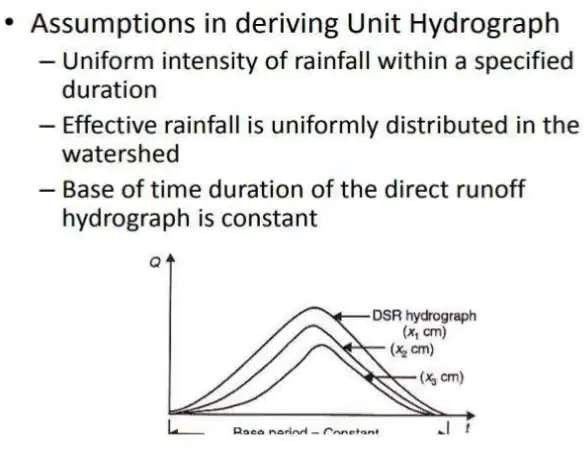 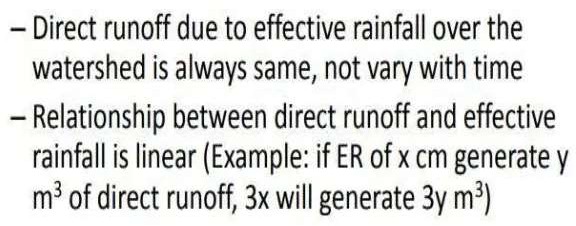 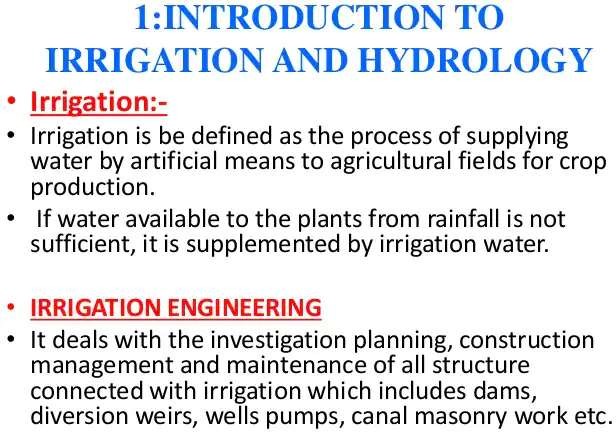 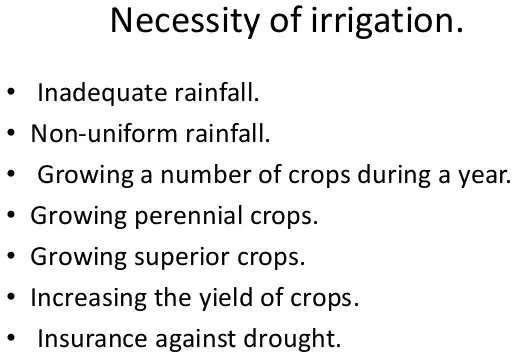 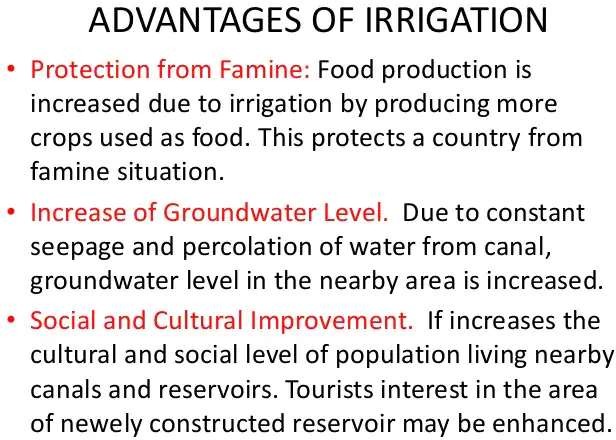 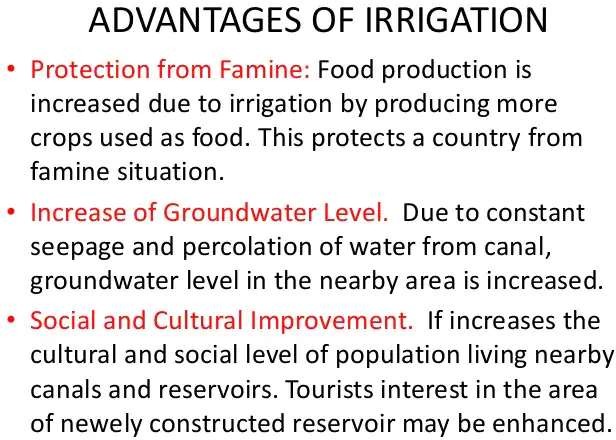 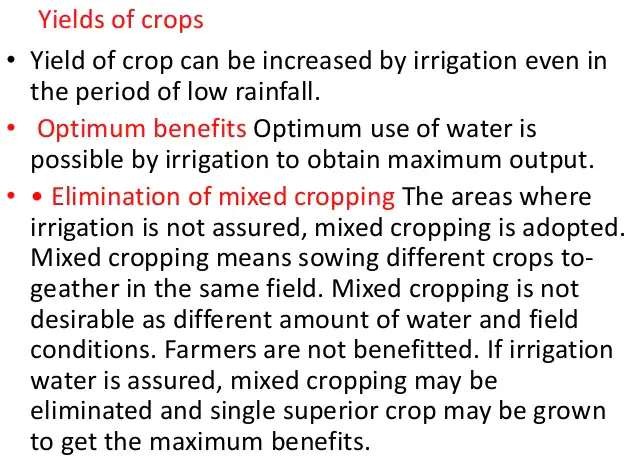 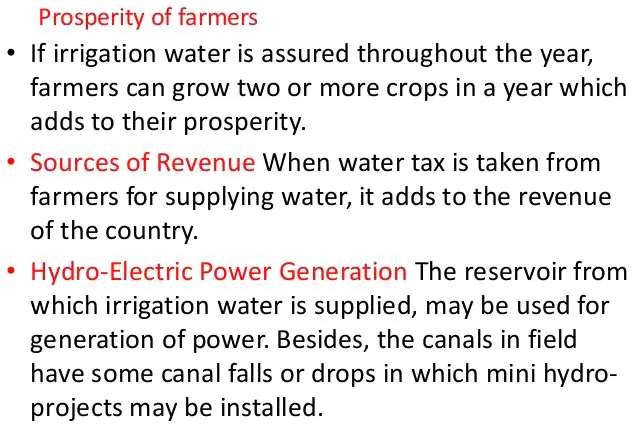 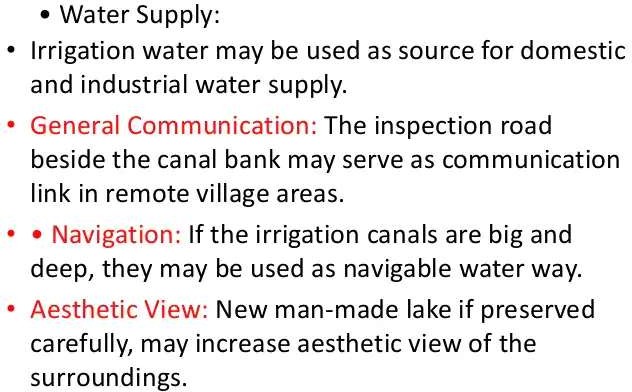 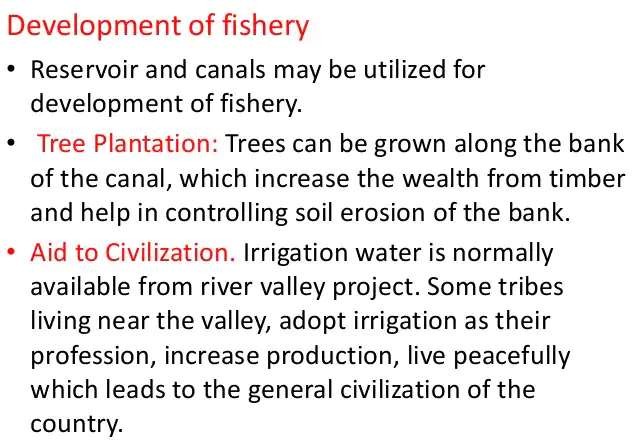 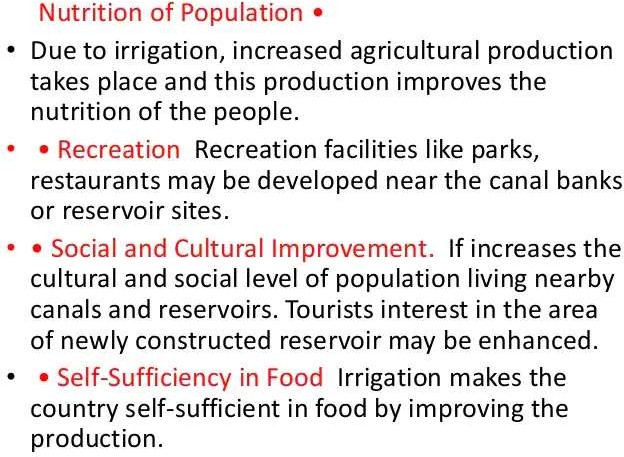 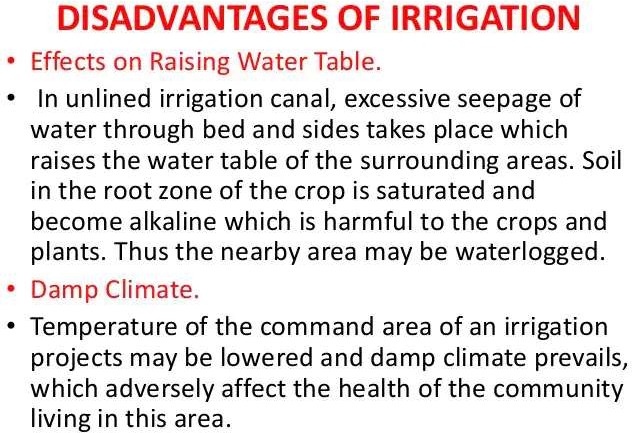 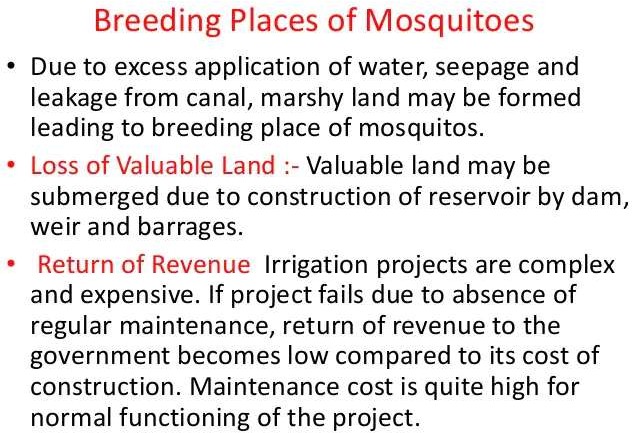 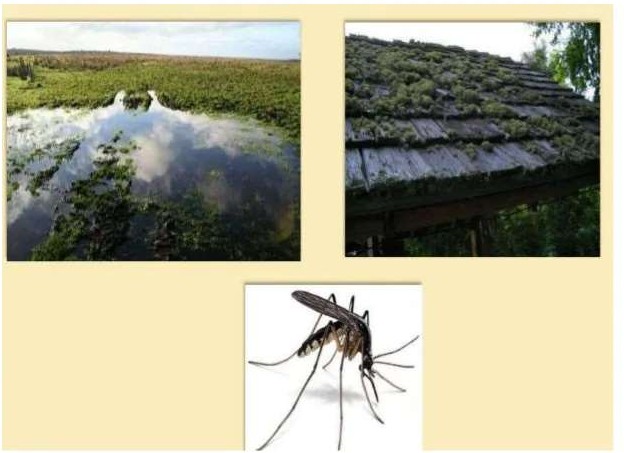 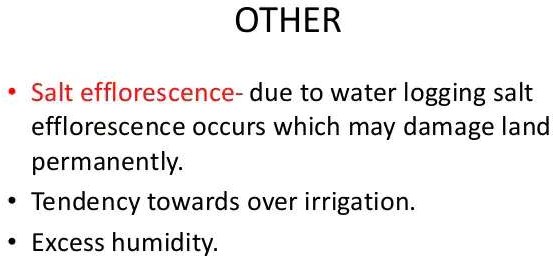 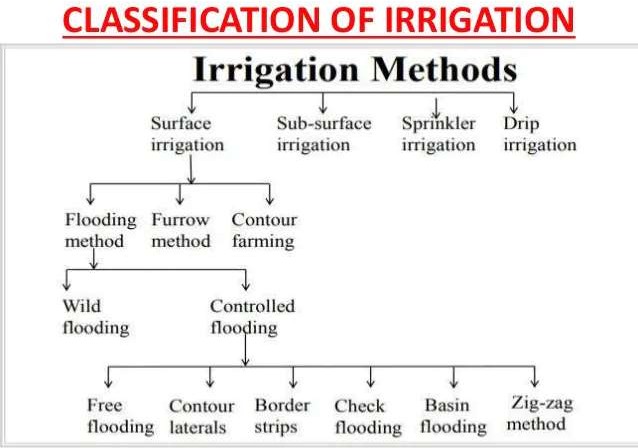 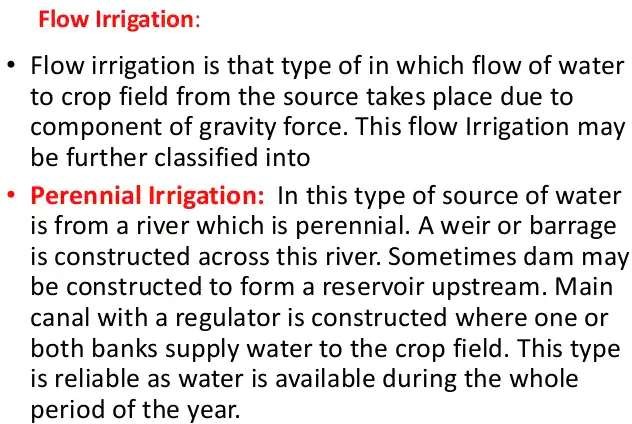 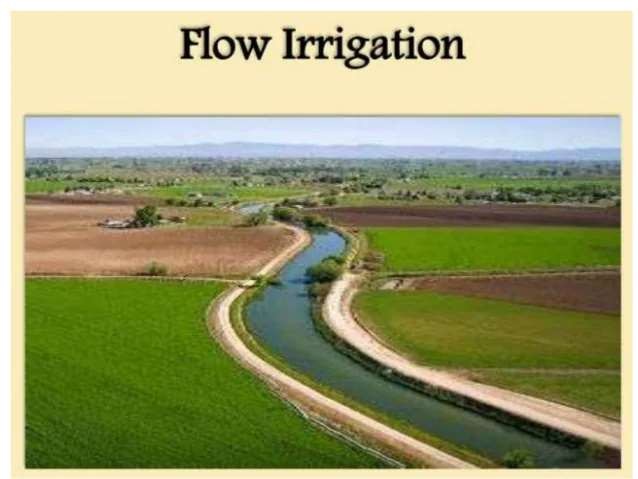 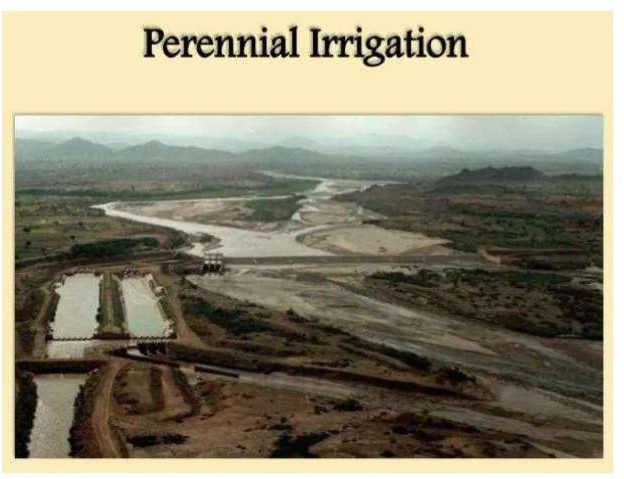 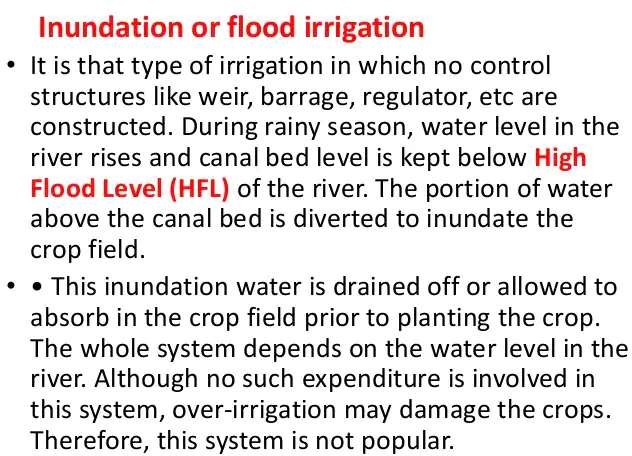 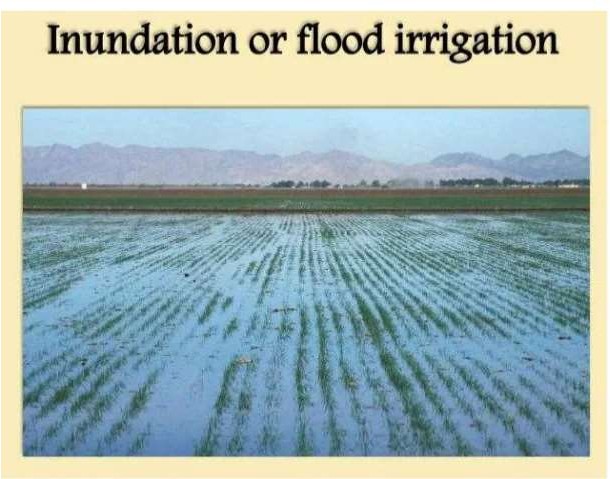 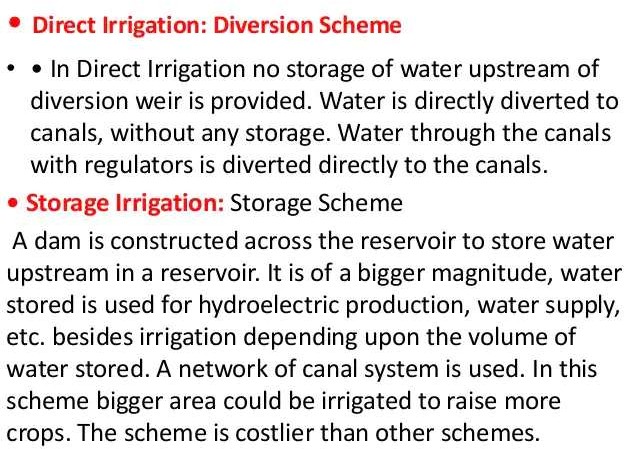 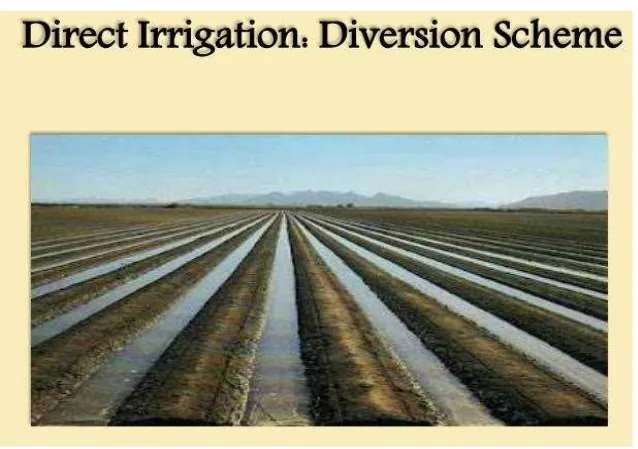 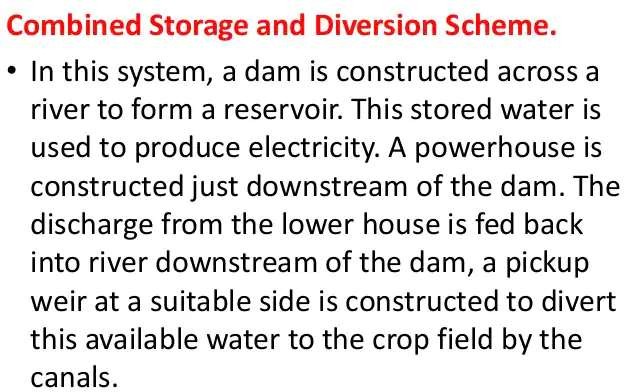 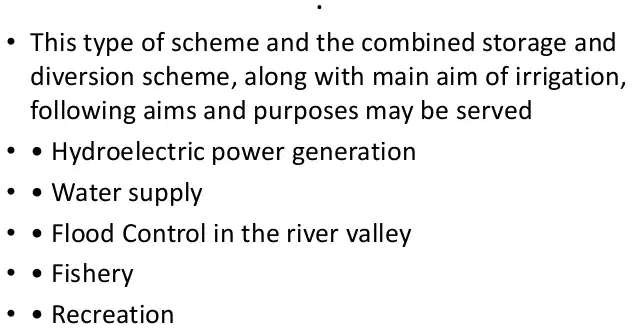 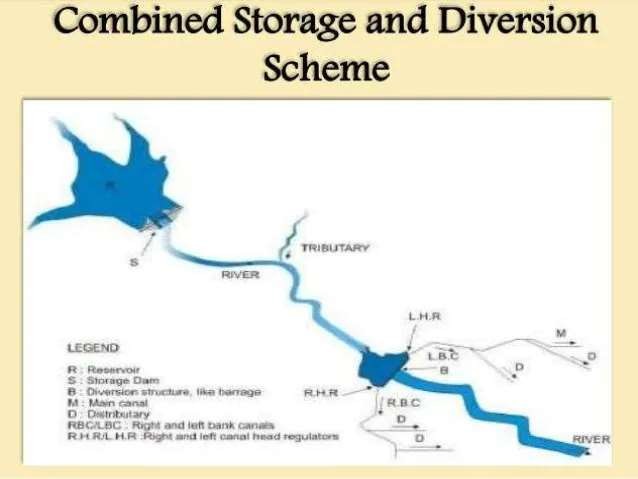 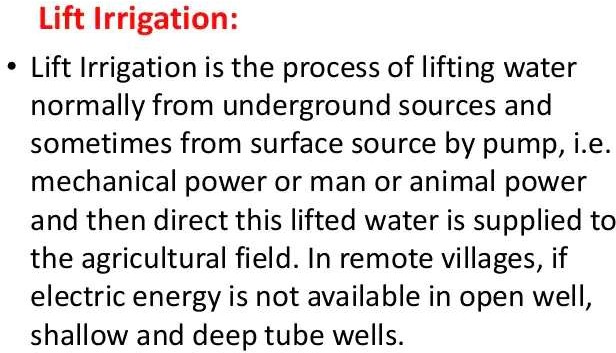 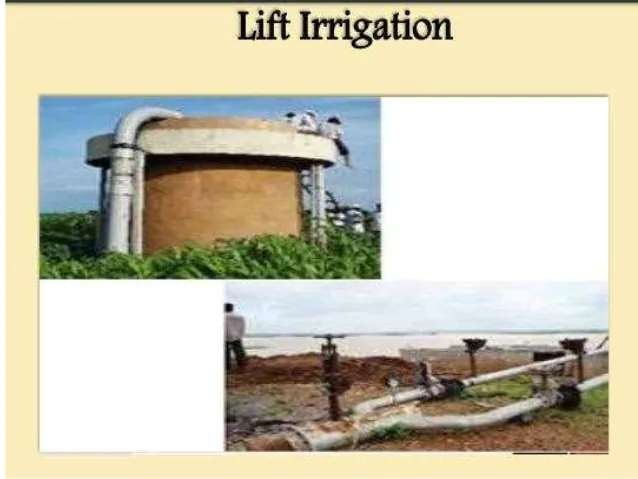 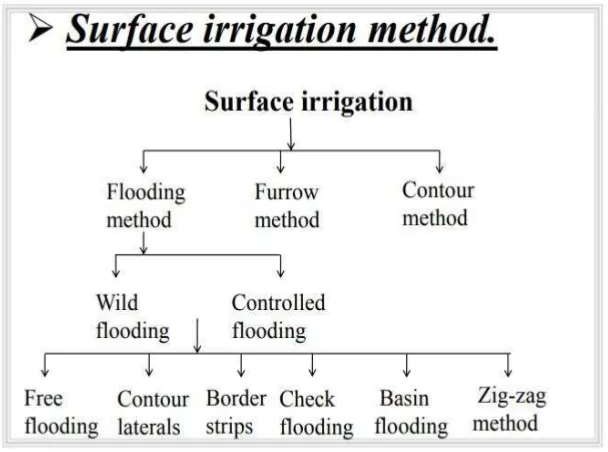 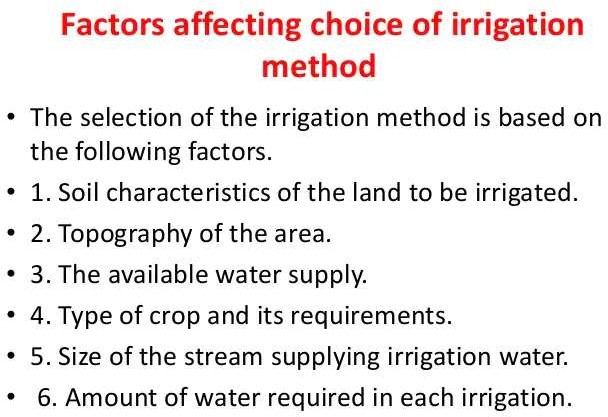 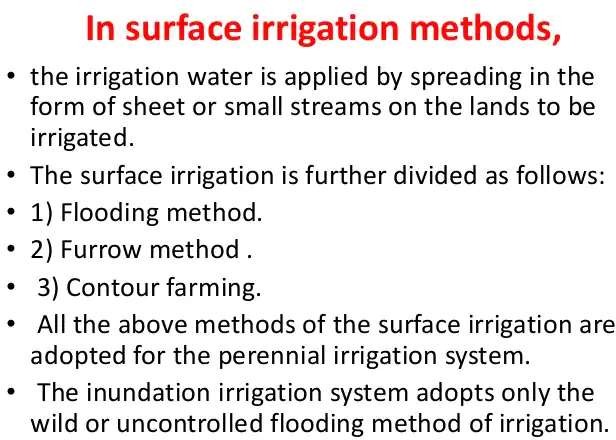 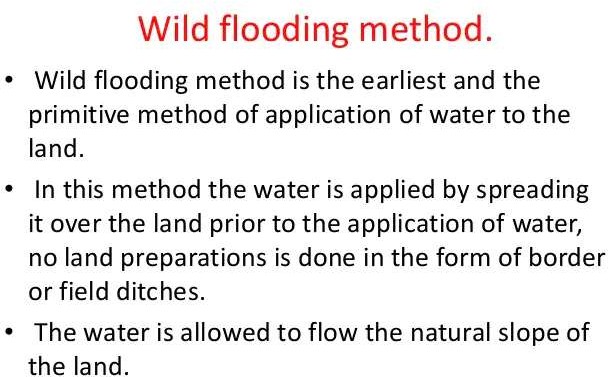 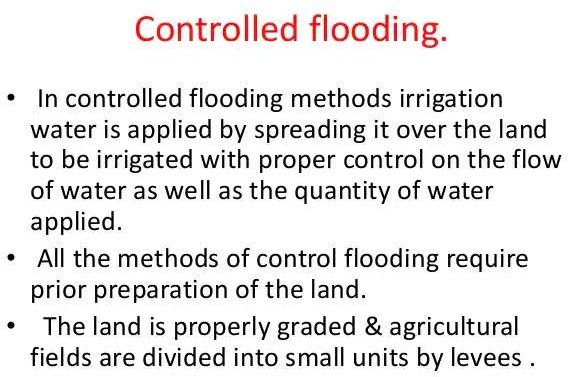 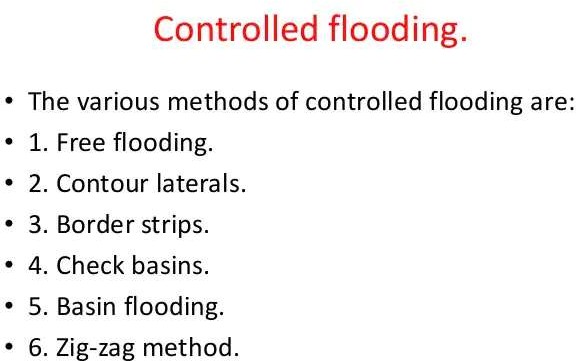 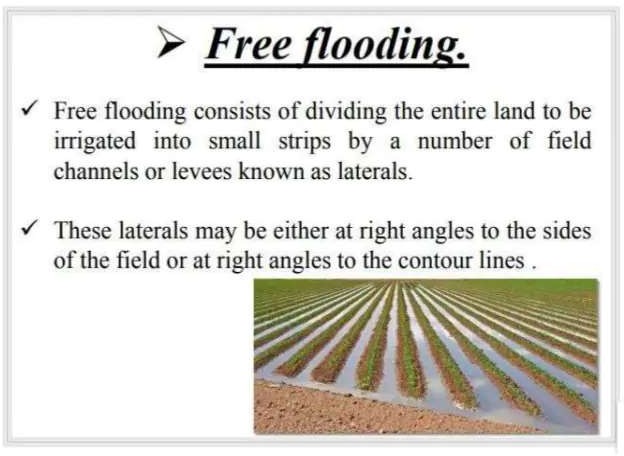 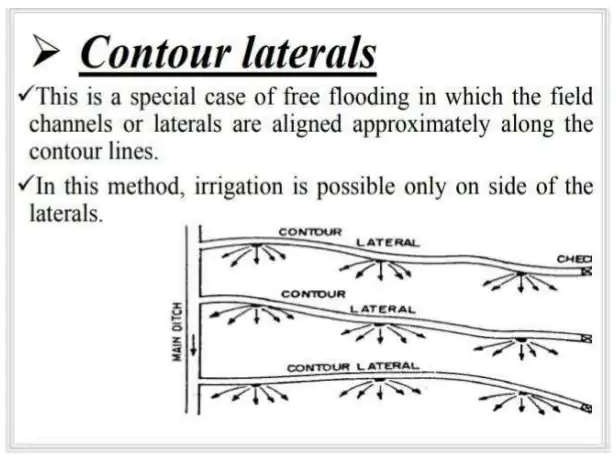 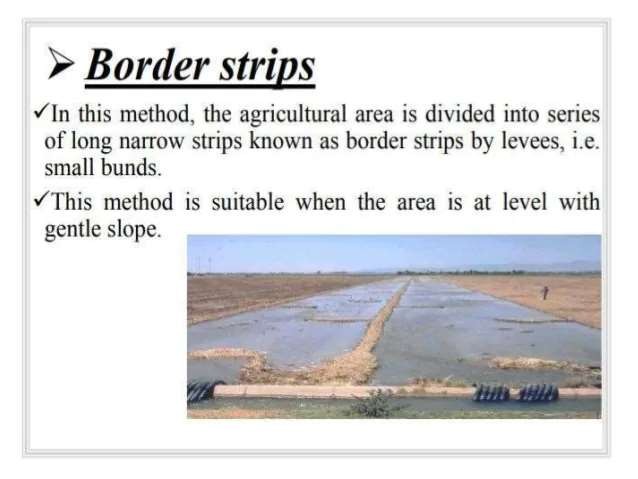 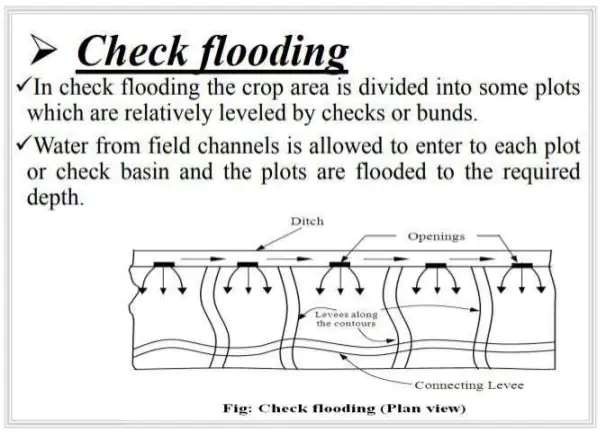 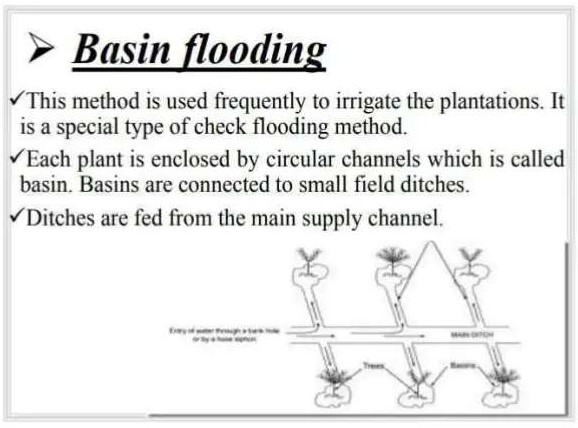 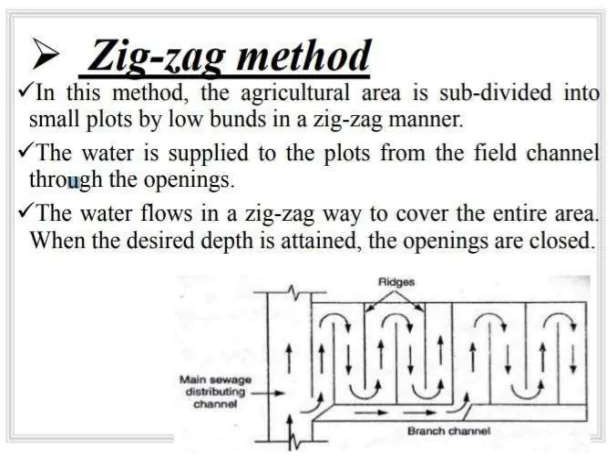 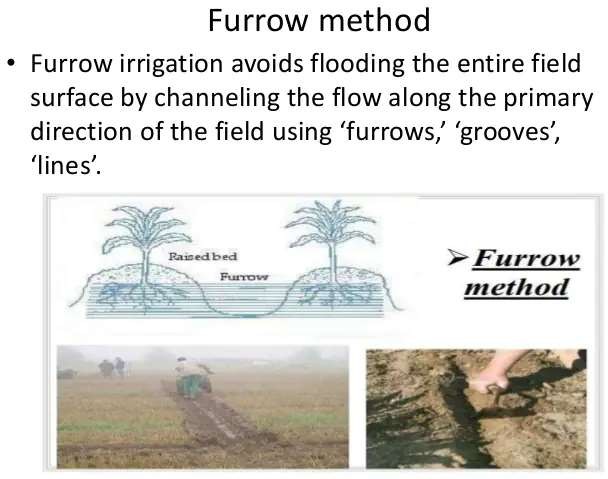 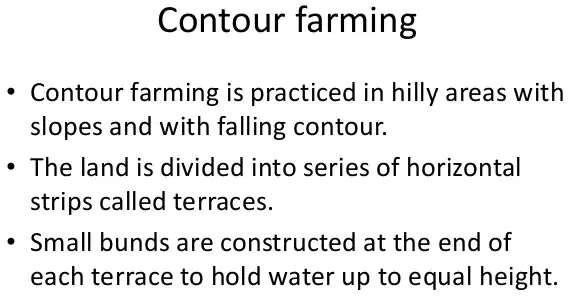 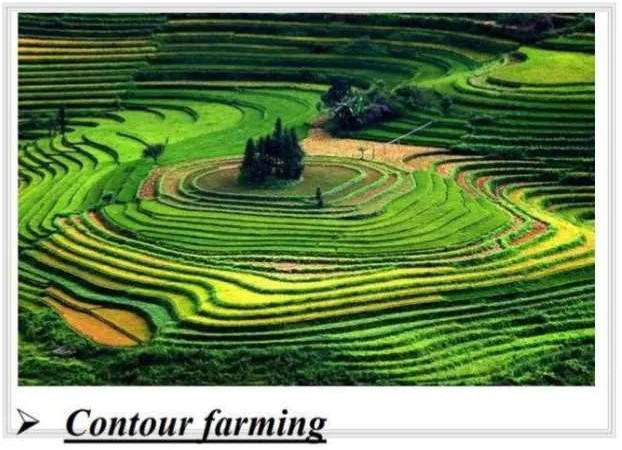 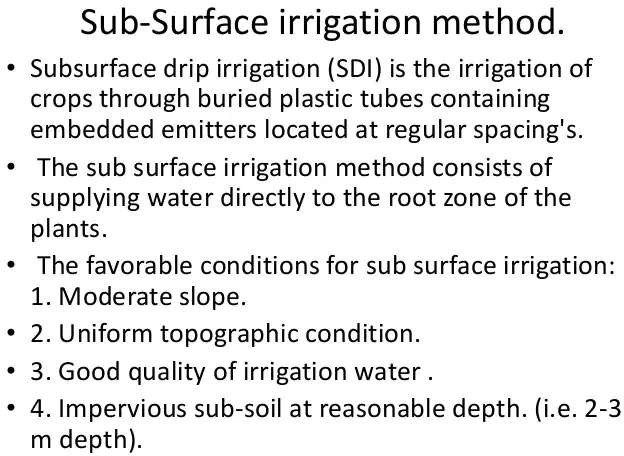 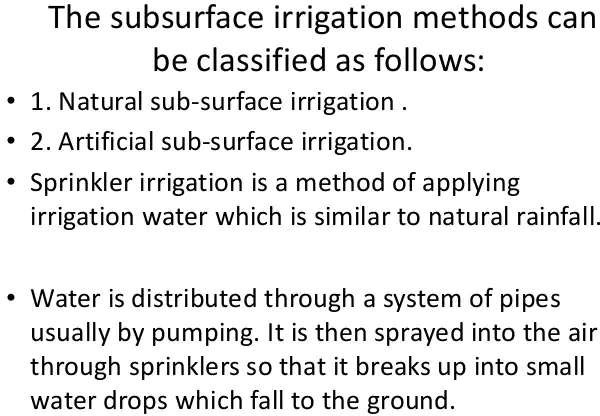 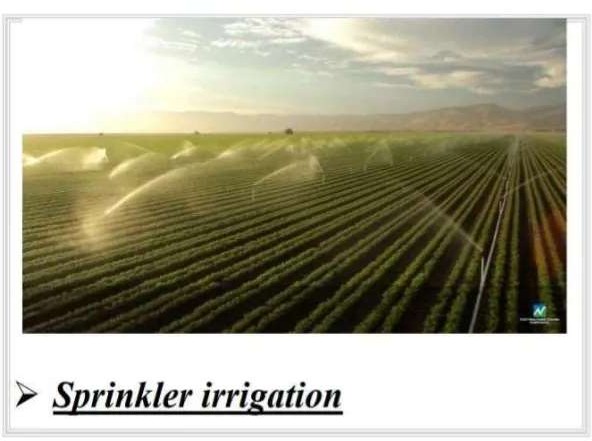 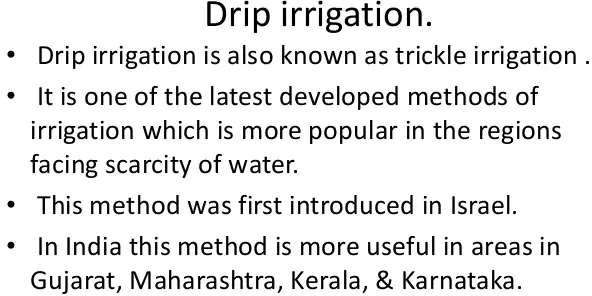 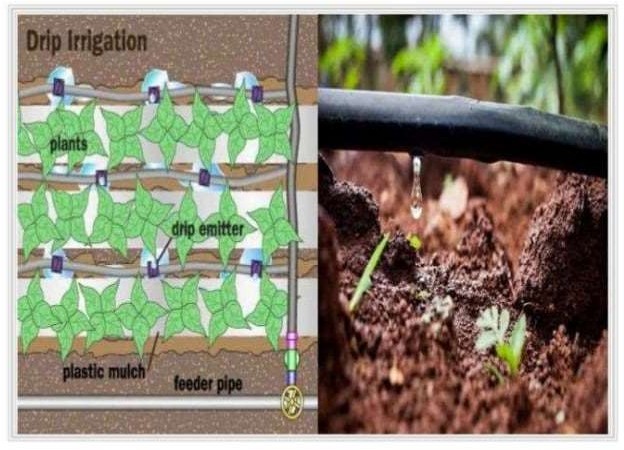 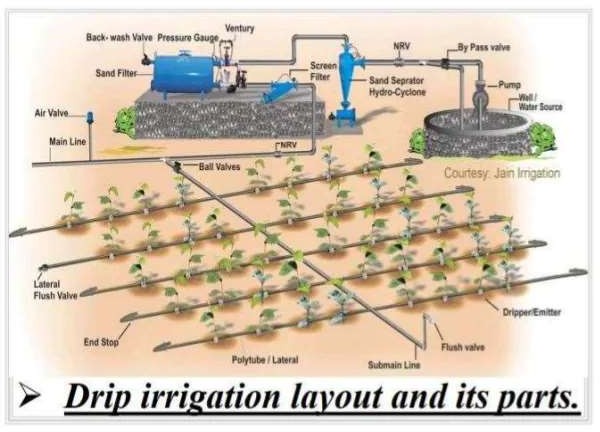 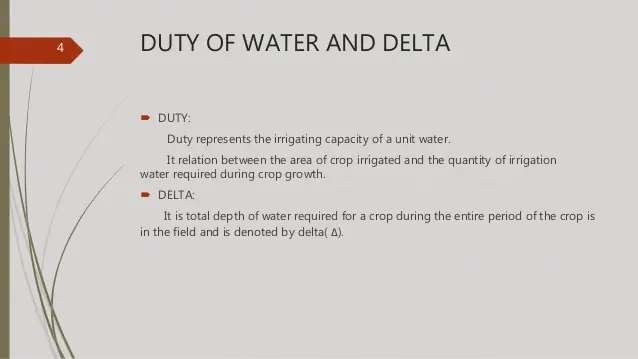 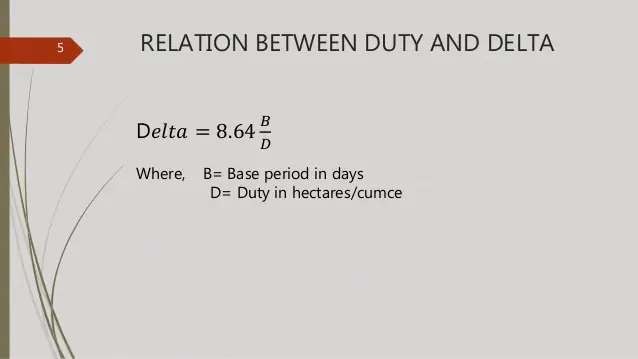 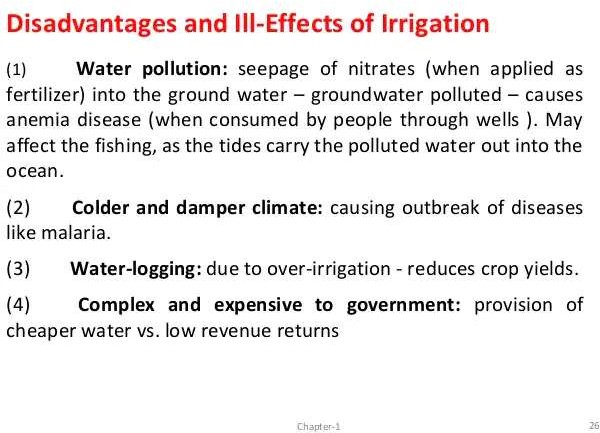 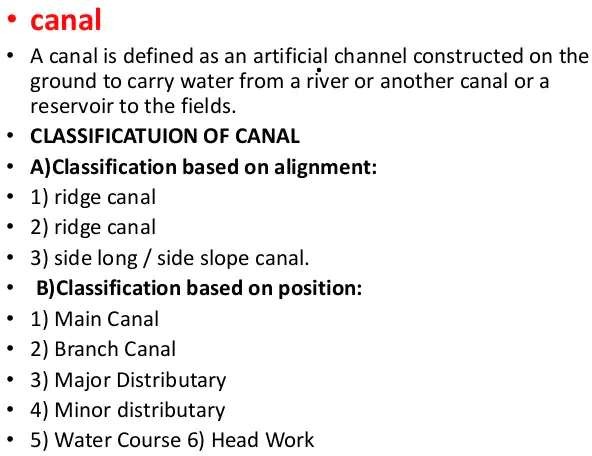 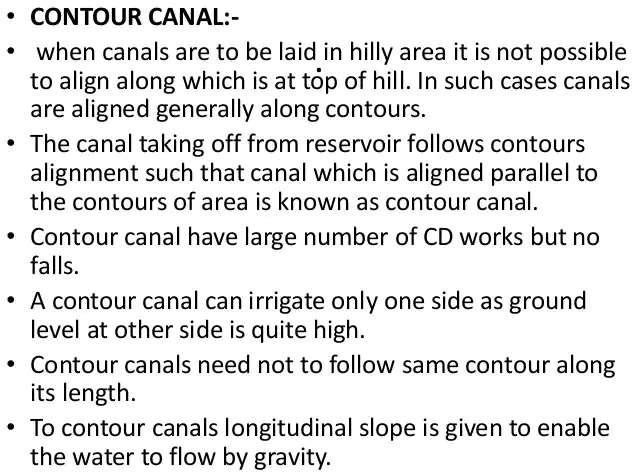 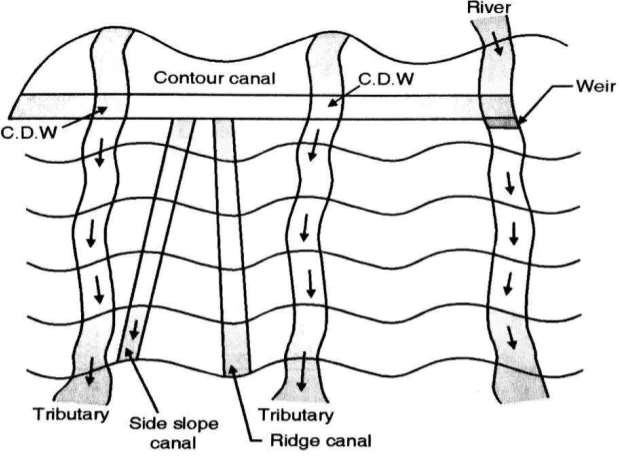 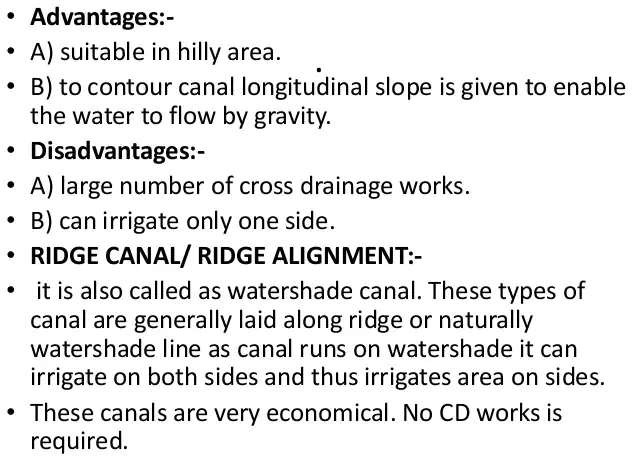 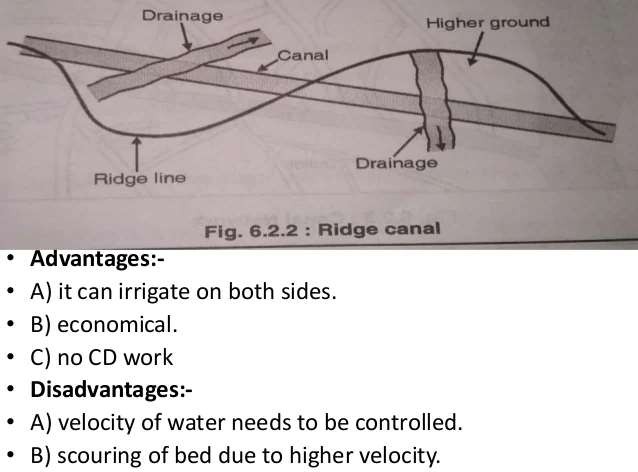 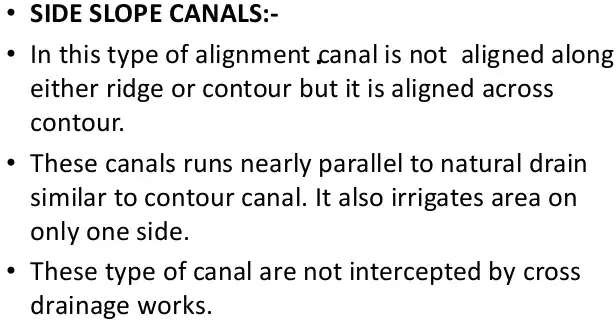 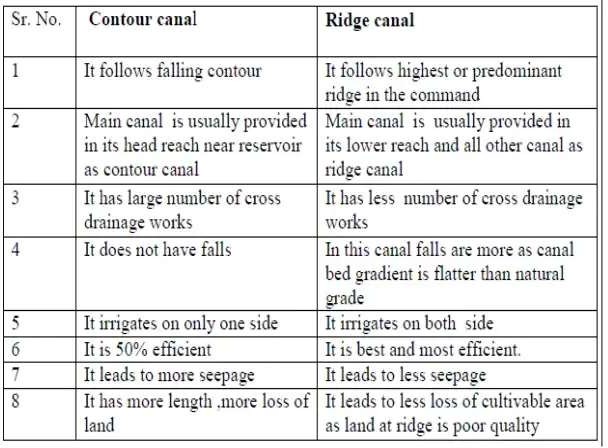 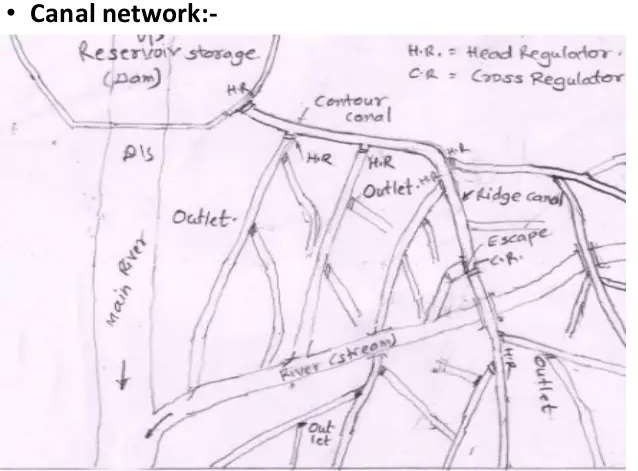 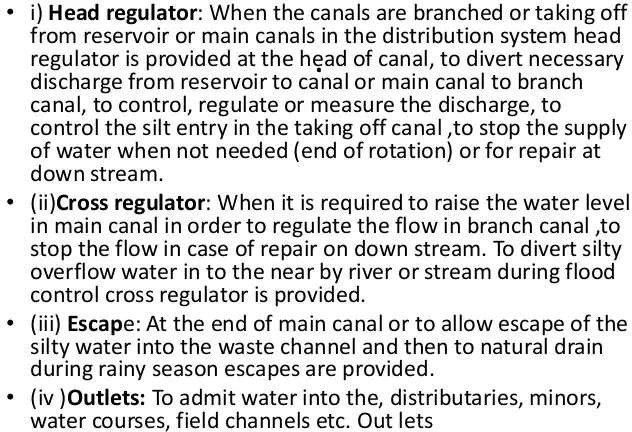 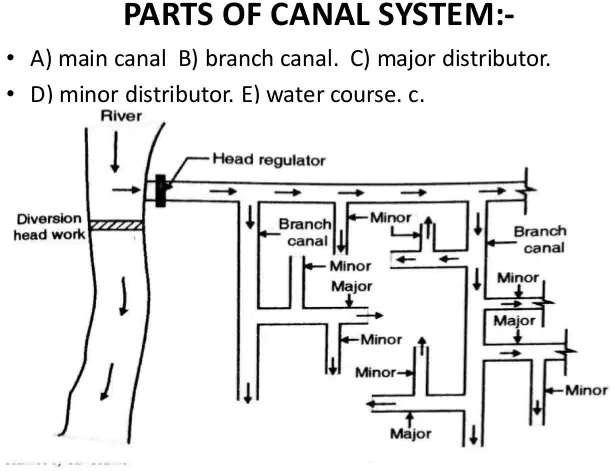 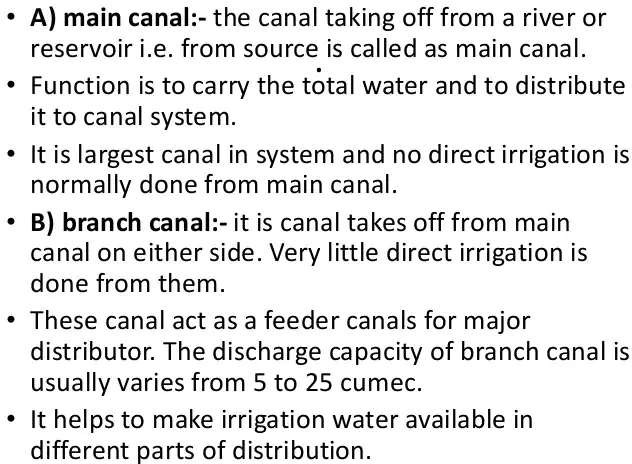 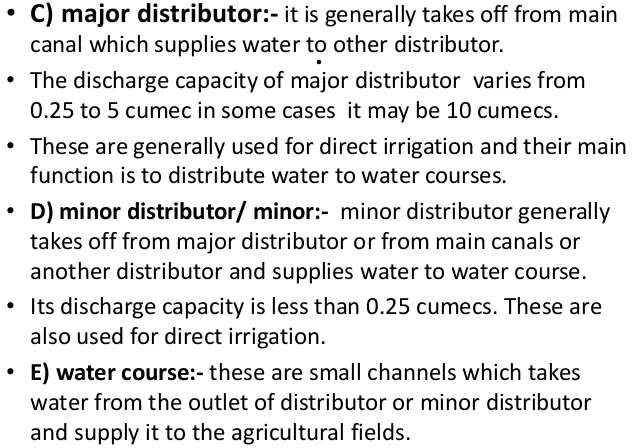 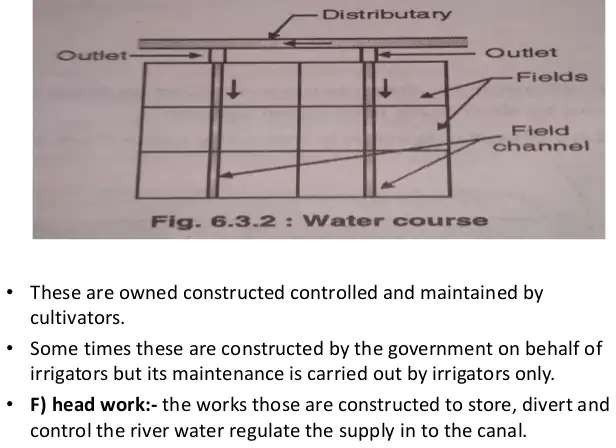 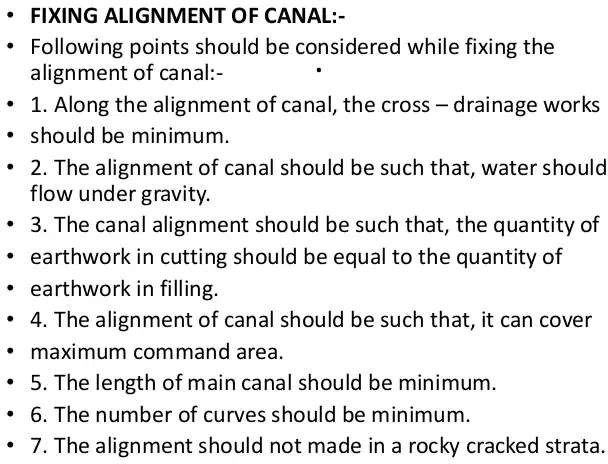 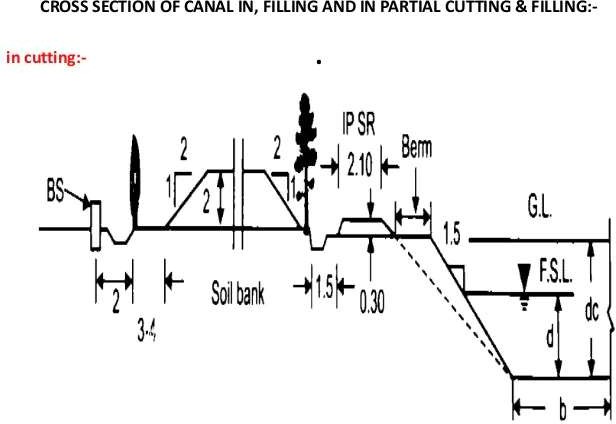 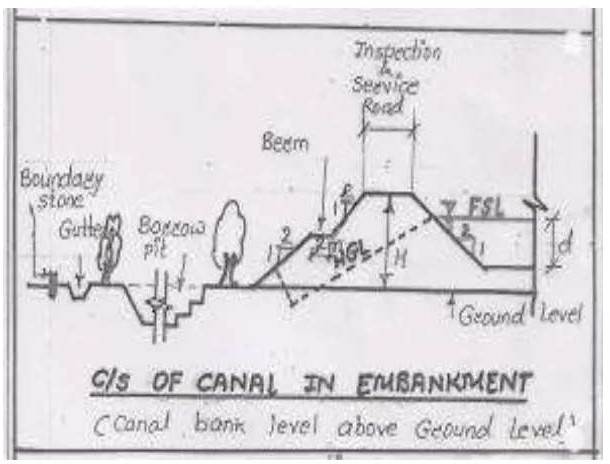 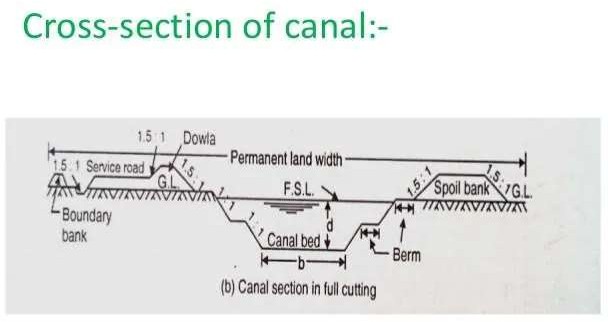 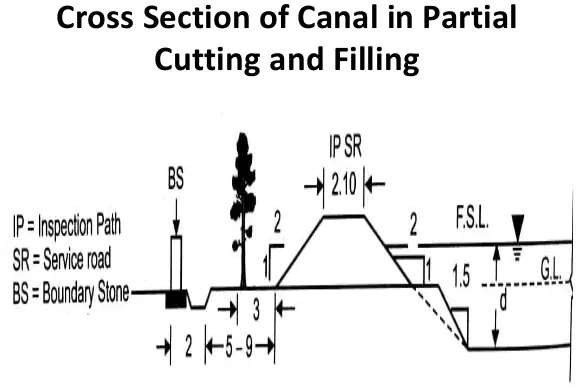 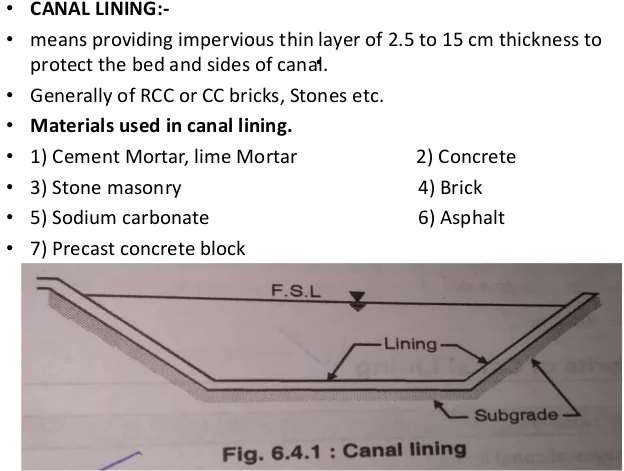 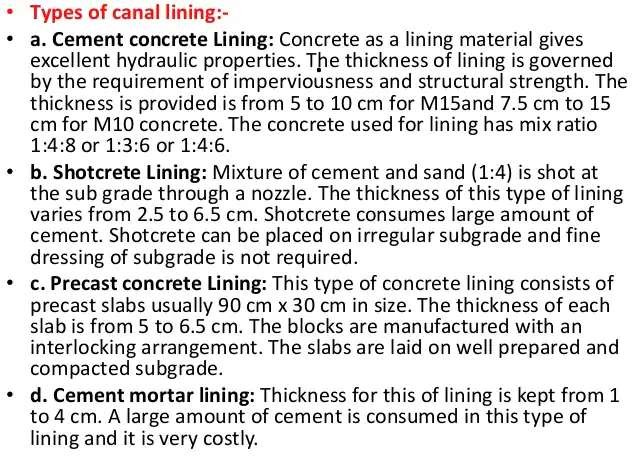 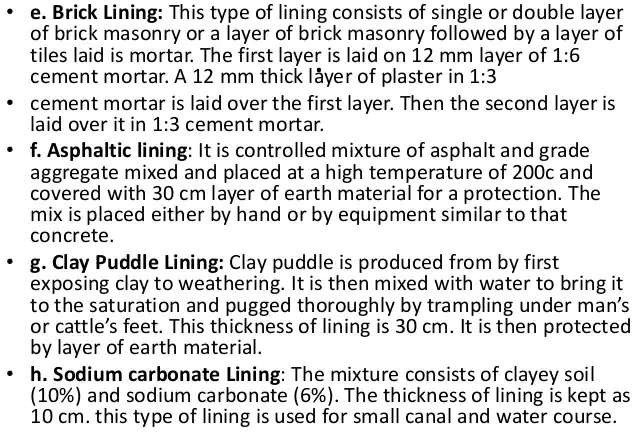 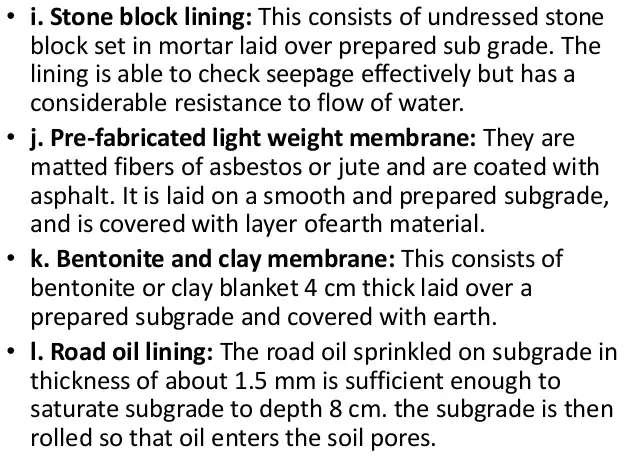 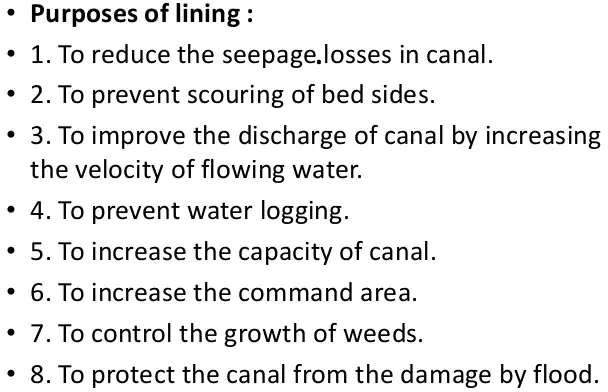 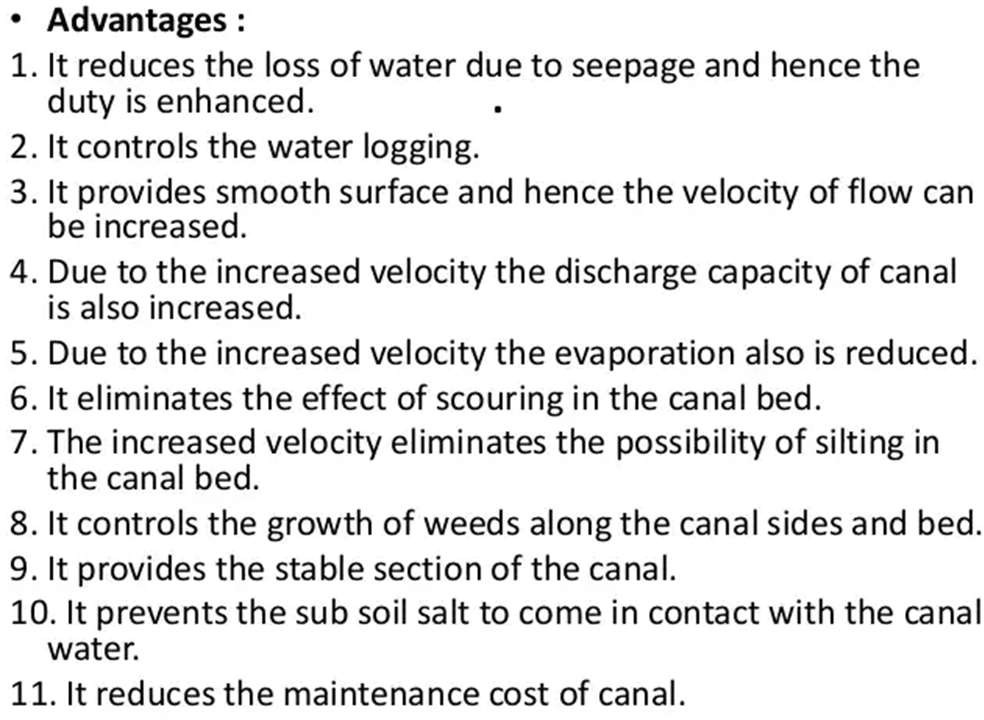 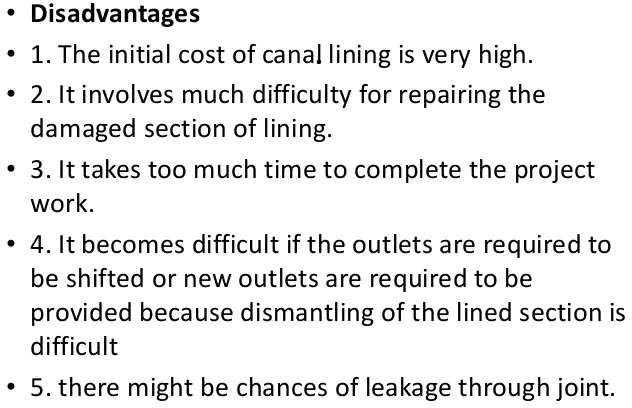 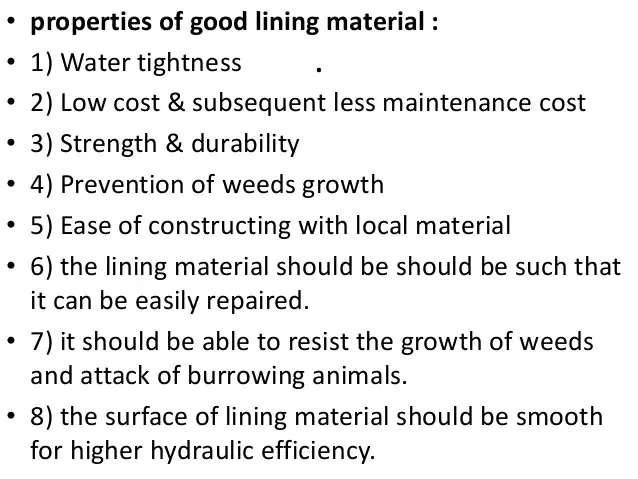 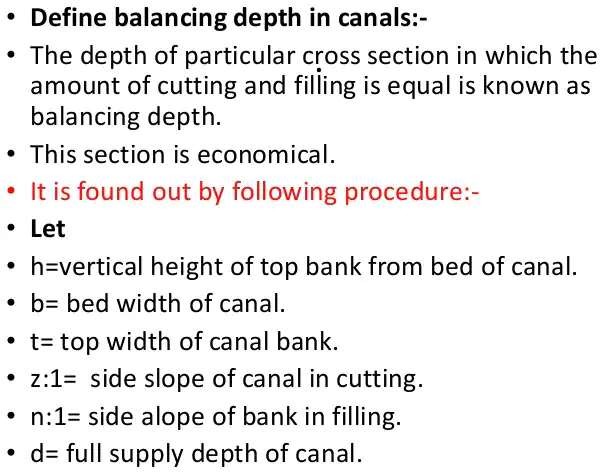 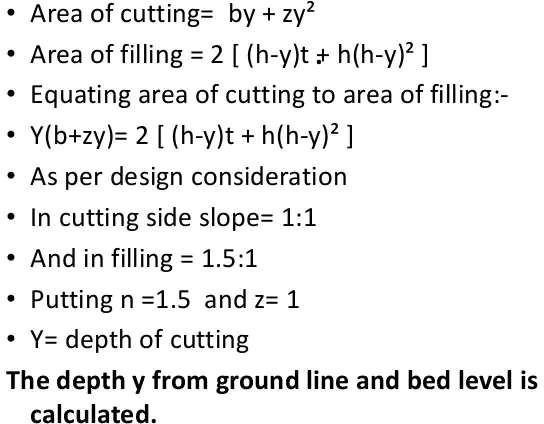 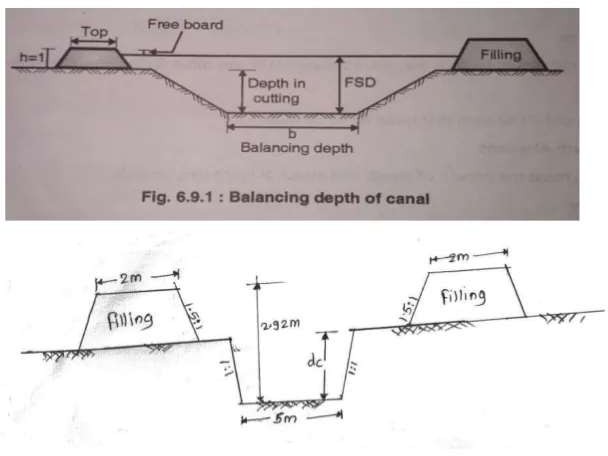 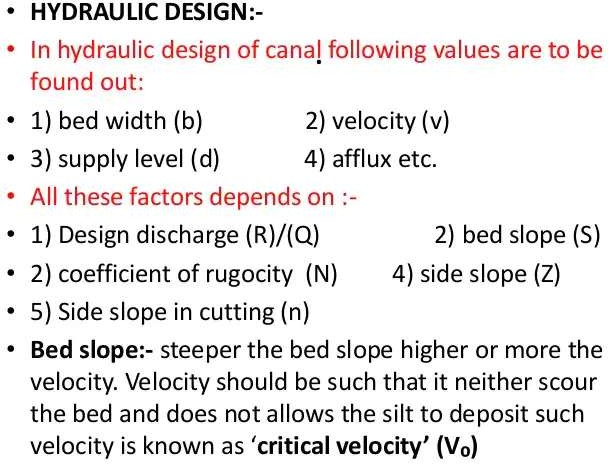 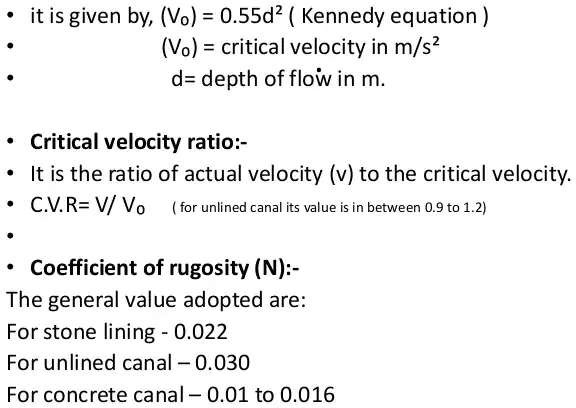 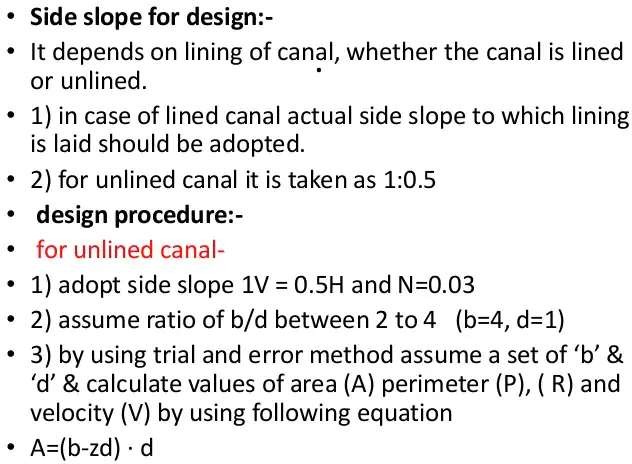 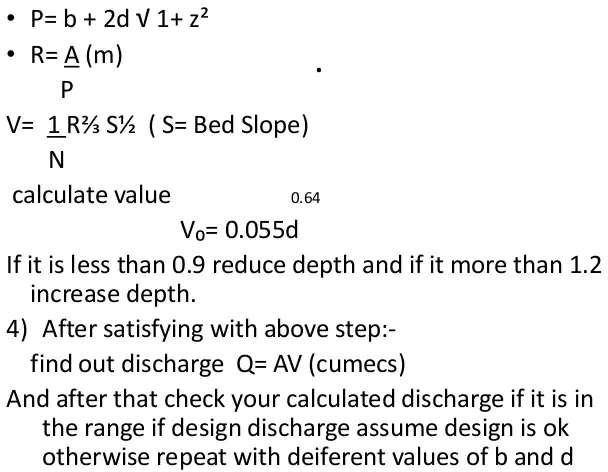 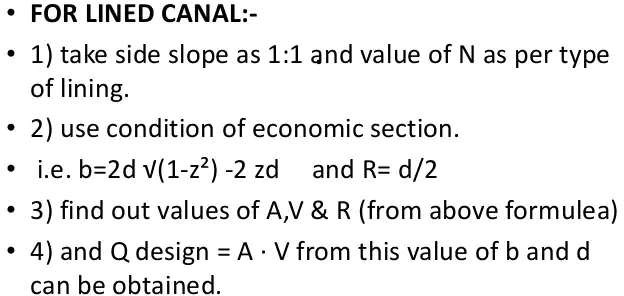 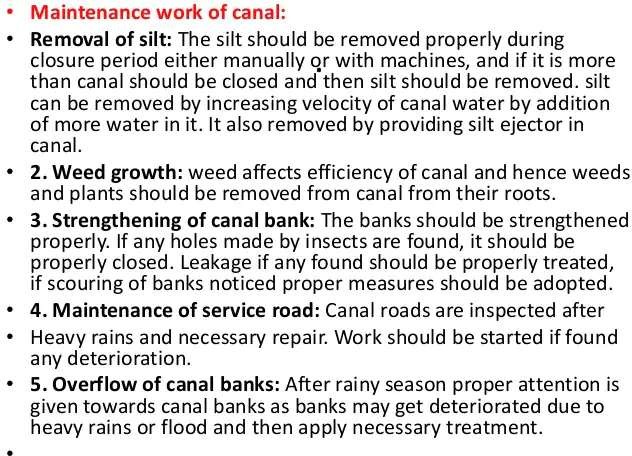 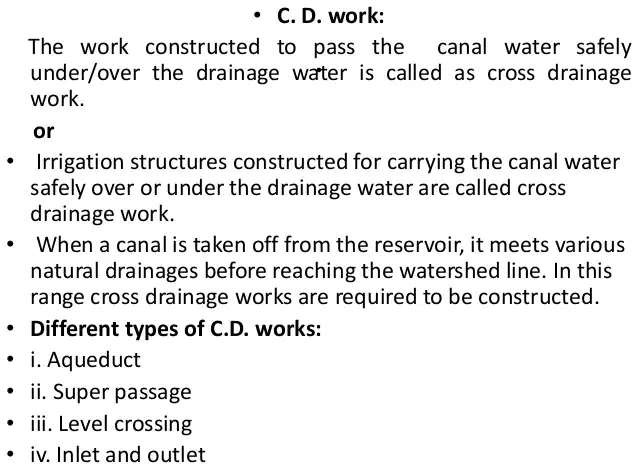 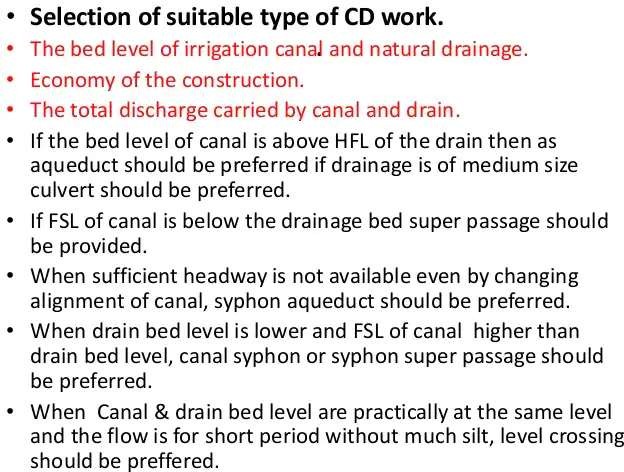 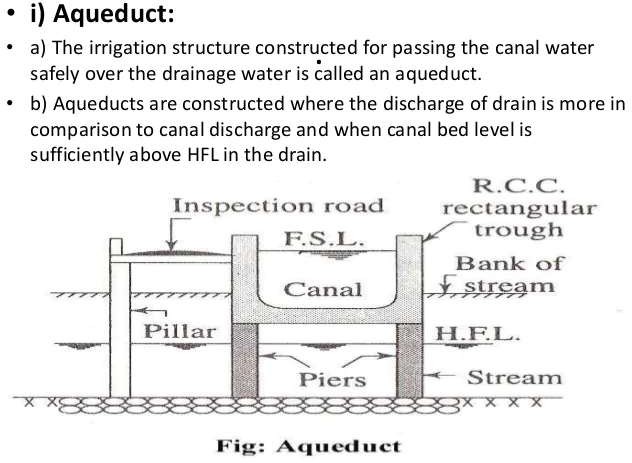 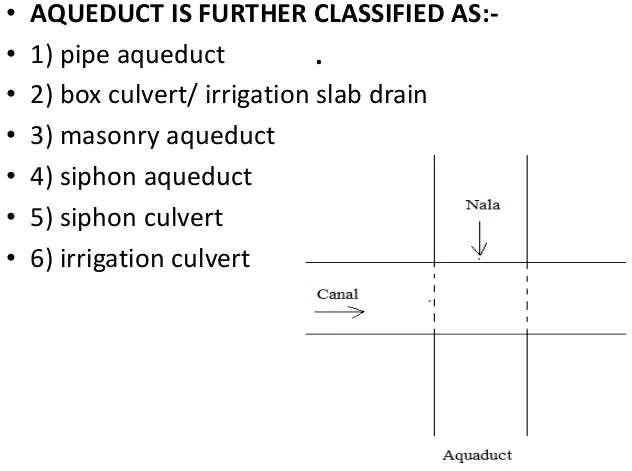 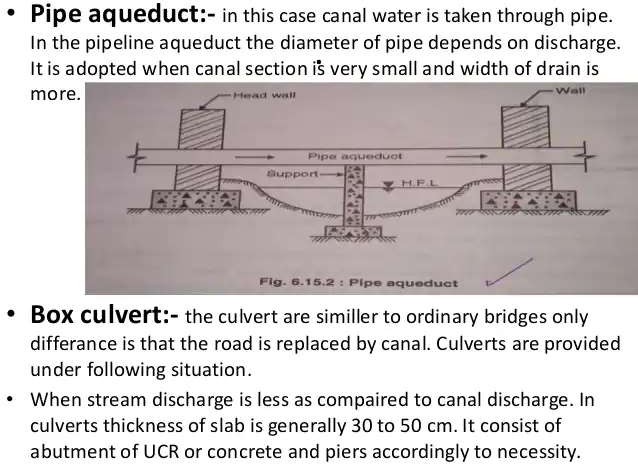 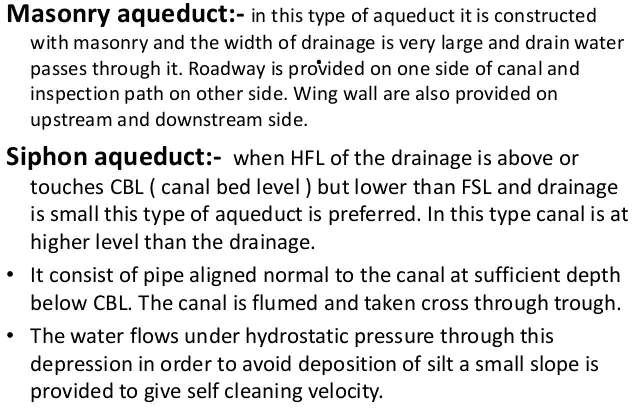 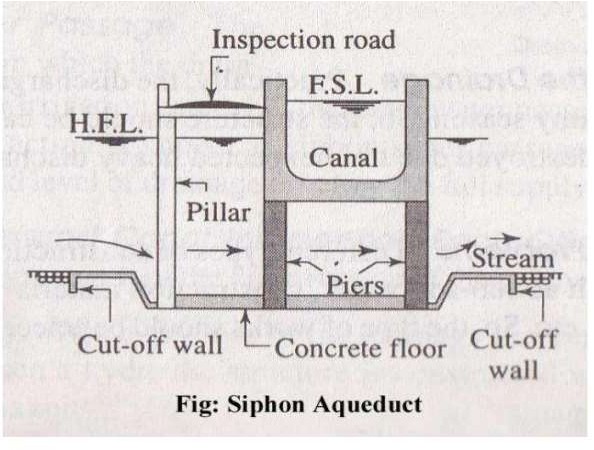 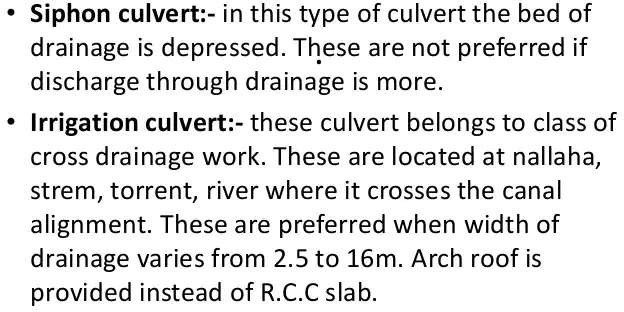 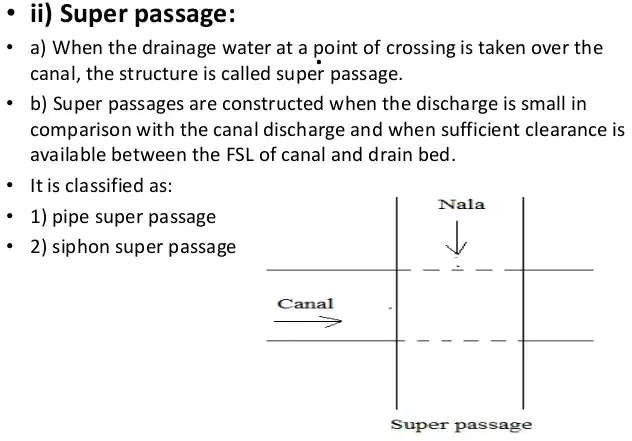 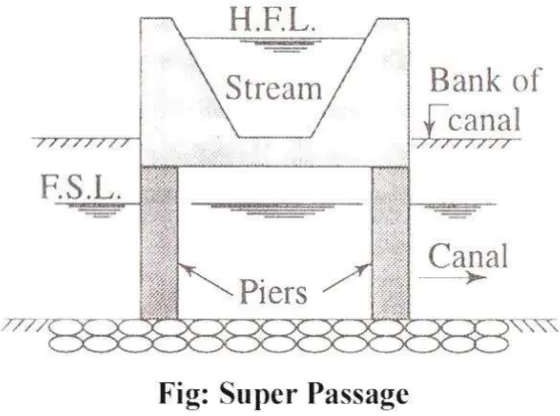 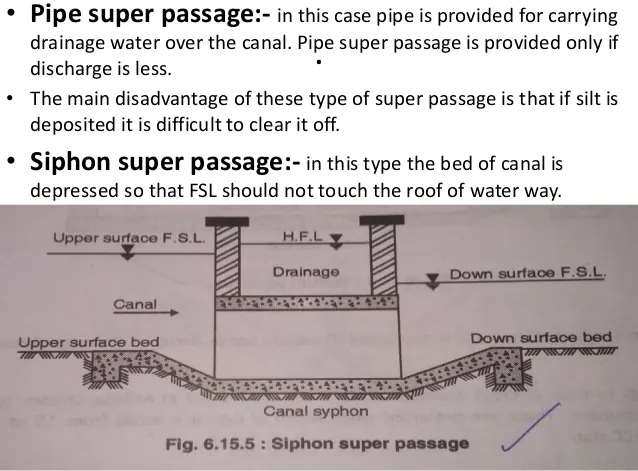 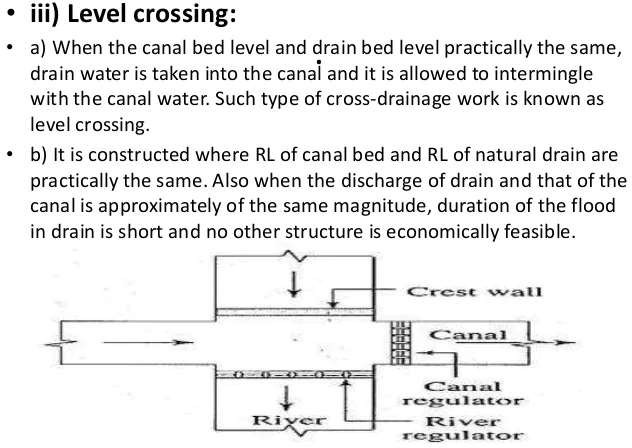 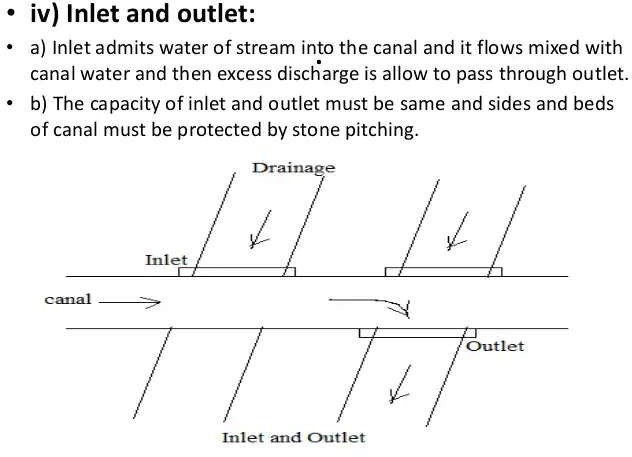 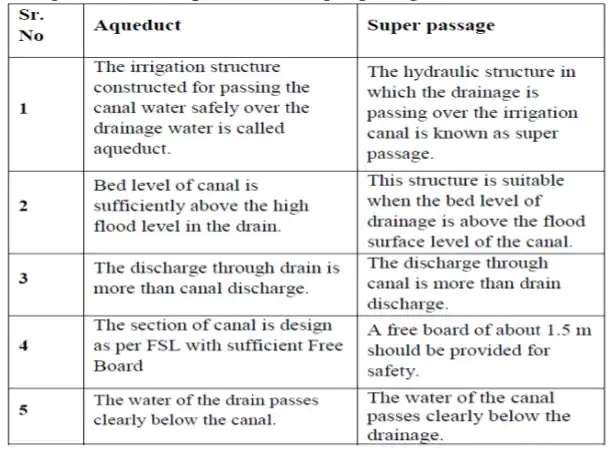 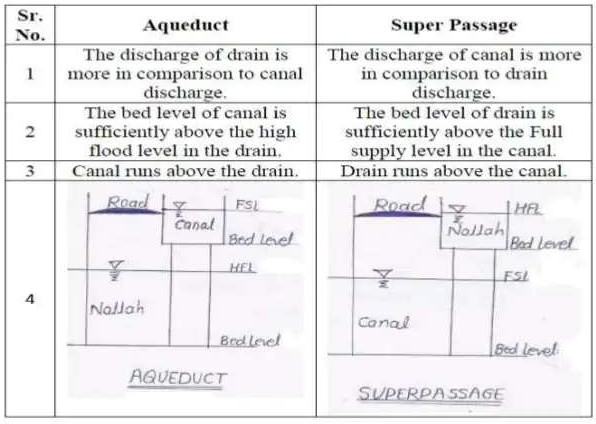 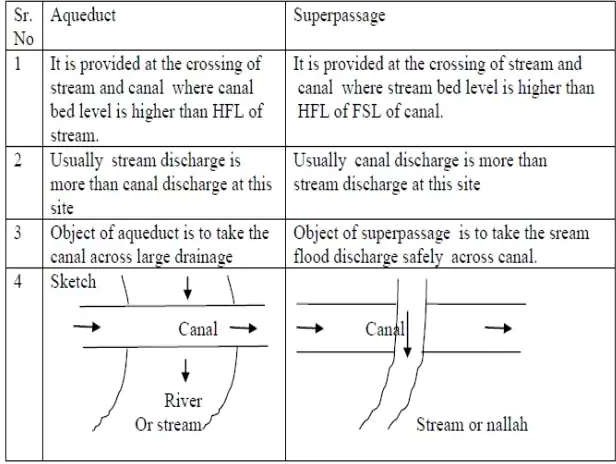 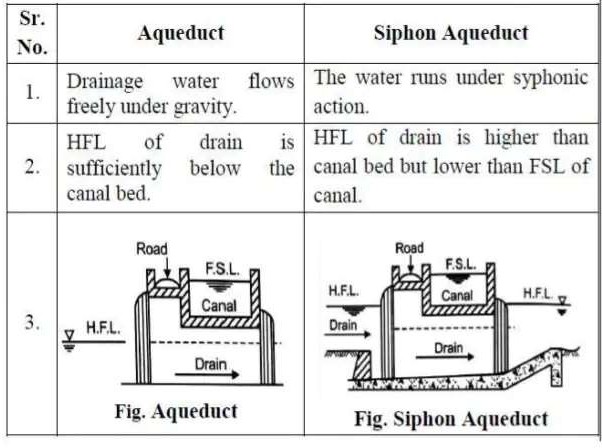 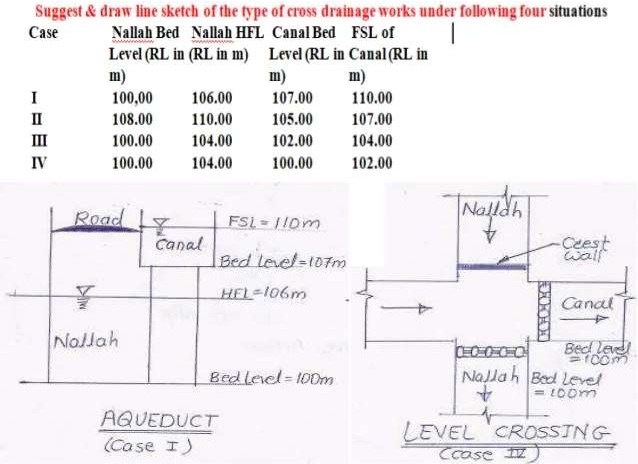 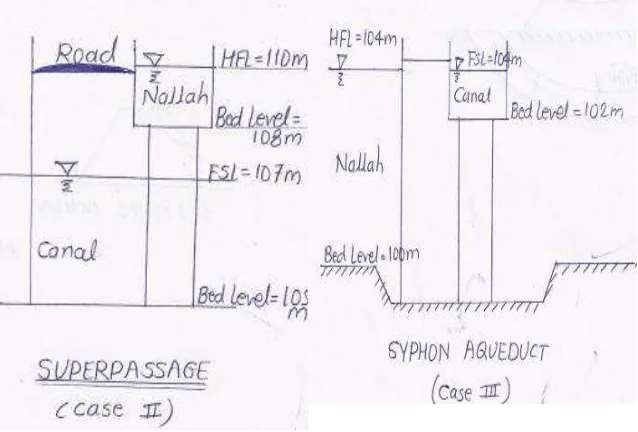 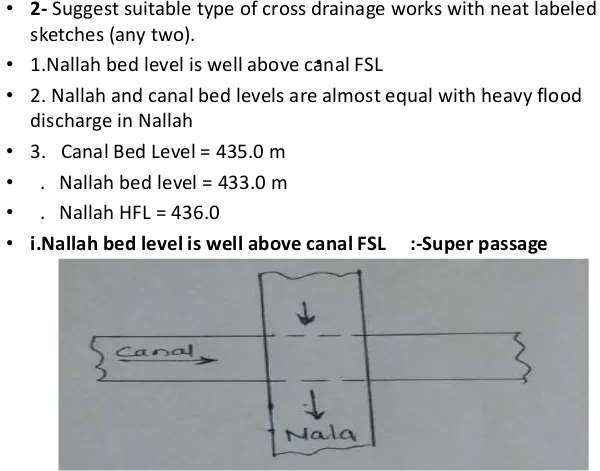 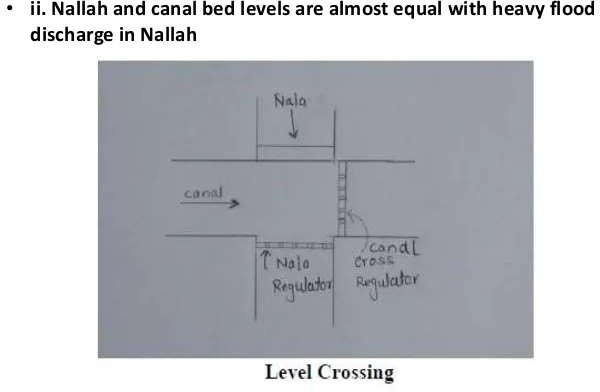 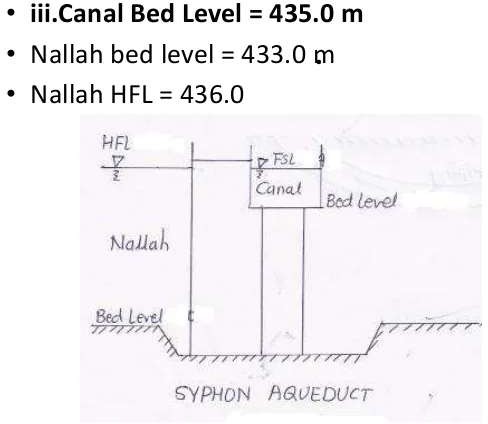 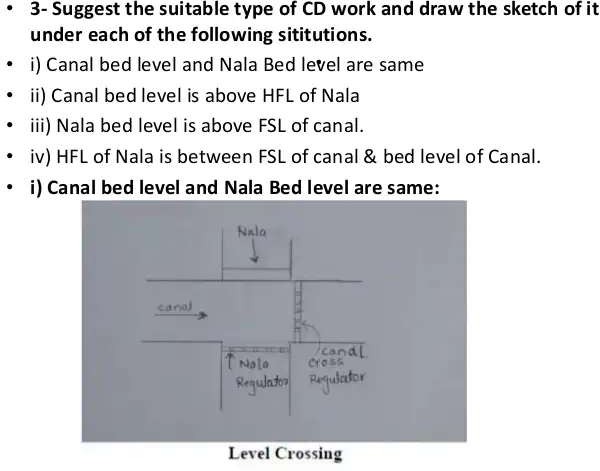 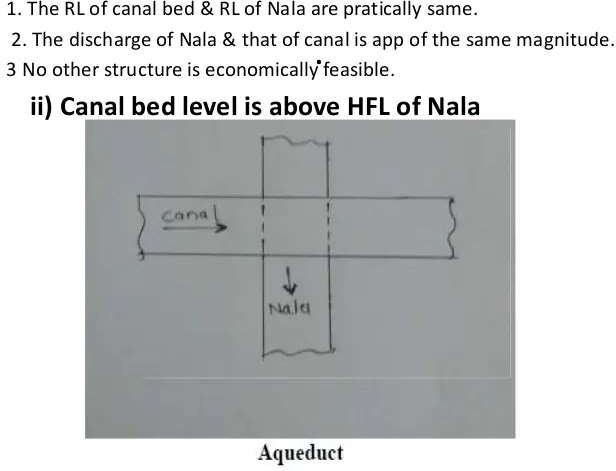 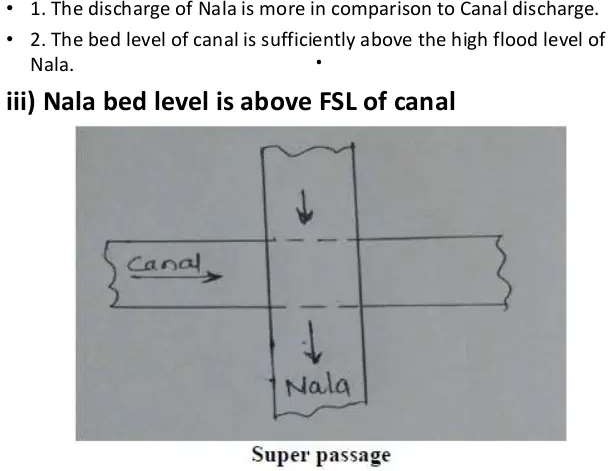 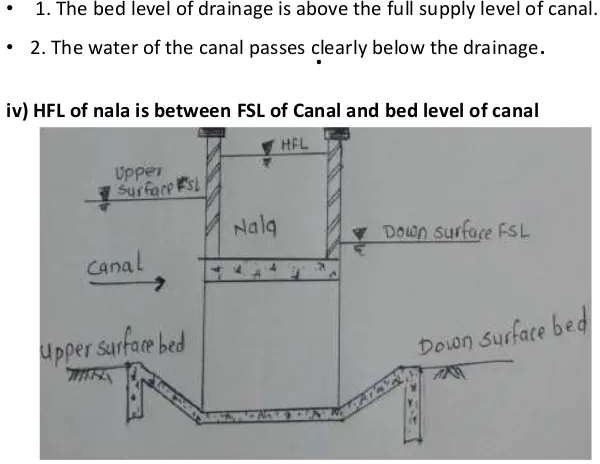 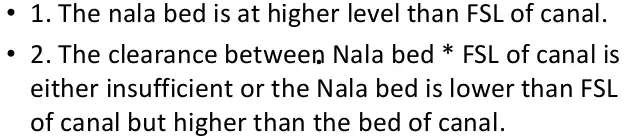 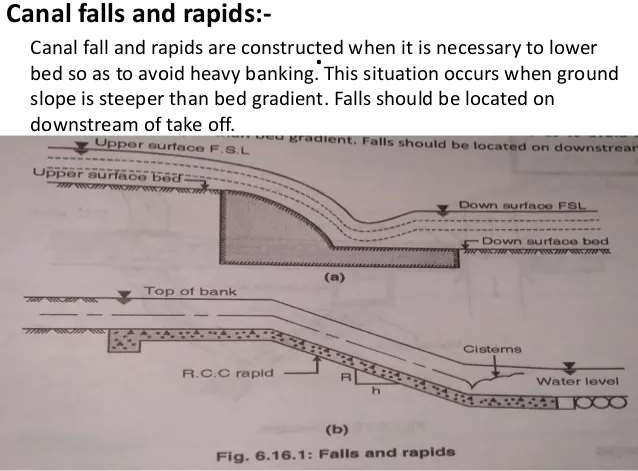 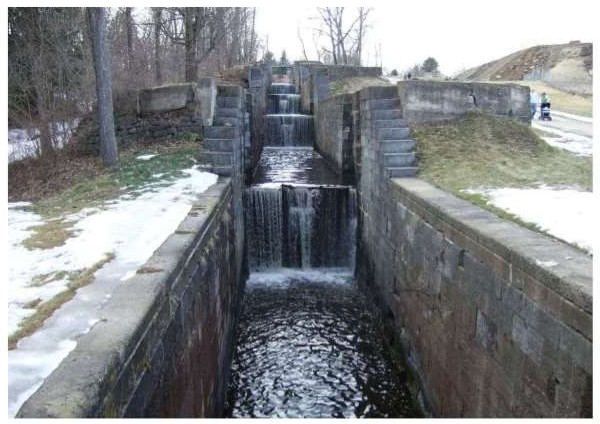 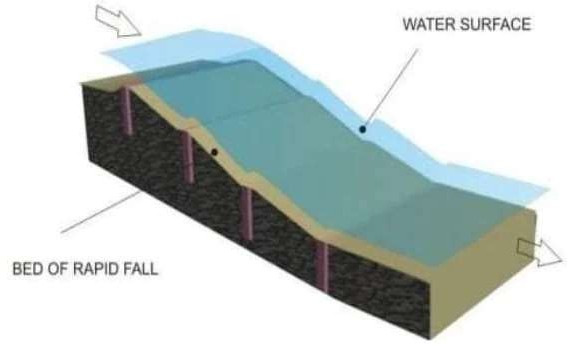 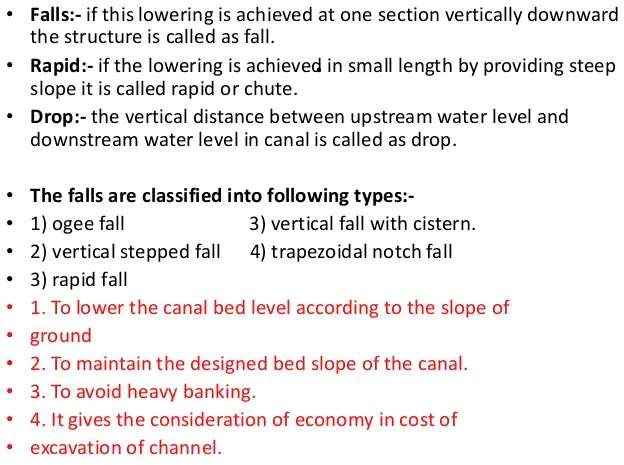 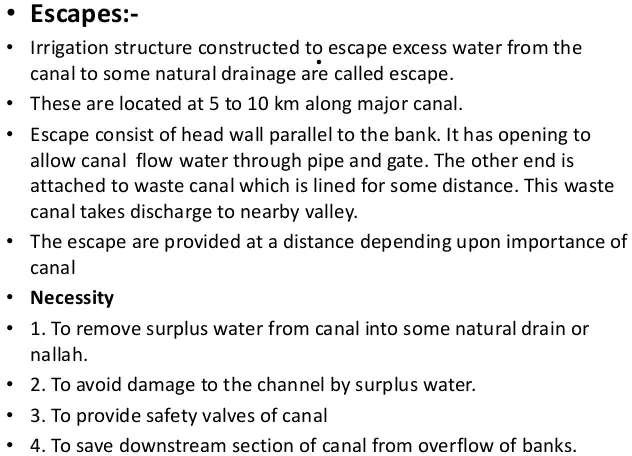 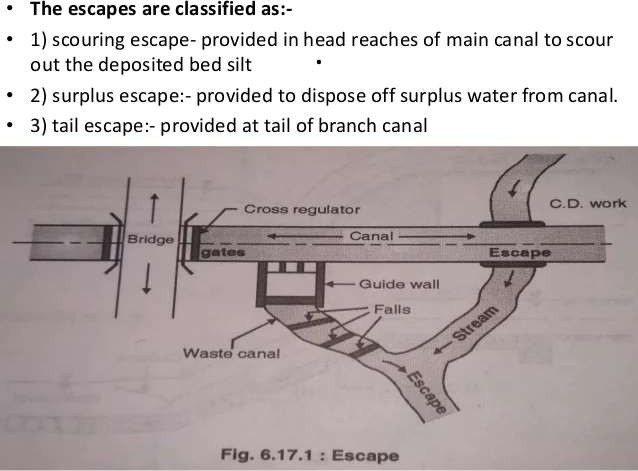 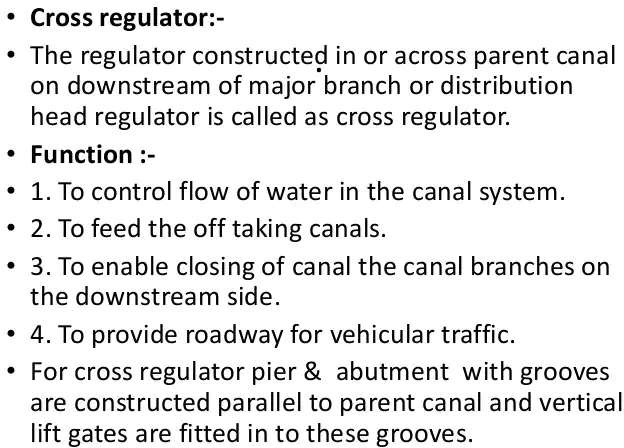 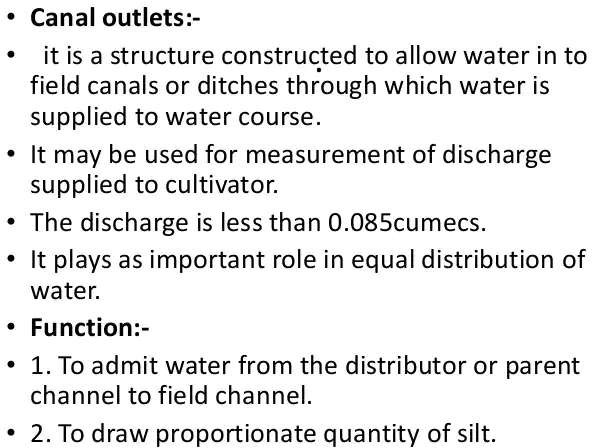 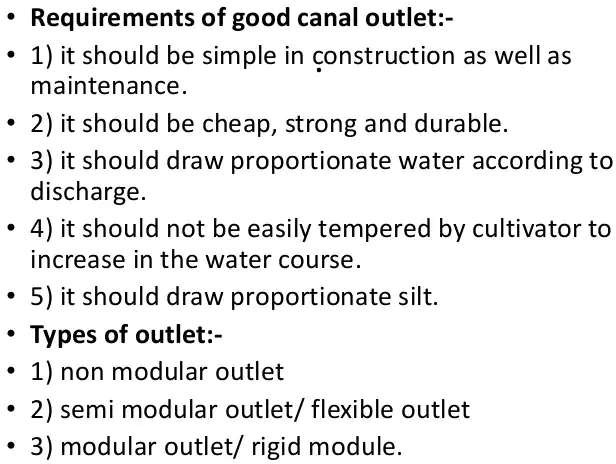 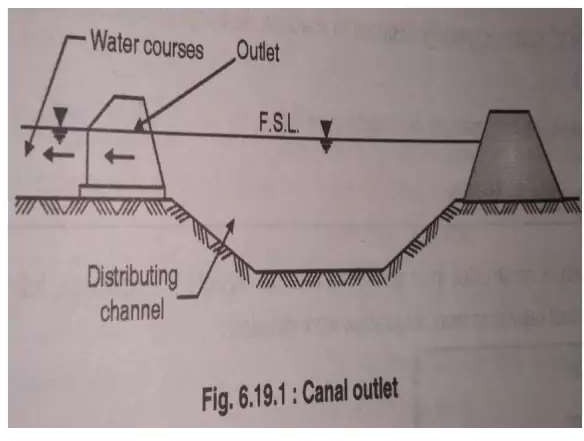 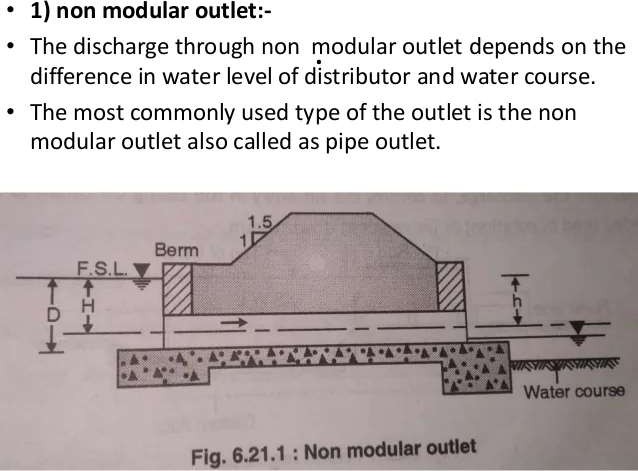 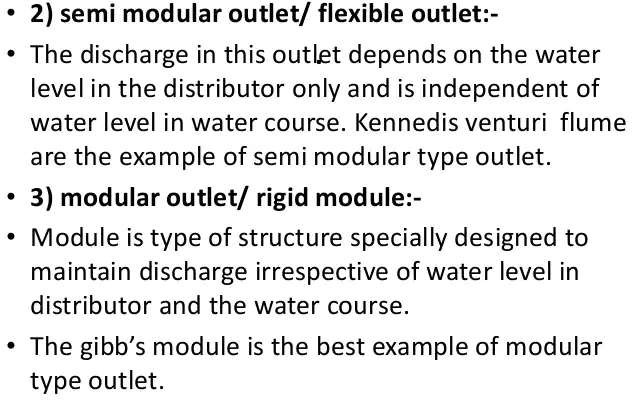 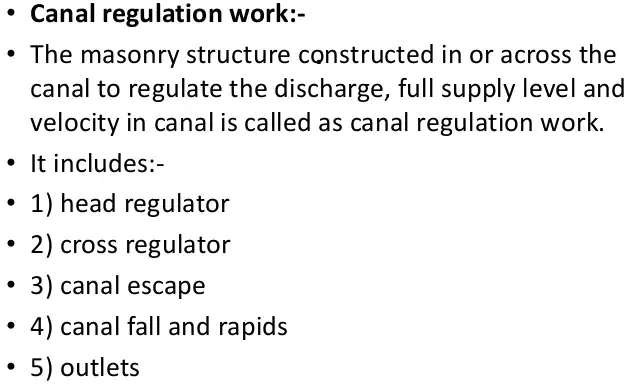 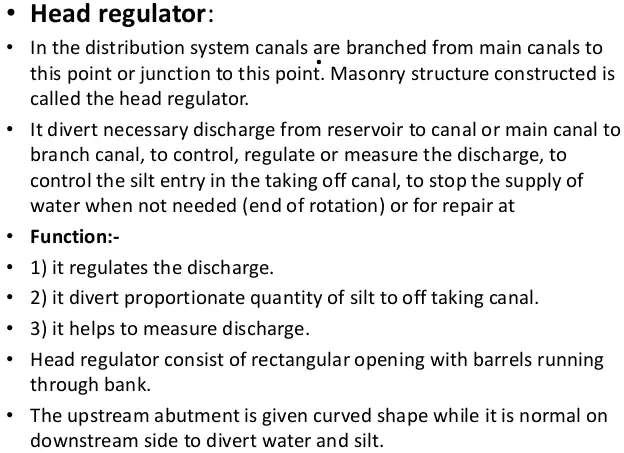 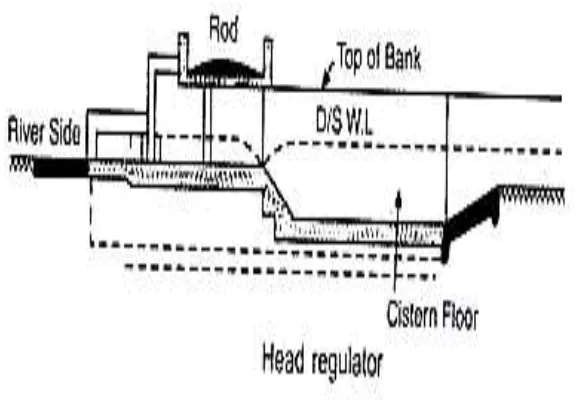 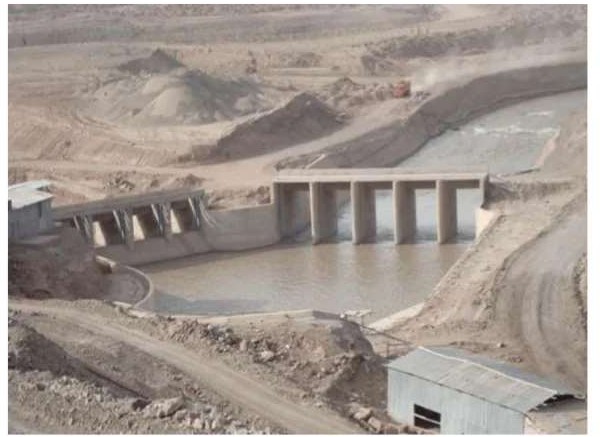 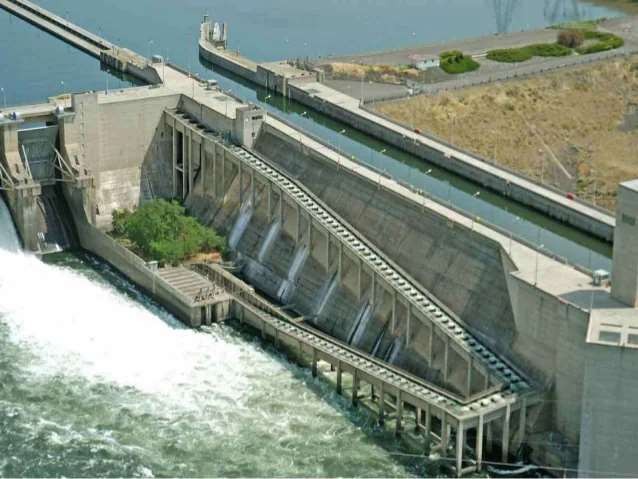 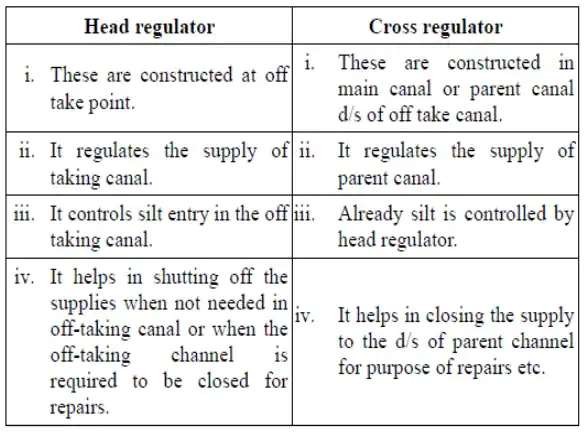 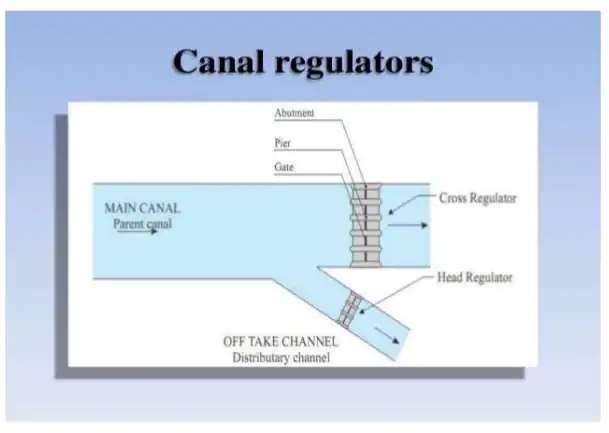 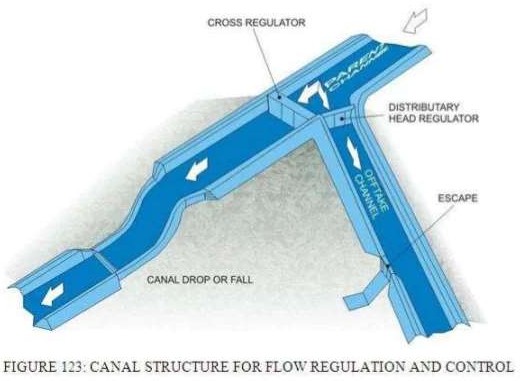 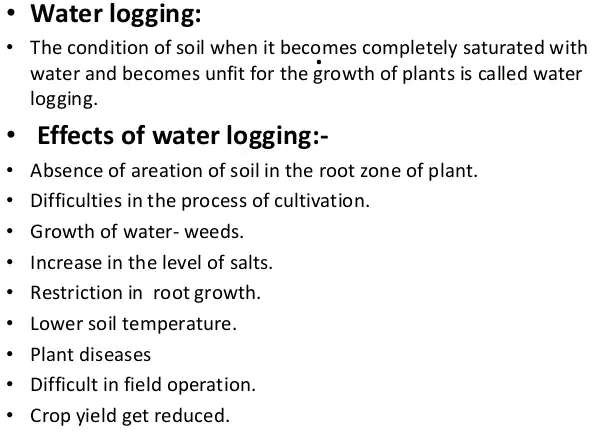 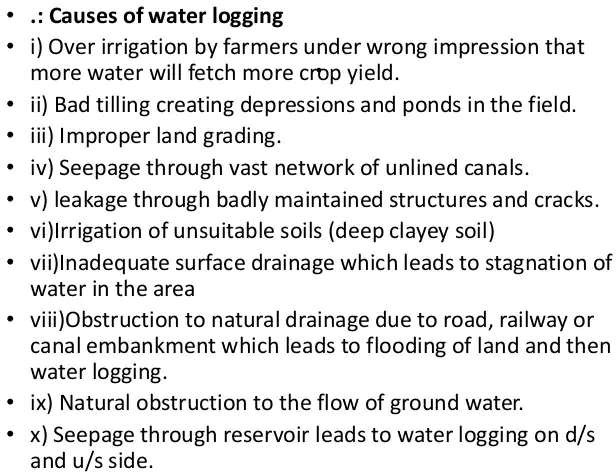 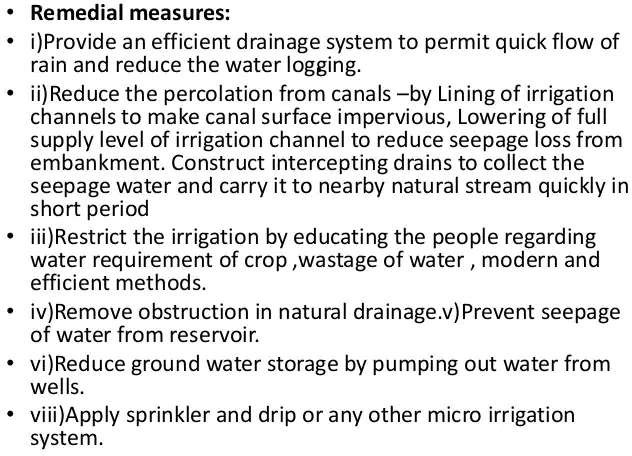 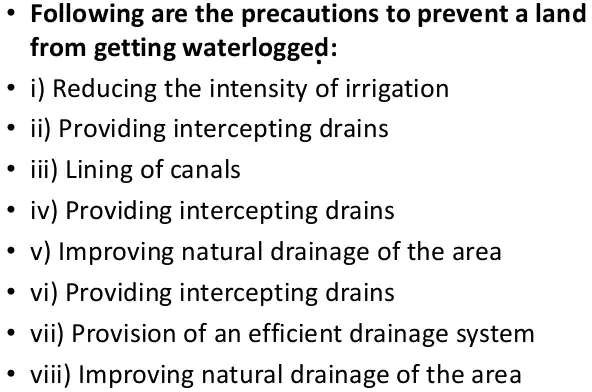 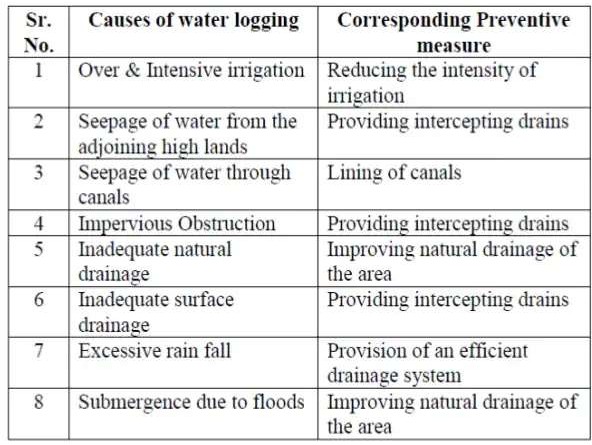 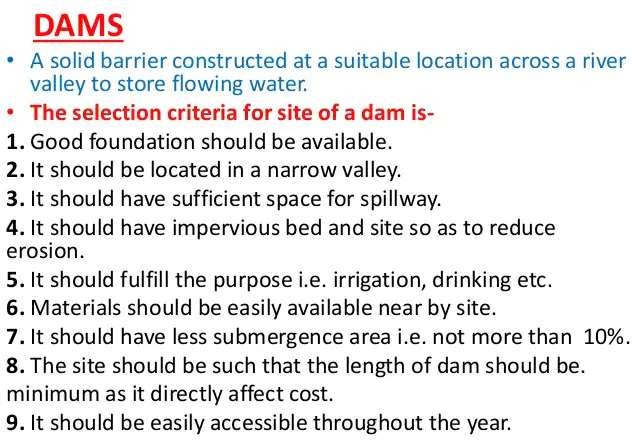 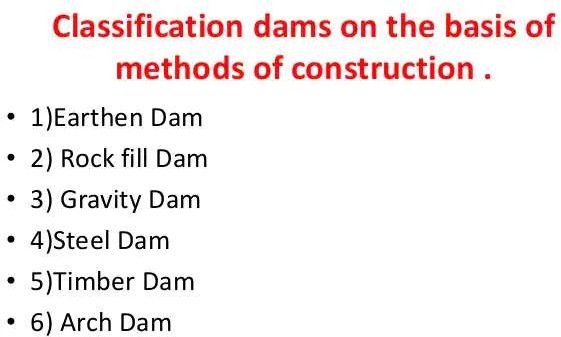 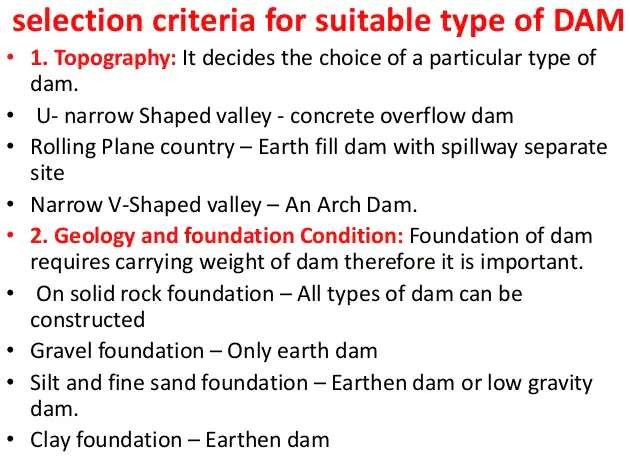 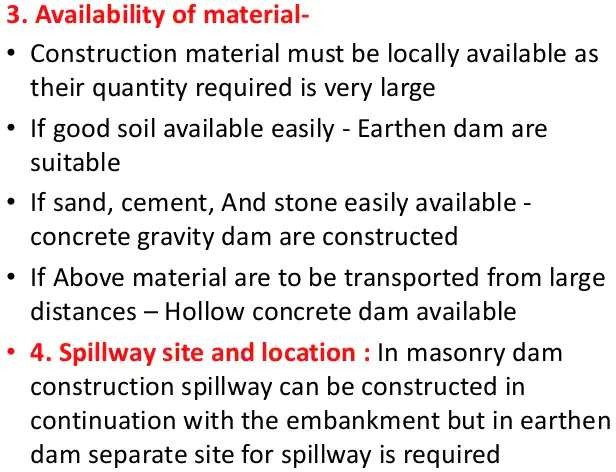 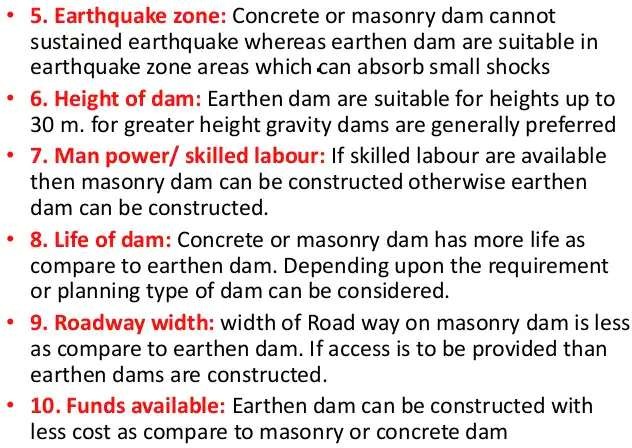 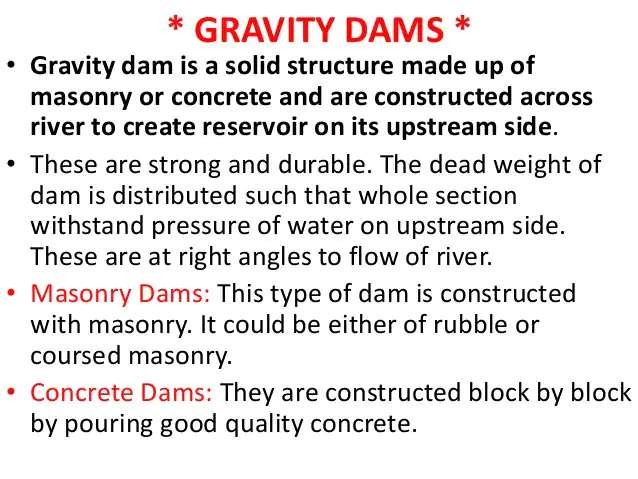 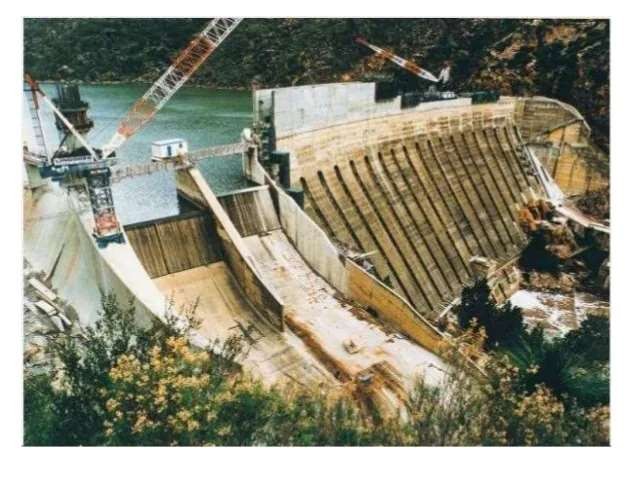 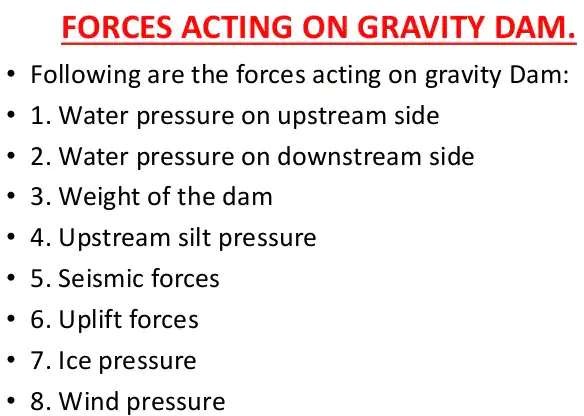 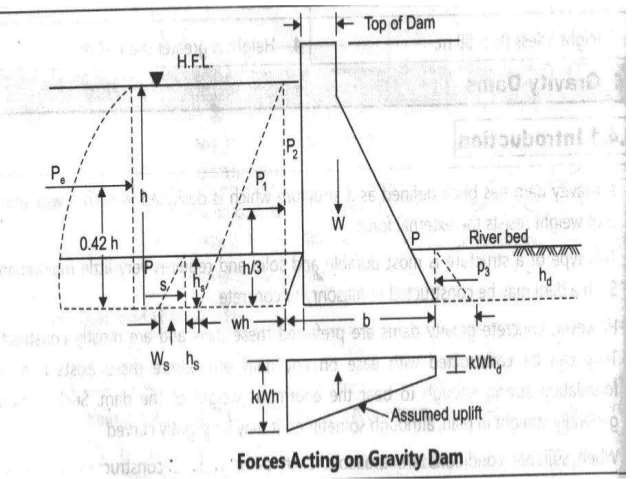 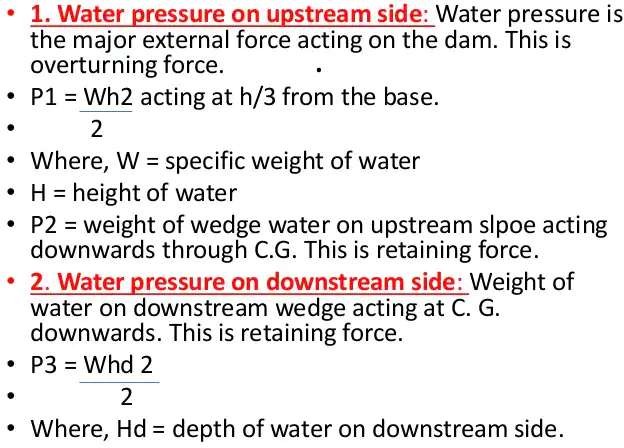 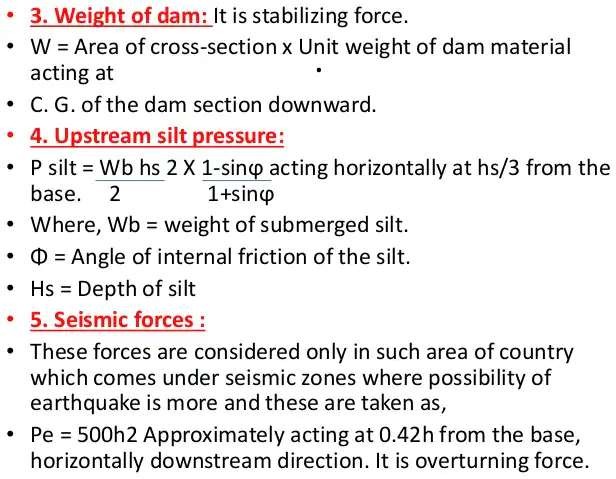 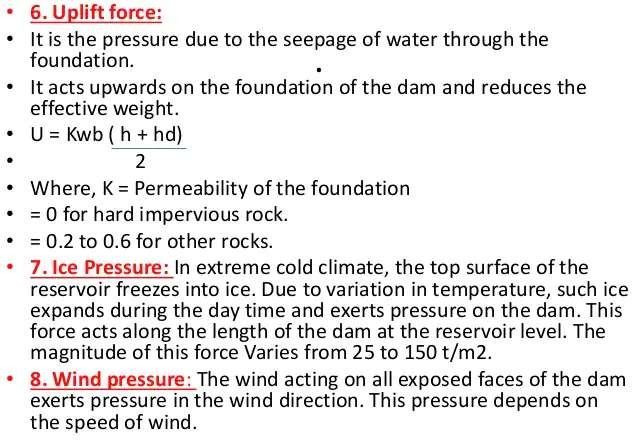 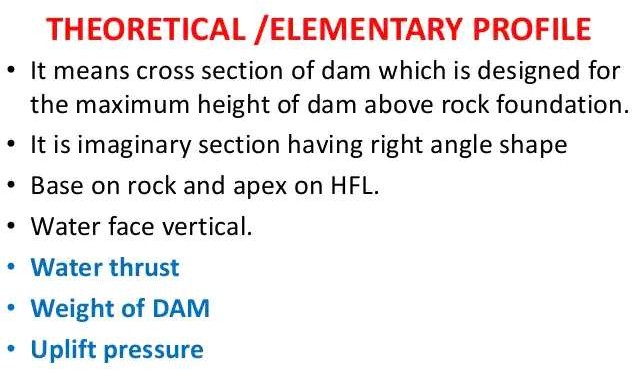 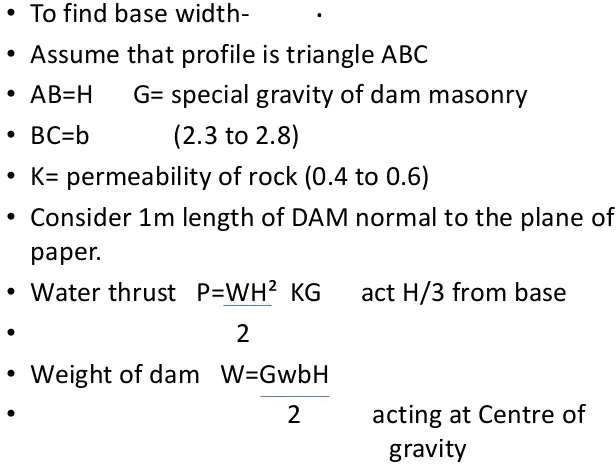 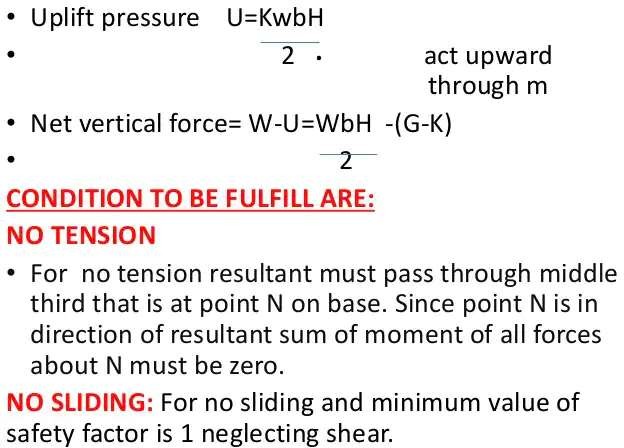 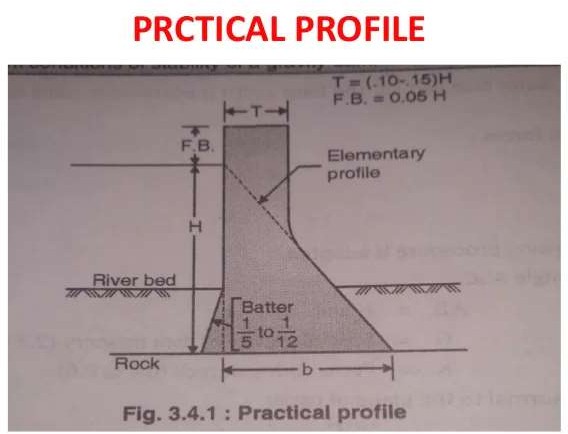 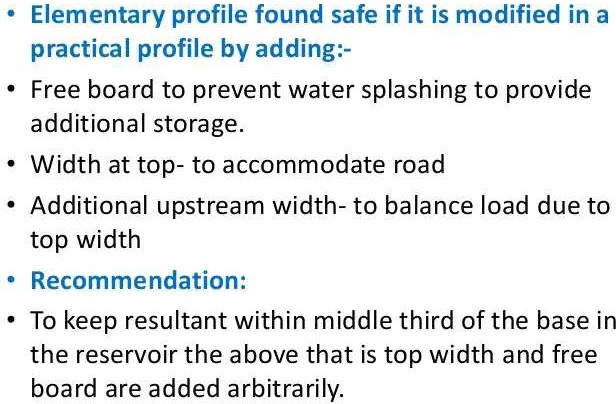 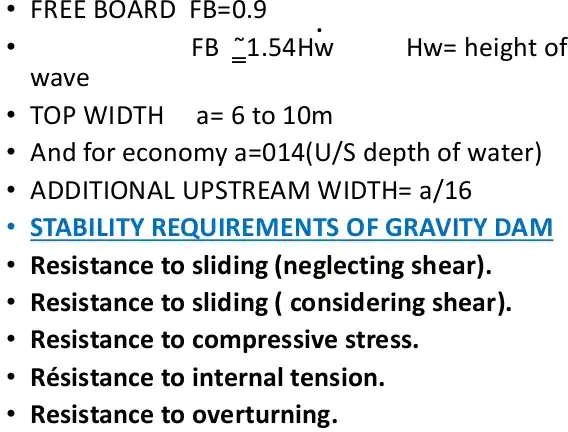 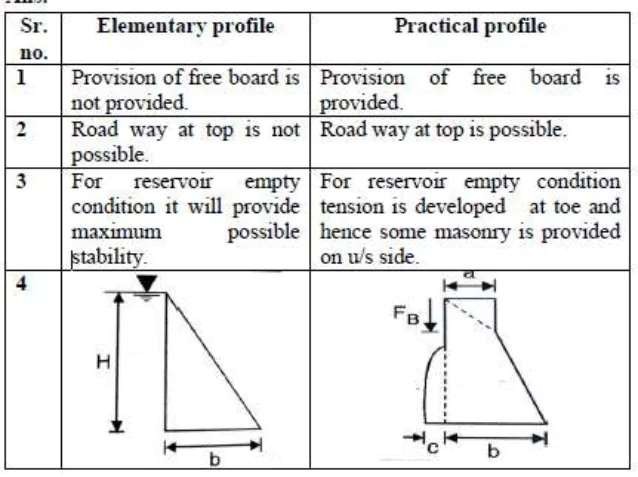 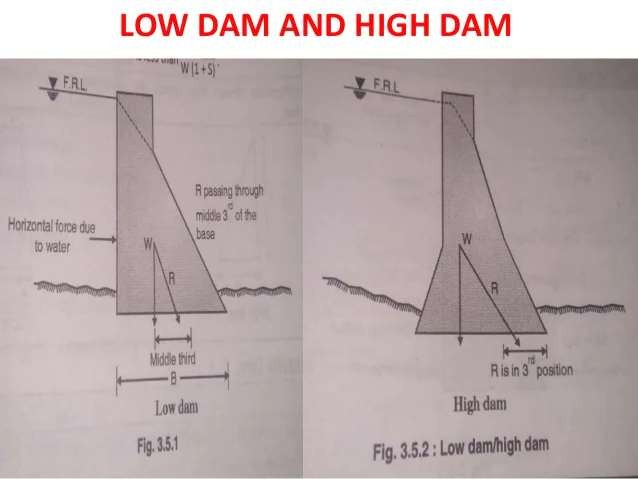 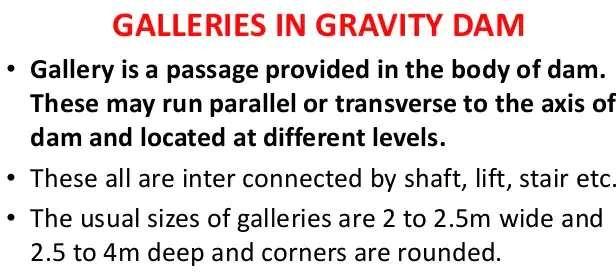 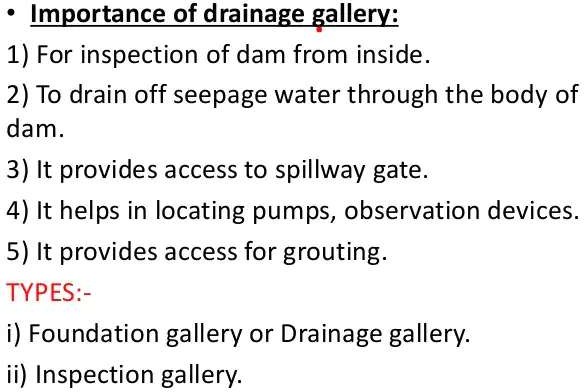 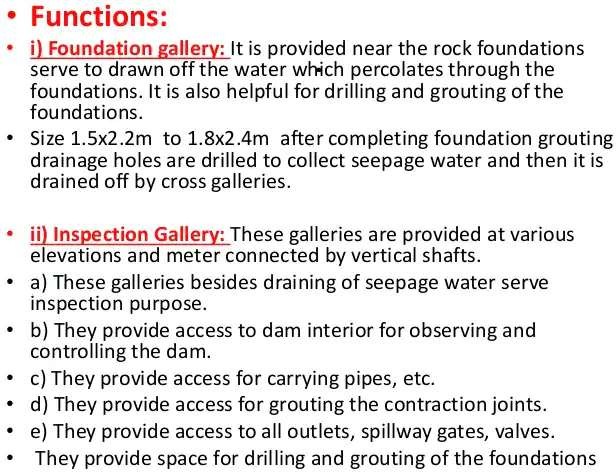 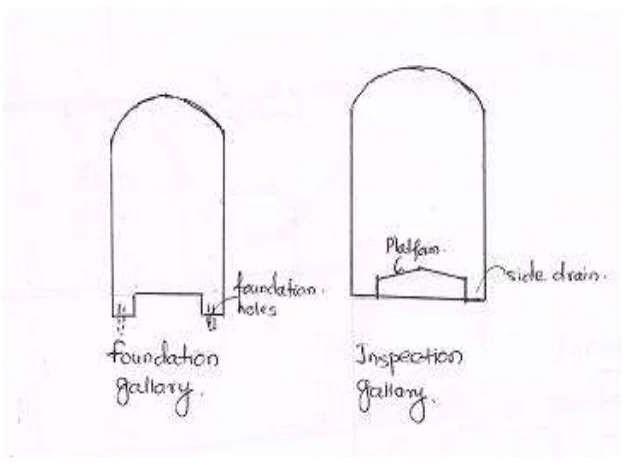 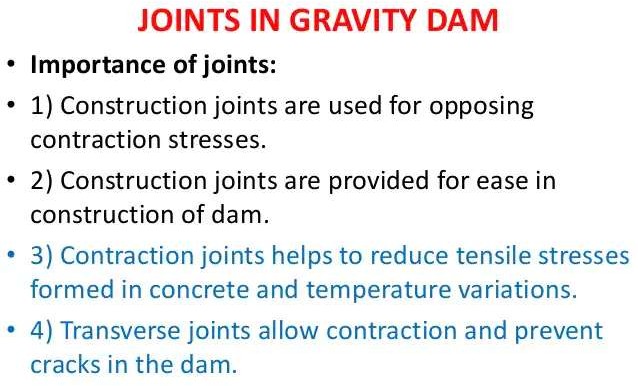 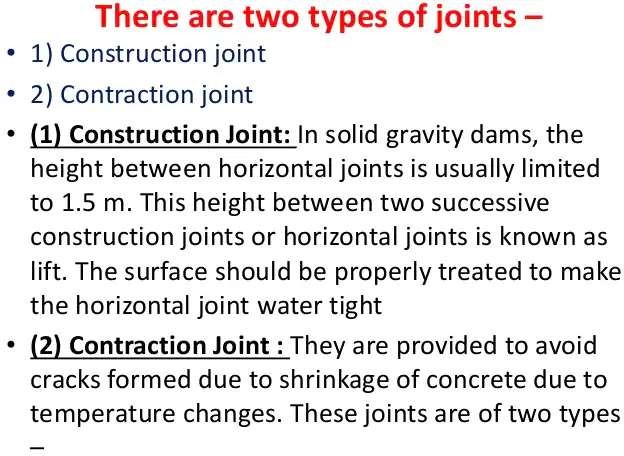 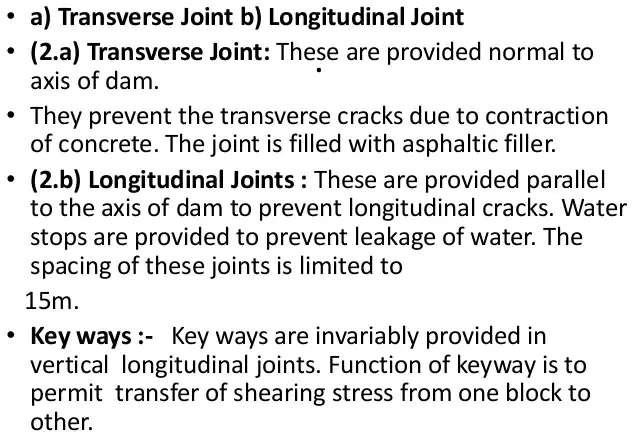 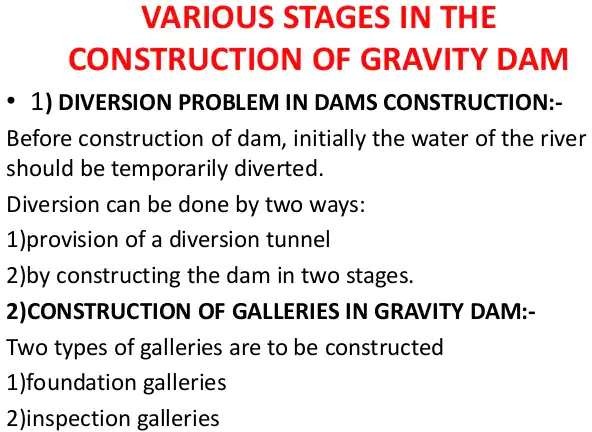 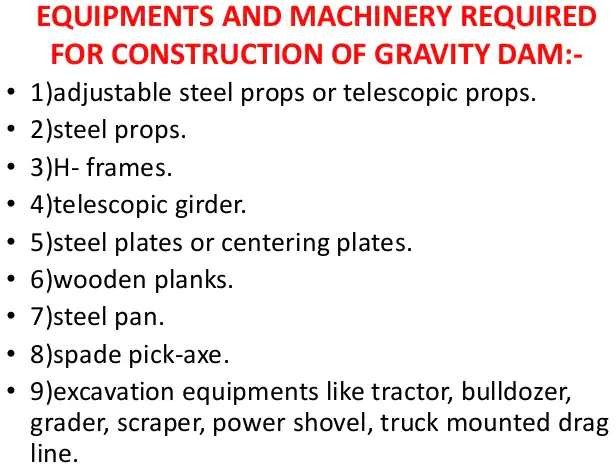 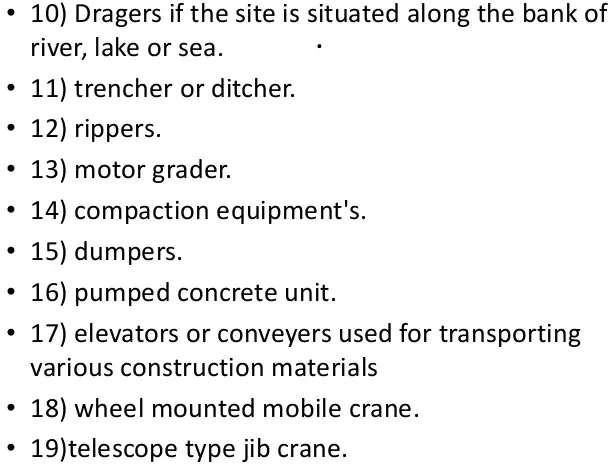 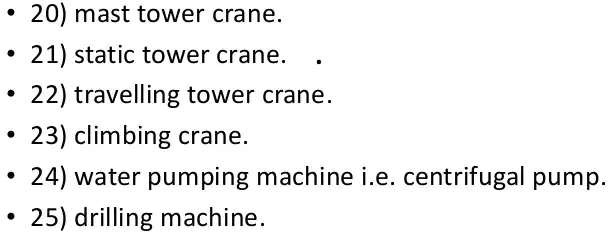 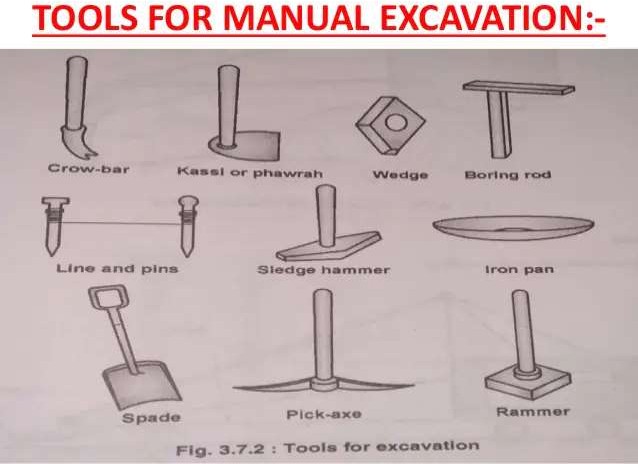 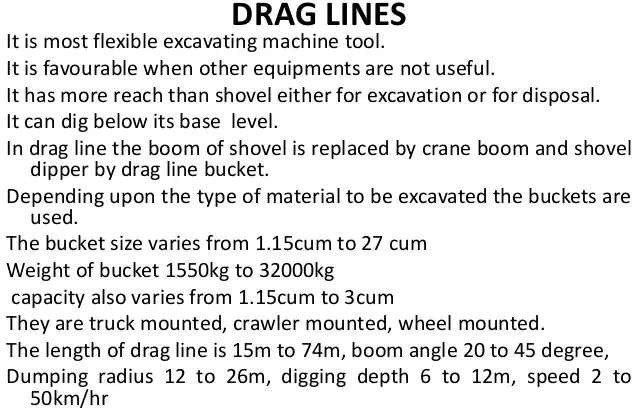 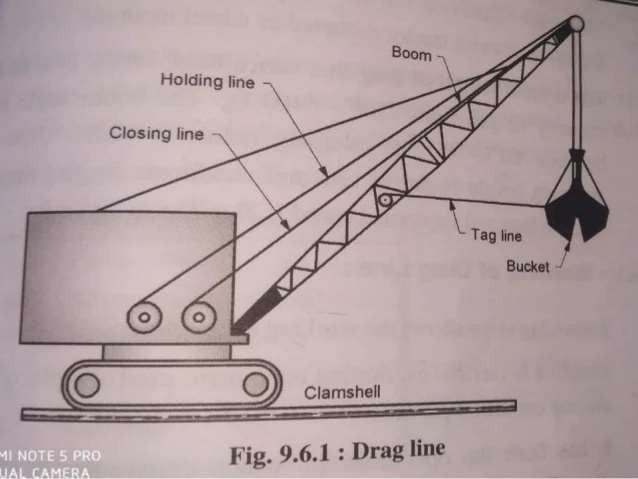 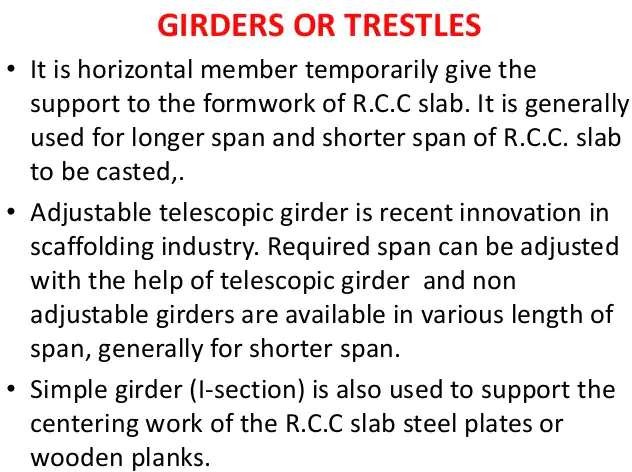 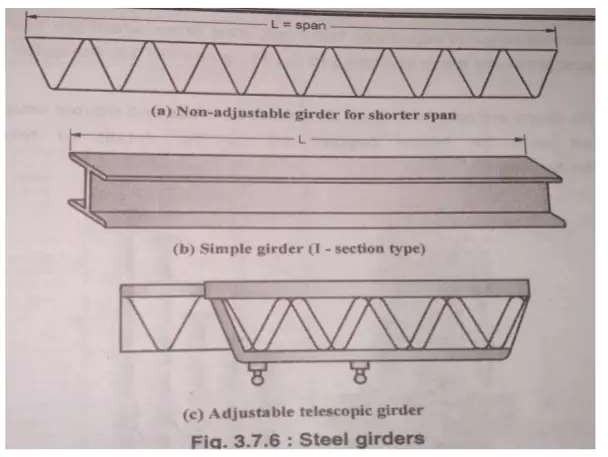 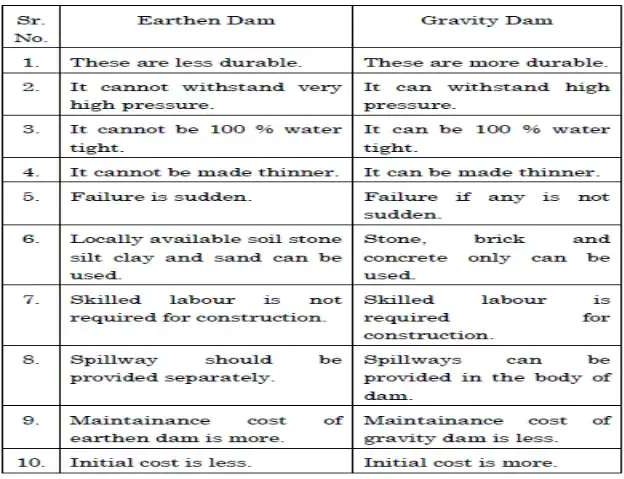 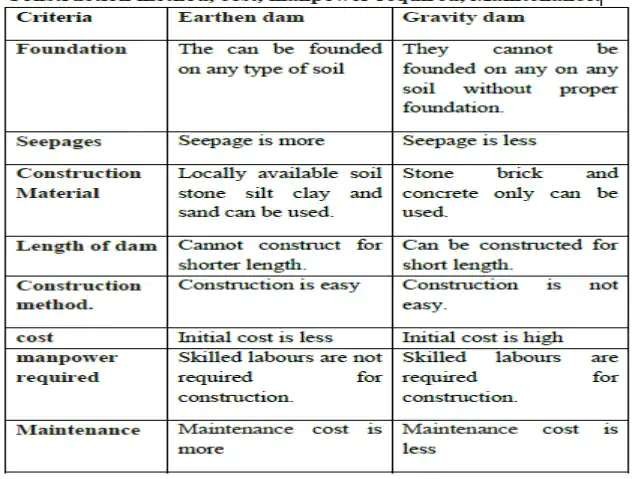 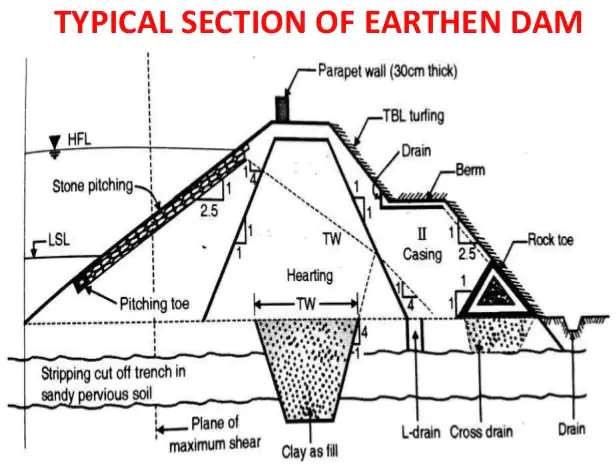 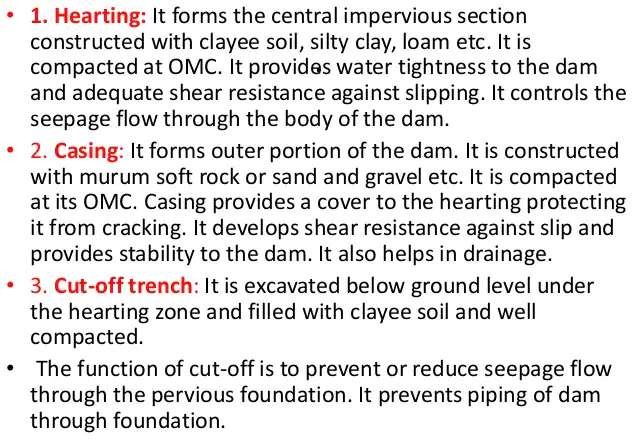 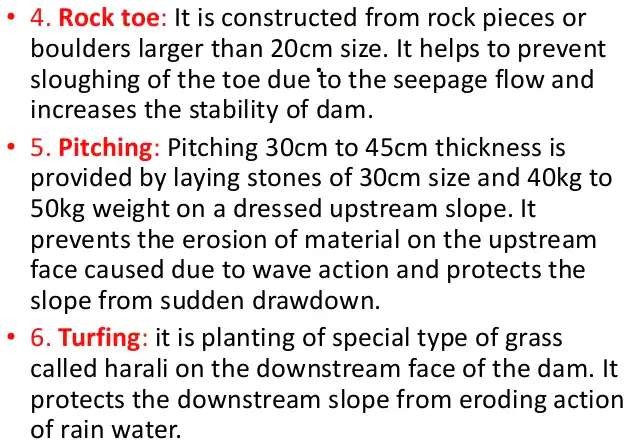 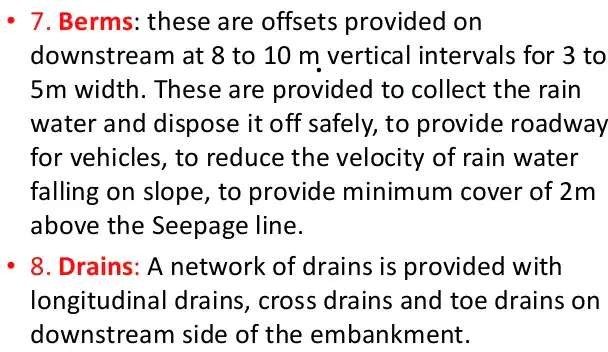 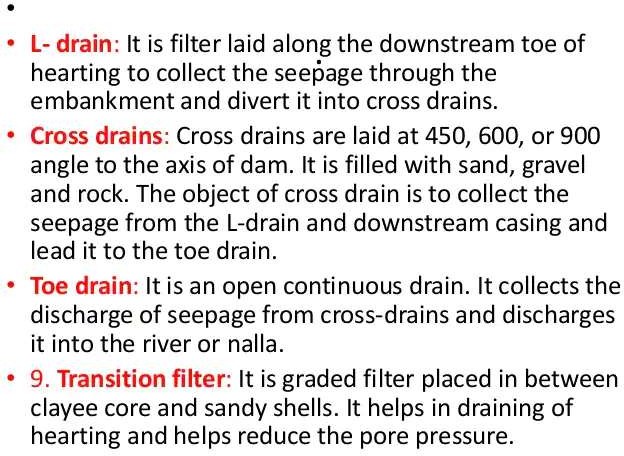 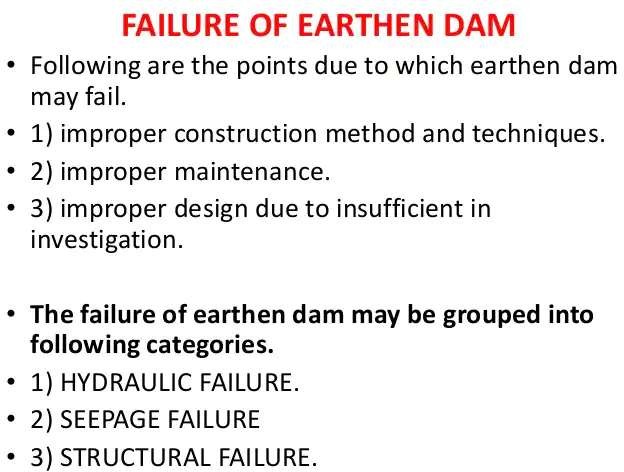 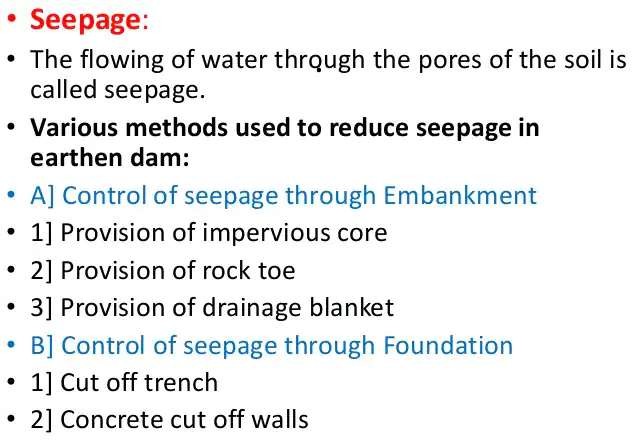 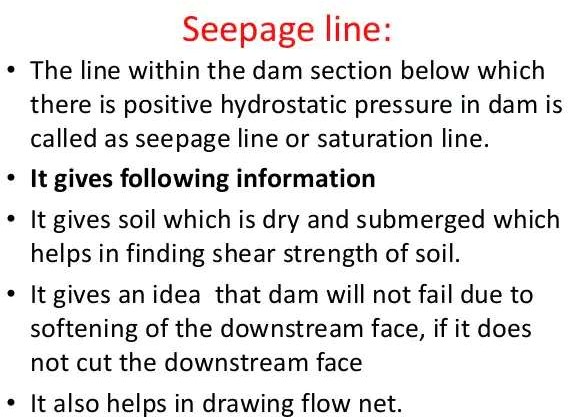 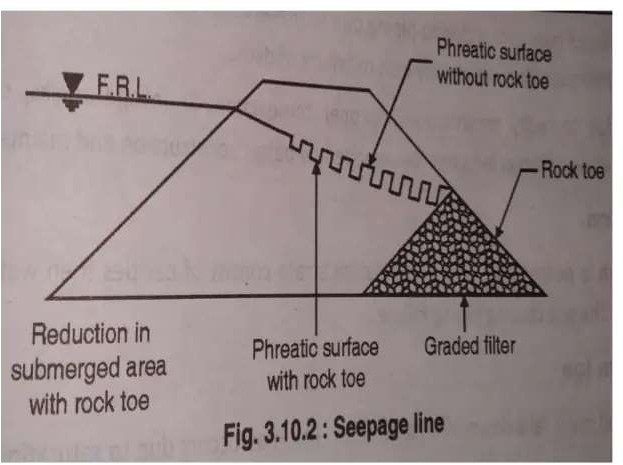 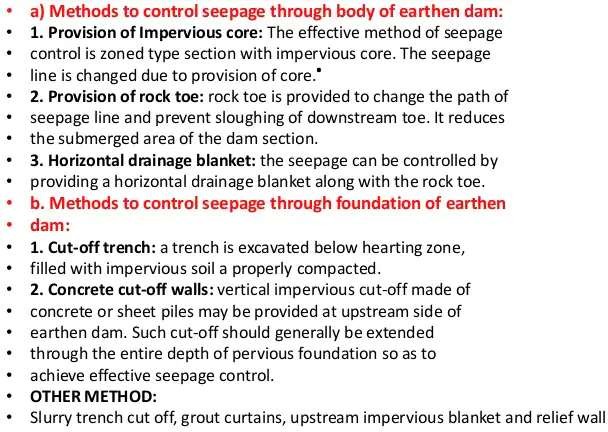 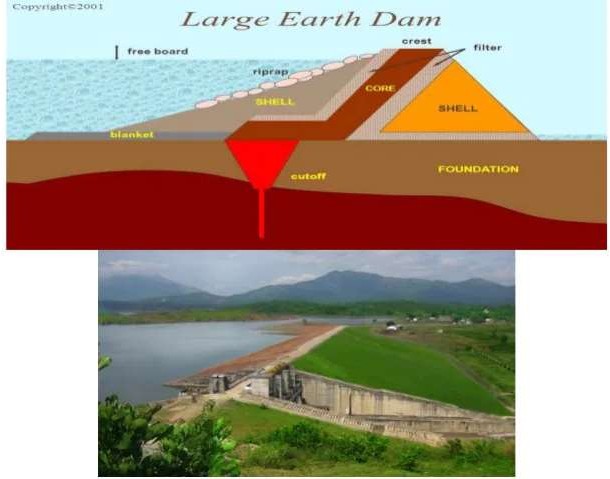 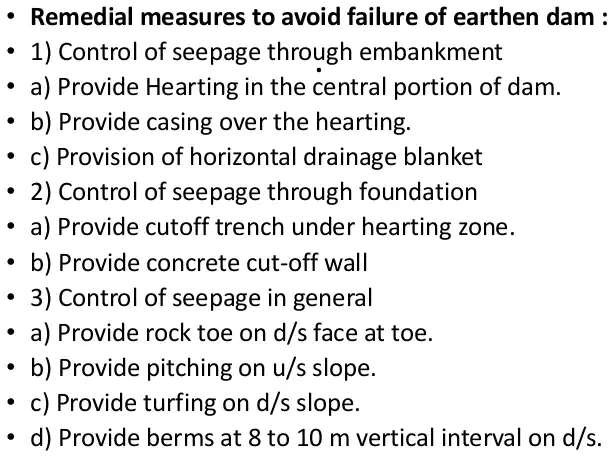 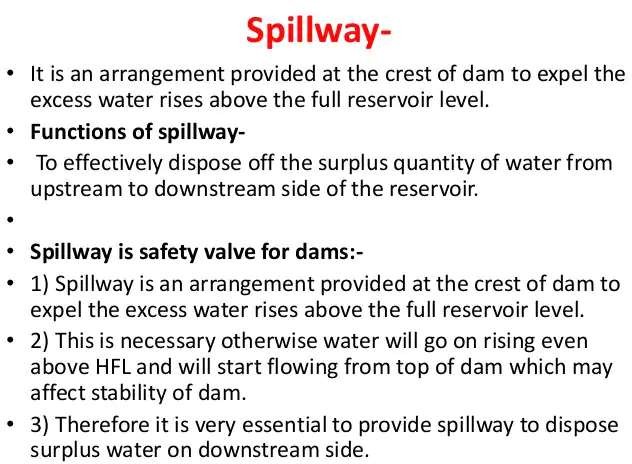 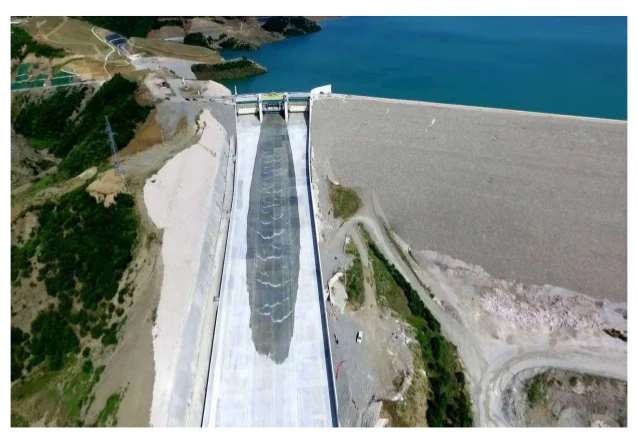 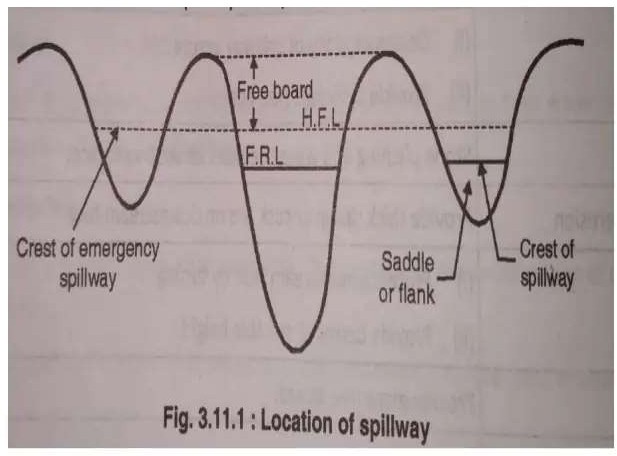 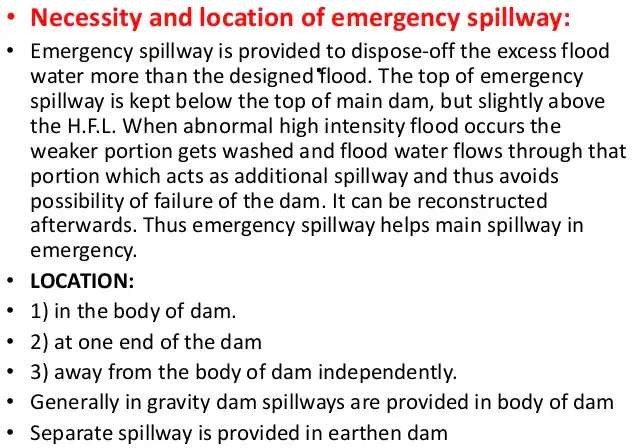 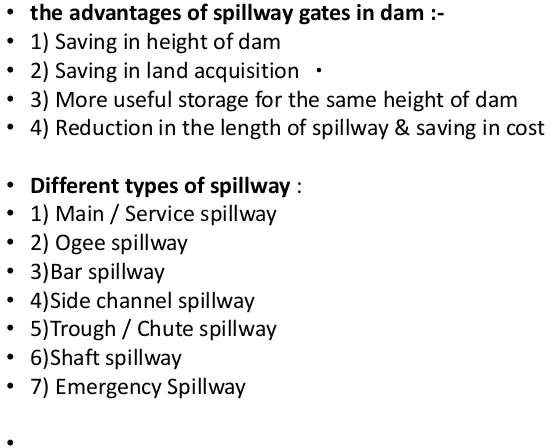 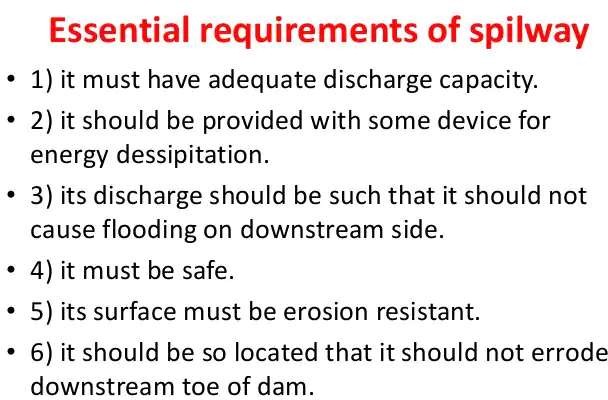 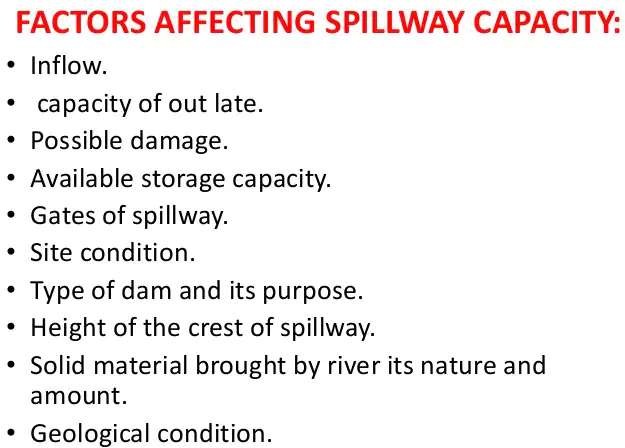 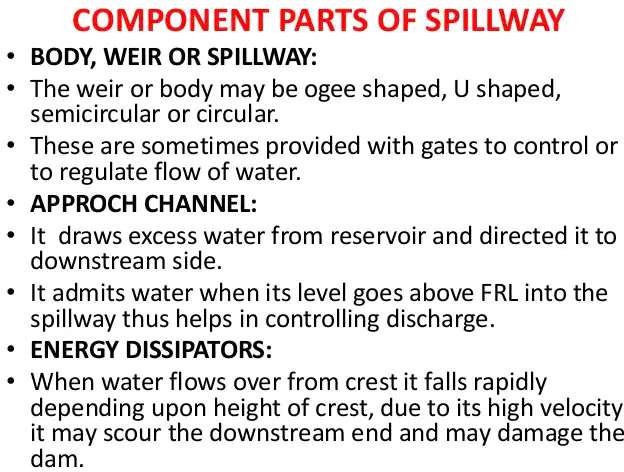 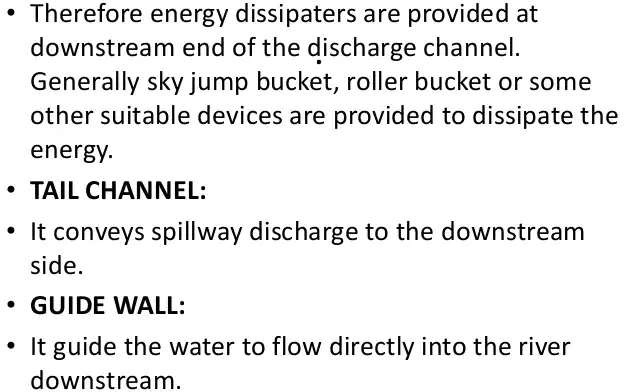 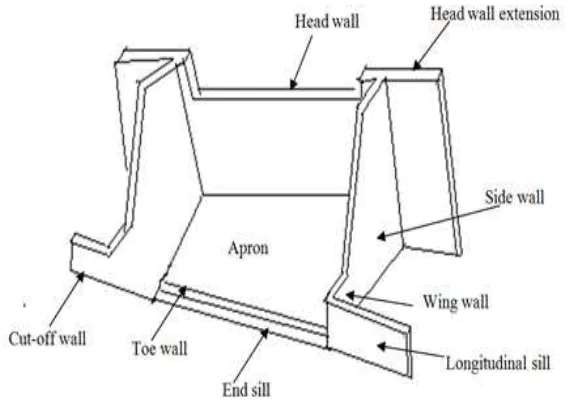 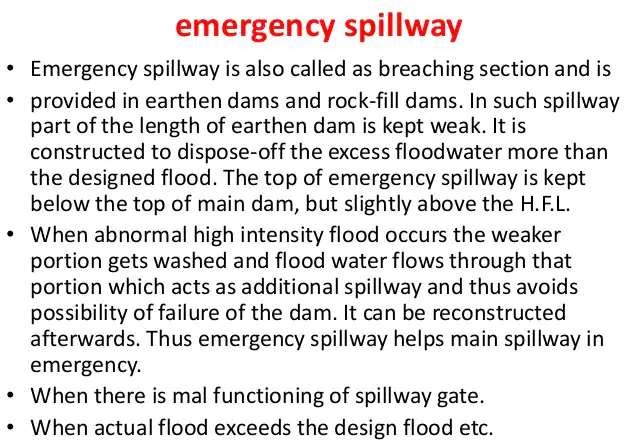 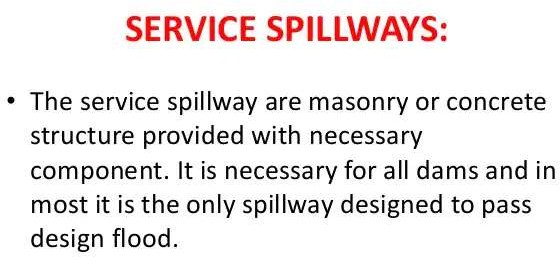 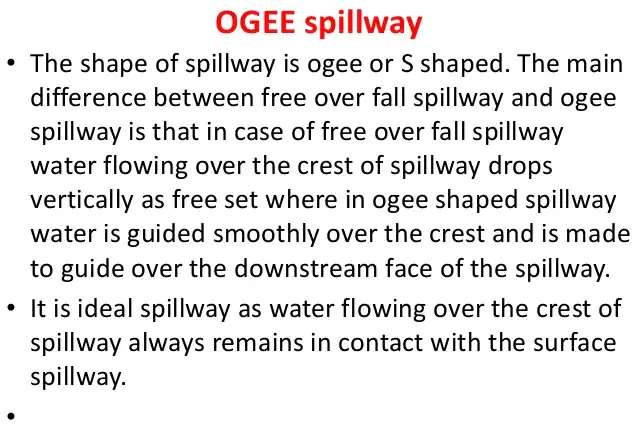 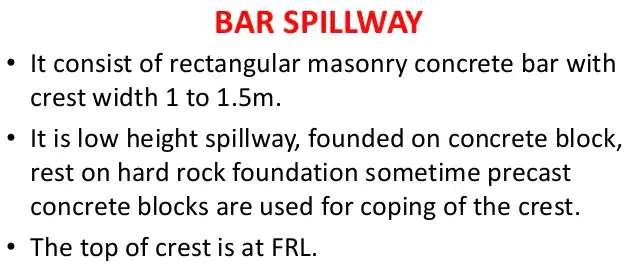 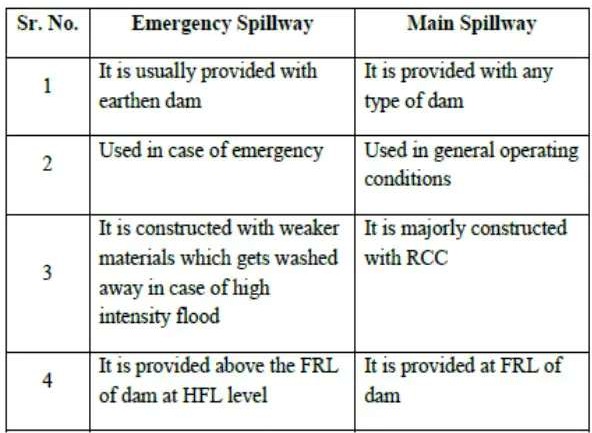 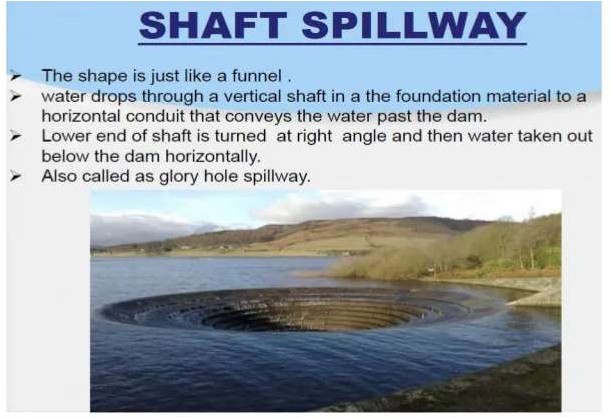 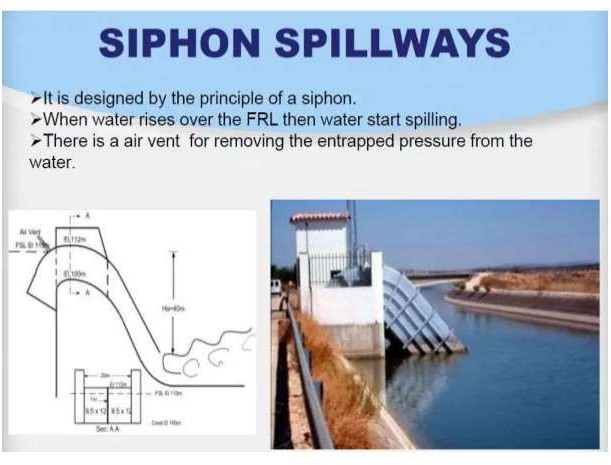 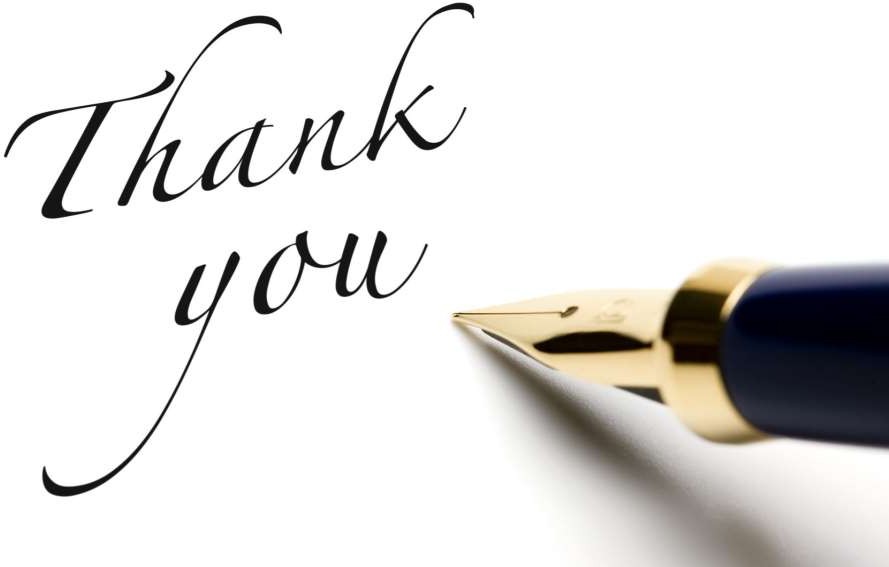